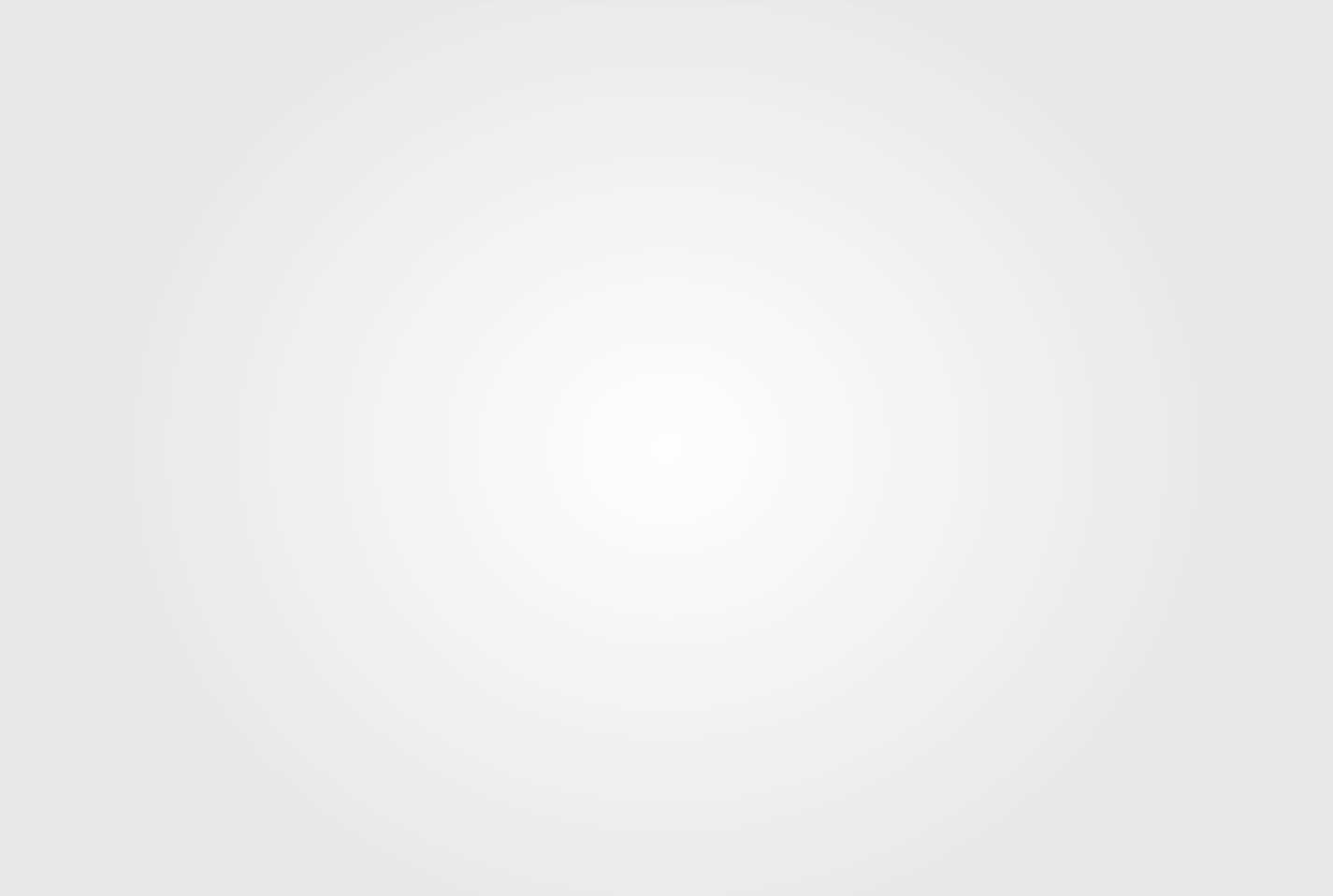 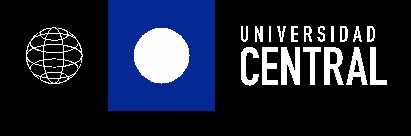 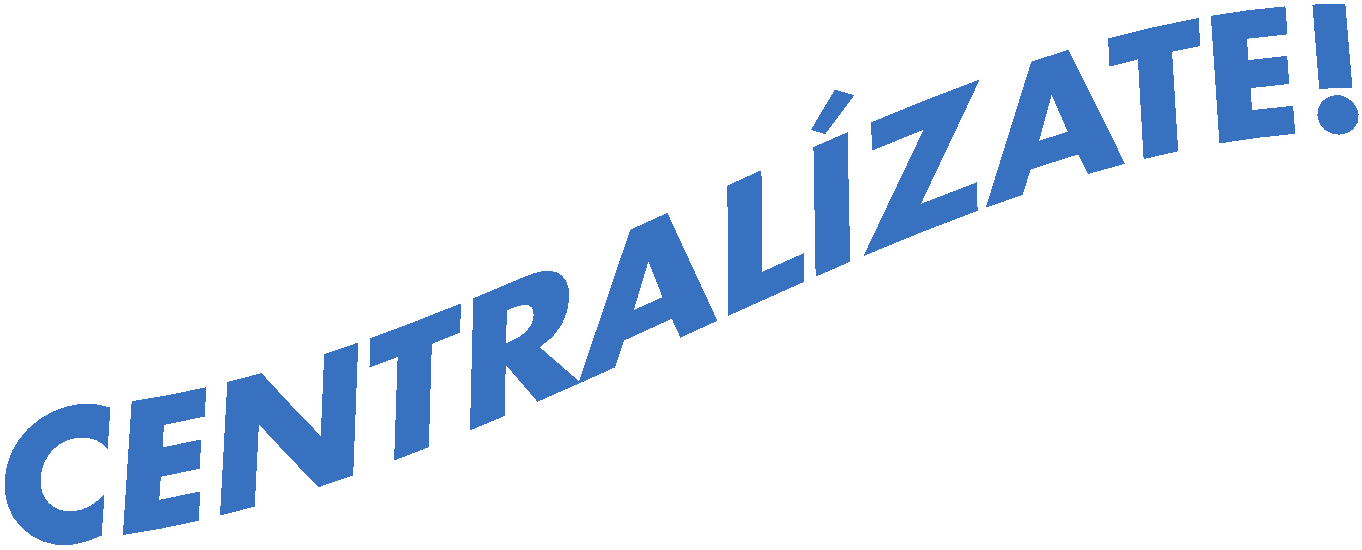 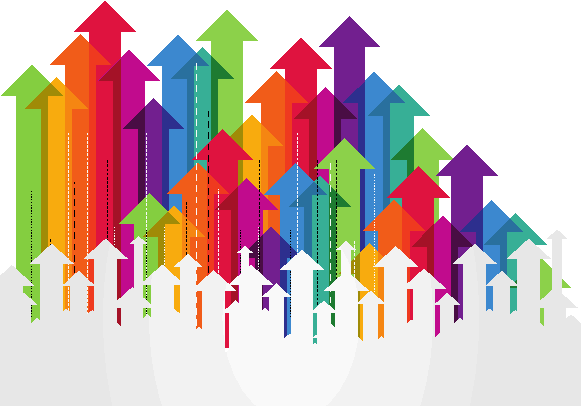 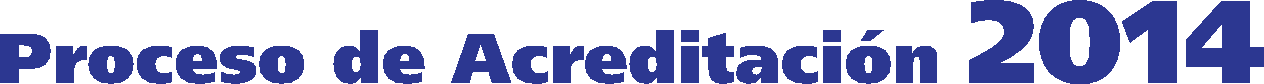 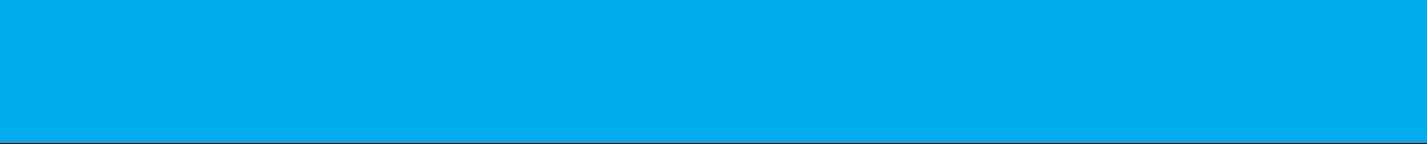 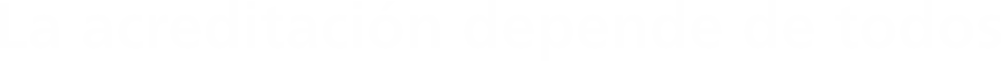 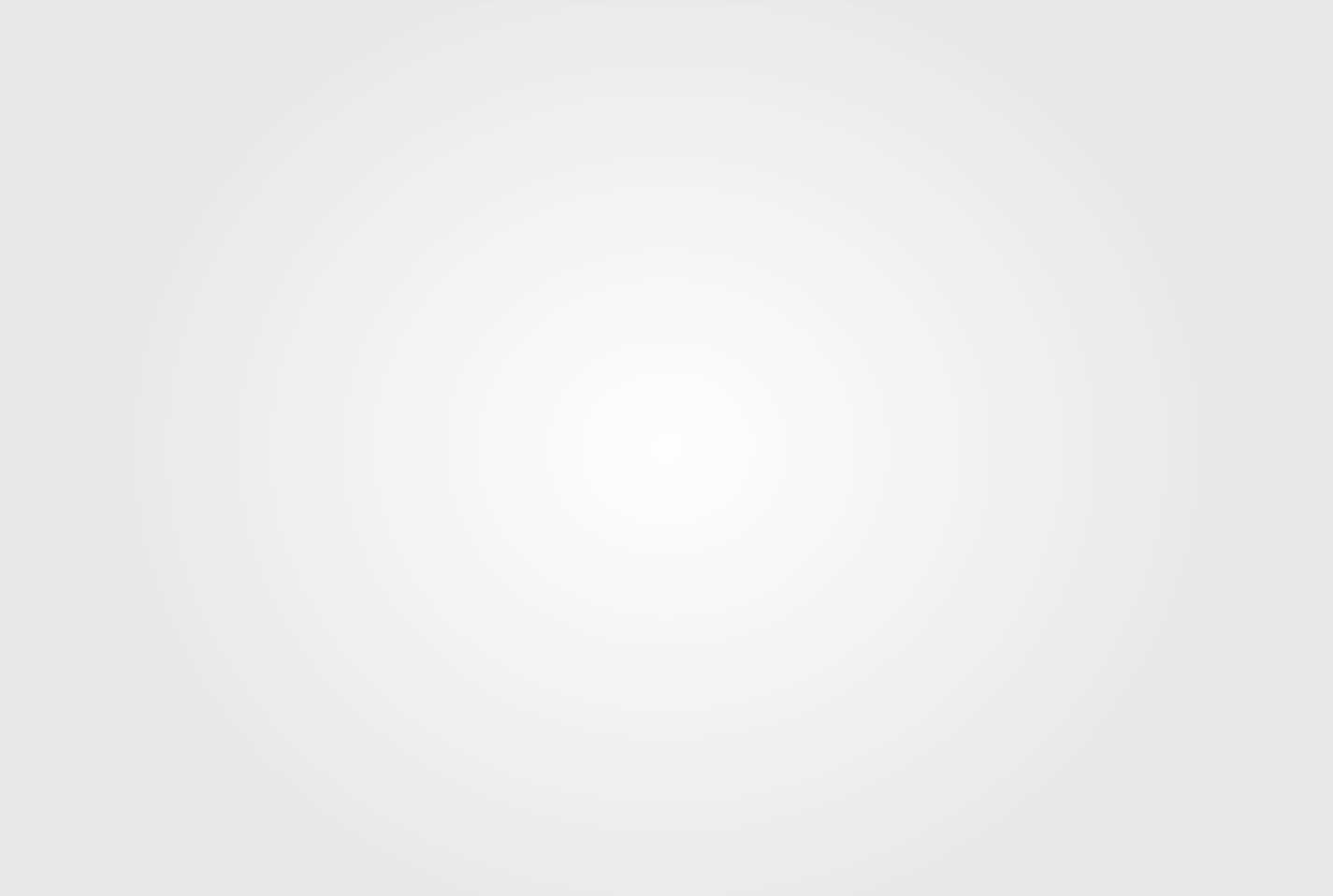 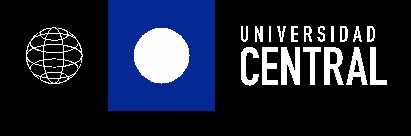 SOCIALIZACIÓN 2014
Informe de Autoevaluación - Lineamientos
Organización de autoevaluación en torno a  procesos
Plan de Cierre Antofagasta
Mención específica de mecanismos de aseguramiento de la calidad por proceso y área acreditable

Autoevaluación centrada en evidencia
Medición de evolución indicadores 2009-2013
Comparación con el sistema

Énfasis en:
Existencia de políticas y normativa
Definición de funciones/atribuciones de autoridades superiores 
Seguimiento a planes de mejora
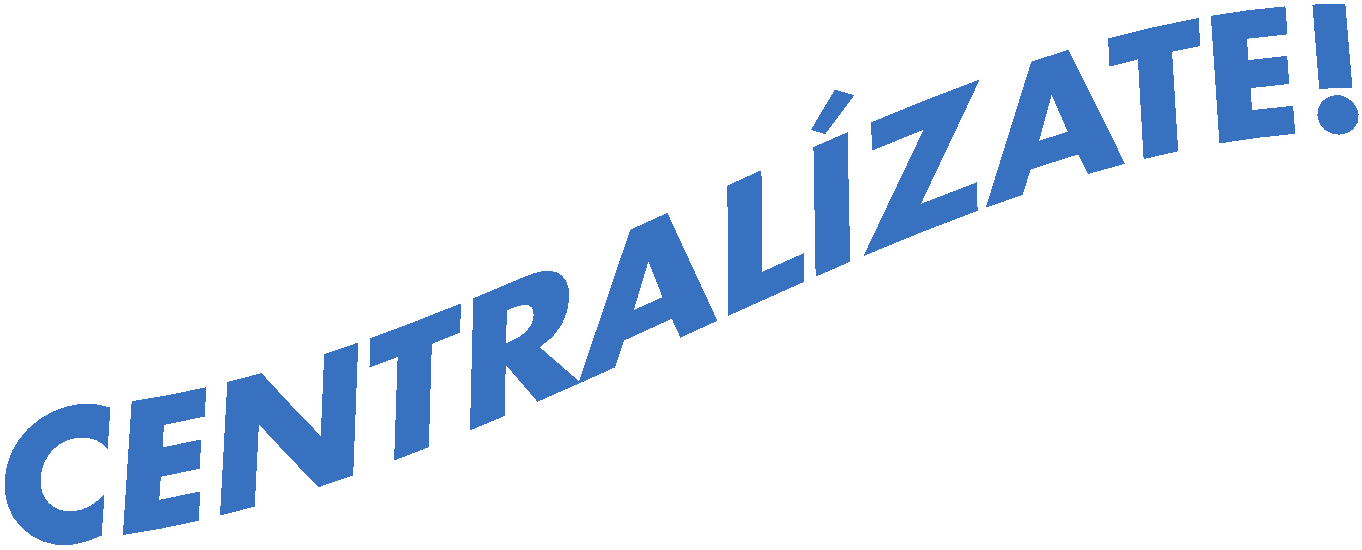 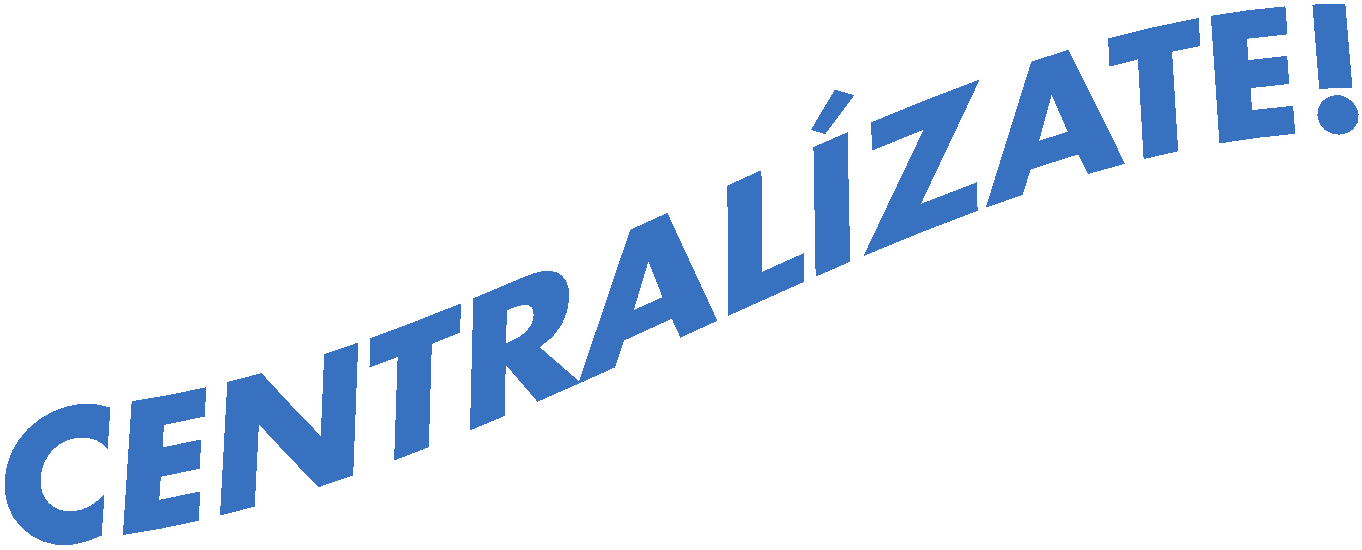 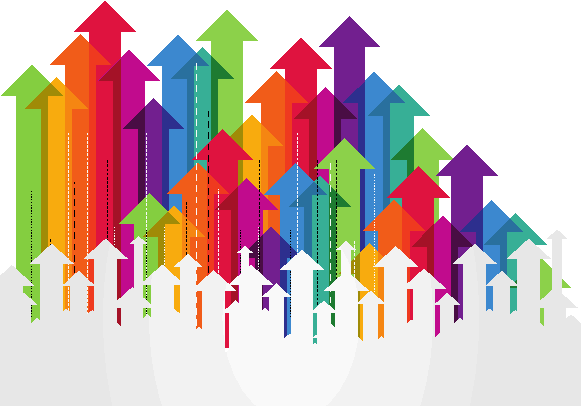 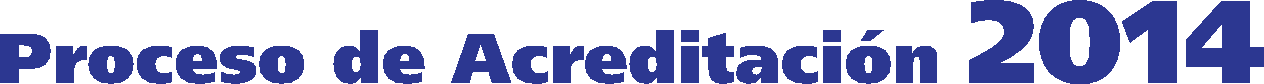 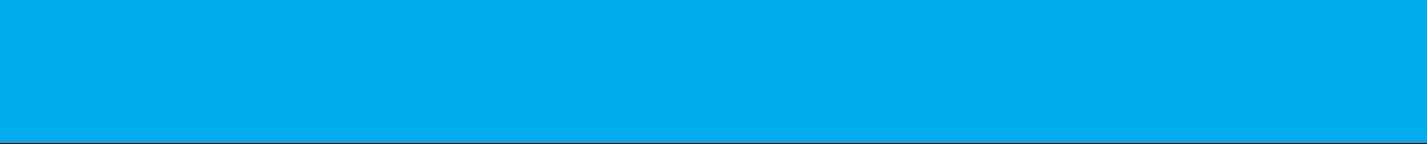 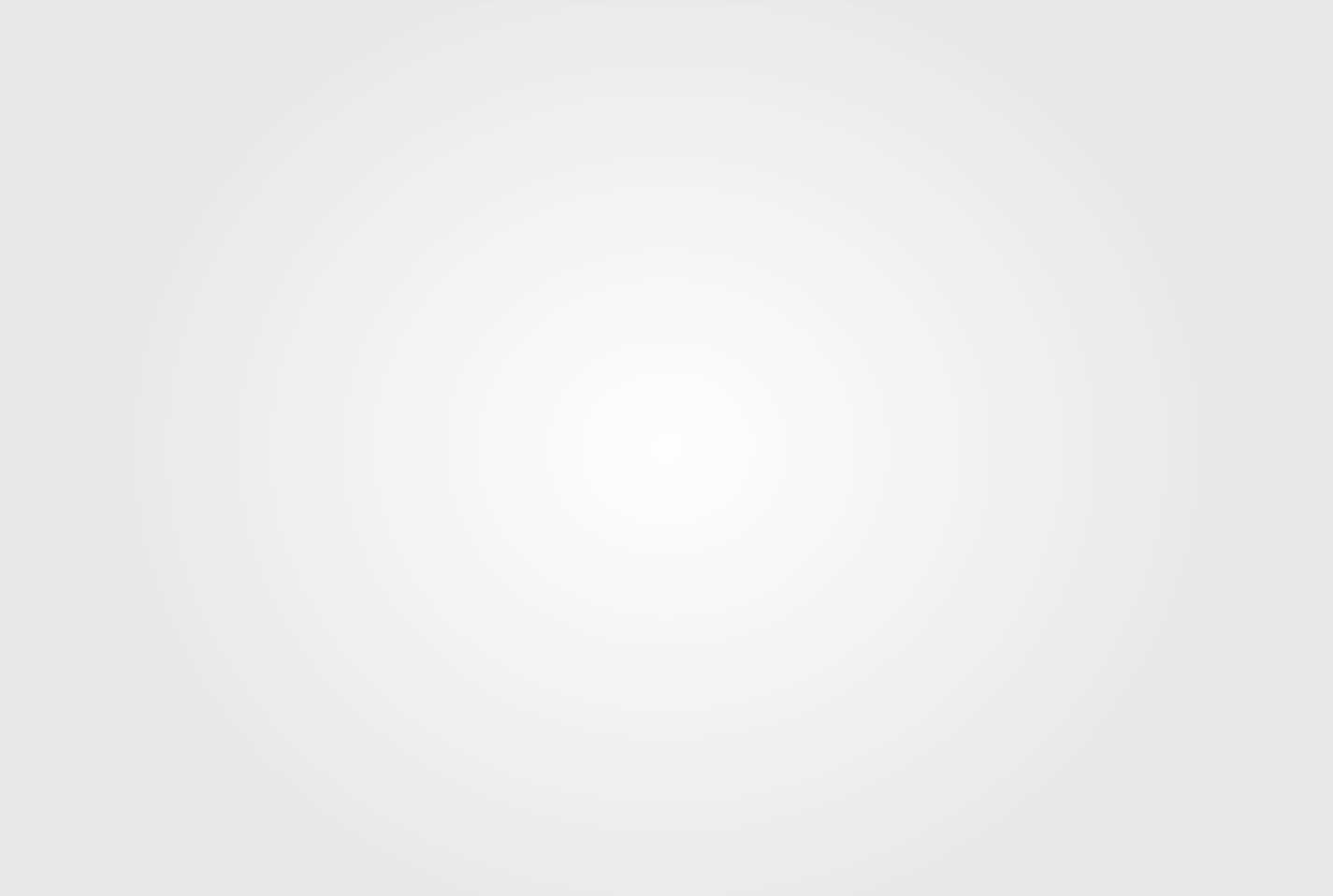 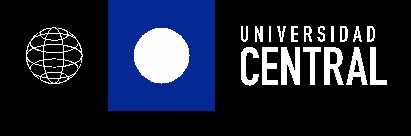 SOCIALIZACIÓN 2014
PROCESO DE AUTOEVALUACIÓN
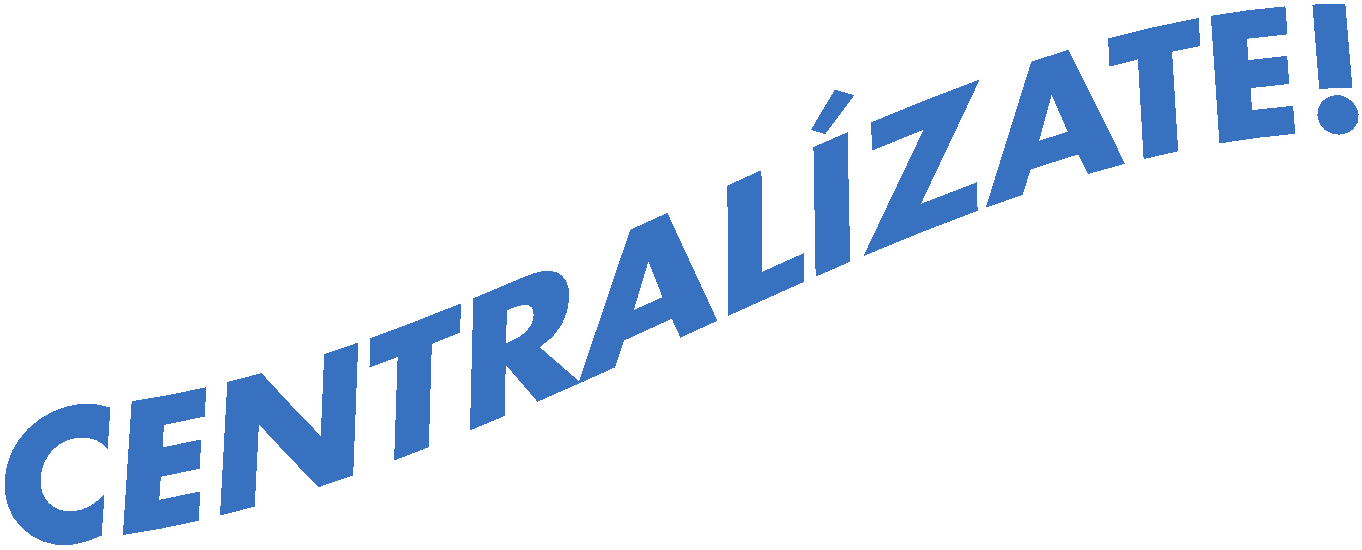 El objetivo del proceso de autoevaluación fue “establecer una instancia participativa y formal de reflexión sobre el quehacer de la Universidad Central de Chile”.

Rector constituyó la Comisión de Autoevaluación Institucional.
Encuestas y entrevistas a: Asamblea General y Junta Directiva, estudiantes, académicos jornada y docentes por hora, administrativos, egresados y empleadores.
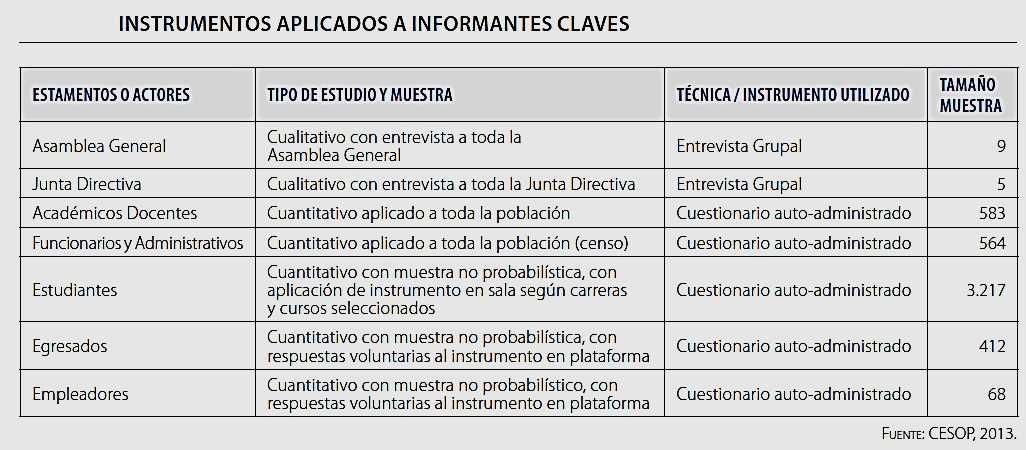 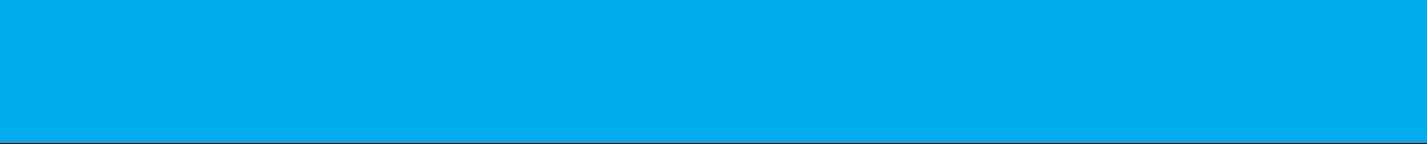 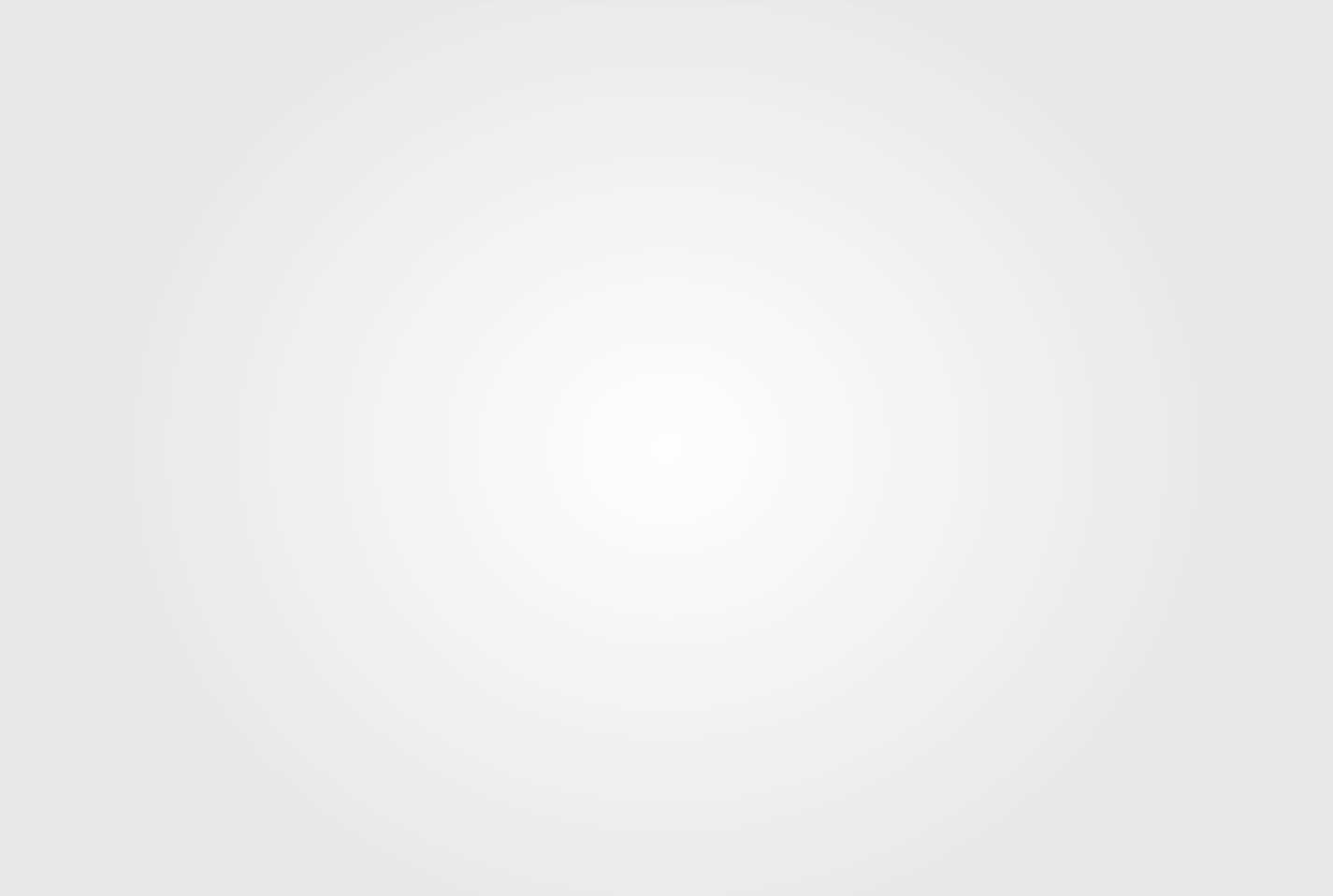 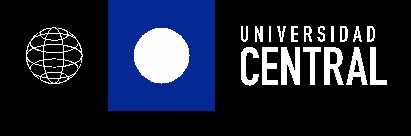 SOCIALIZACIÓN 2014
PROCESO DE AUTOEVALUACIÓN
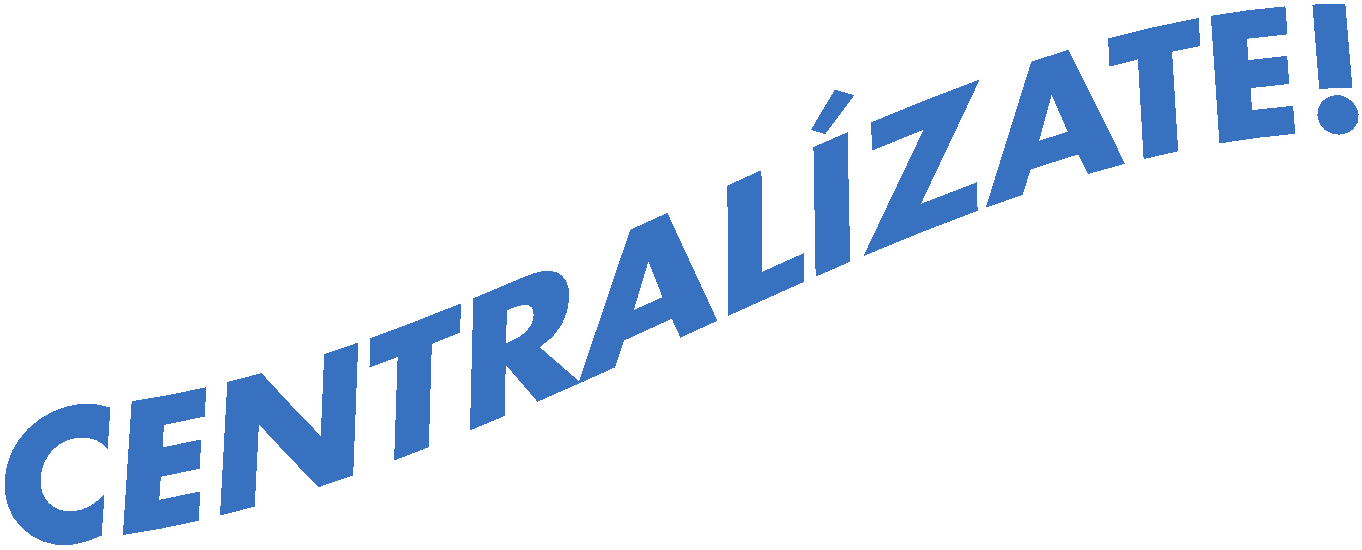 Proceso de autoevaluación duró tres meses (noviembre 2013 a enero 2014).
Participación de Vicerrectorías – Dirección de Comunicaciones Corporativas y la Dirección de Aseguramiento de la Calidad.
8 comisiones, con participación de 62 colaboradores en total.
Un Coordinador de Autoevaluación y una Secretaria Técnica por área de Acreditación.
Elaboración de Informe de Autoevaluación con análisis de fortalezas y debilidades.
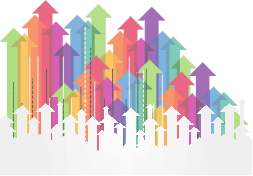 Gestión Institucional &  Docencia de Pregrado 
(visita septiembre 2014)
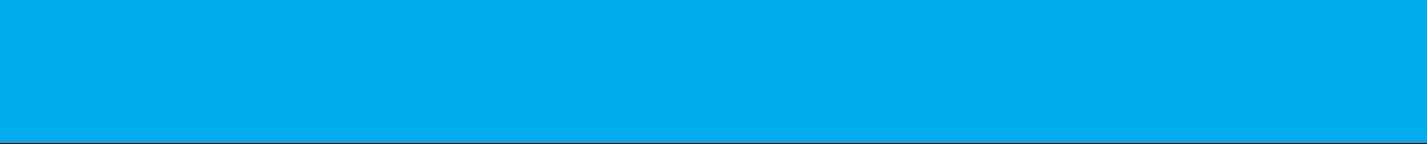 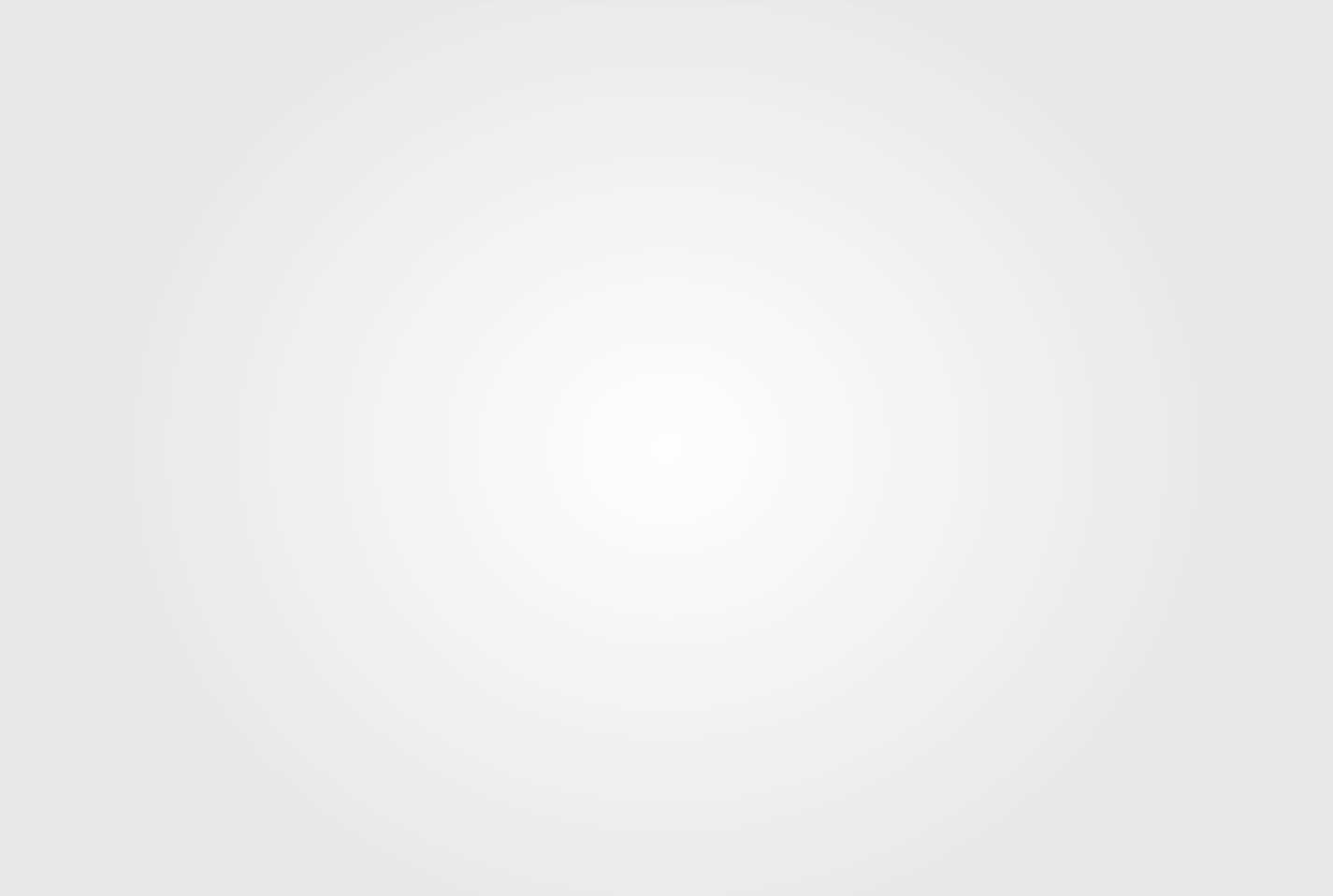 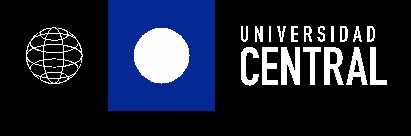 SOCIALIZACIÓN  2014
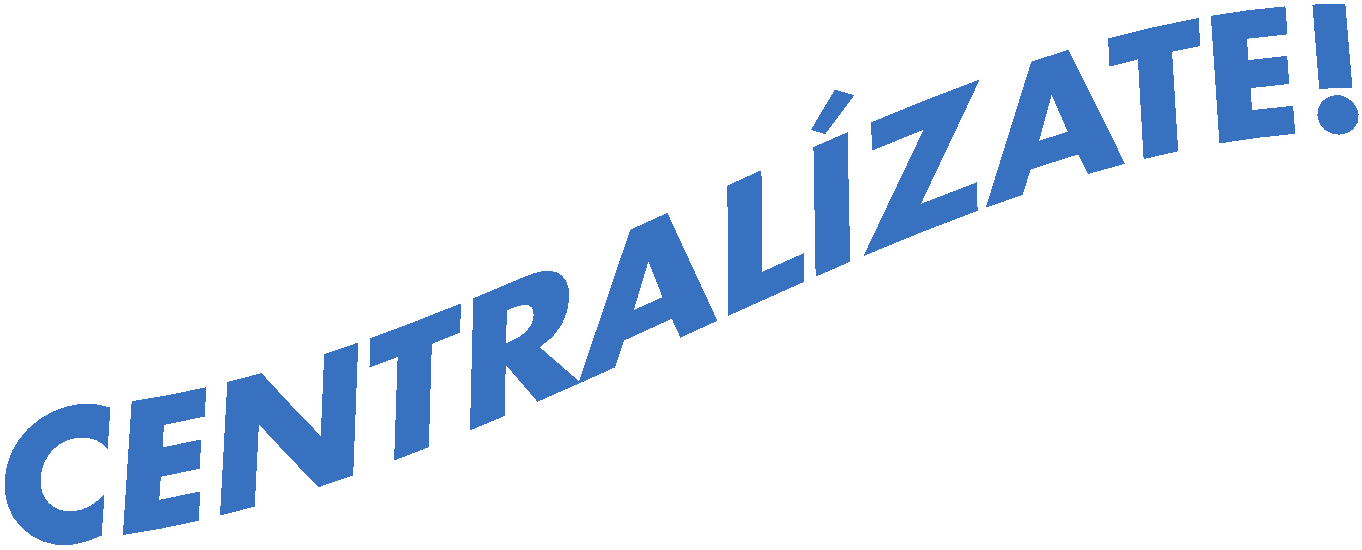 Misión
Servir al país desde un quehacer universitario eficiente y comprometido con la excelencia en la formación integral de personas, con espíritu reflexivo y solidario, valorando la diversidad y aportando al desarrollo social. 

Visión
La Universidad Central de Chile aspira a ser una de las mejores universidades del país, en la formación integral de personas en diferentes niveles educativos superiores y en la generación de conocimiento para la promoción de la cultura y de una sociedad solidaria y justa. 

Valores
Excelencia
Integridad y Ética
Libertad y Tolerancia
Compromiso País, Independencia, Pluralismo y Participación
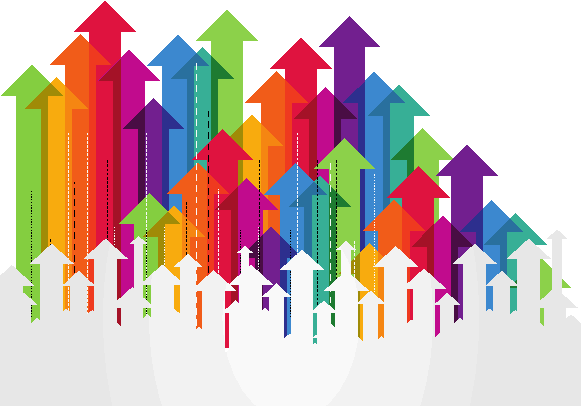 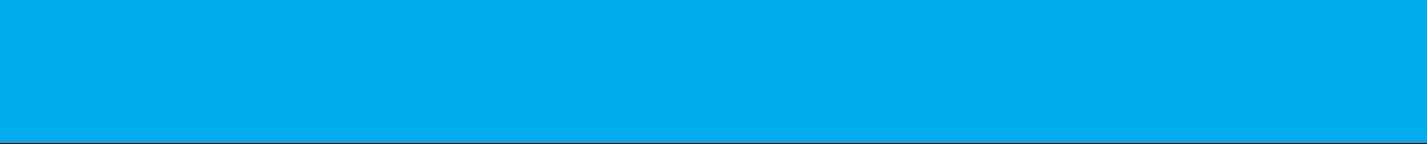 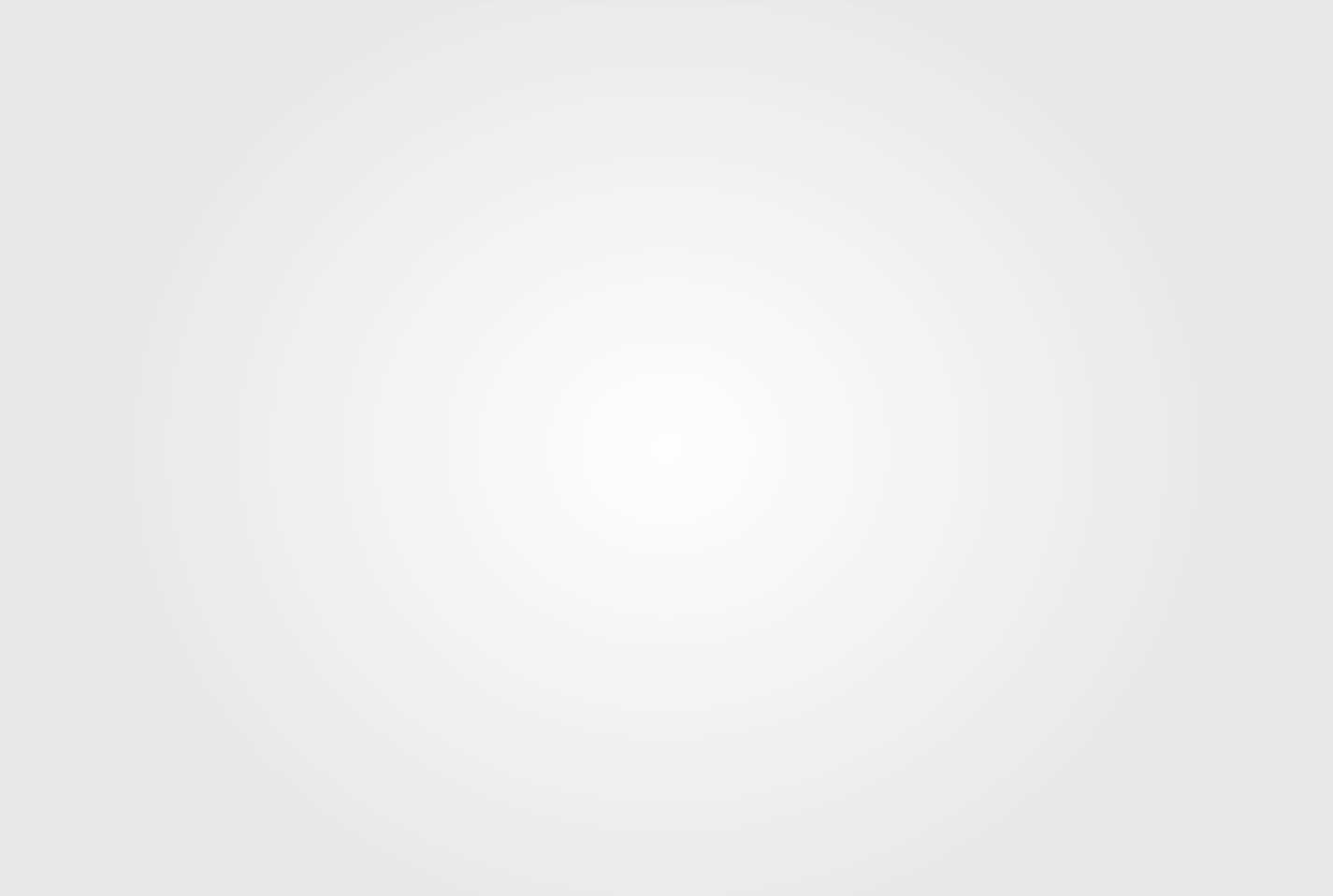 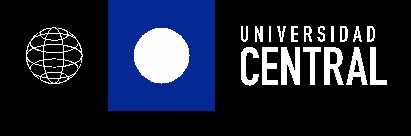 SOCIALIZACIÓN 2014
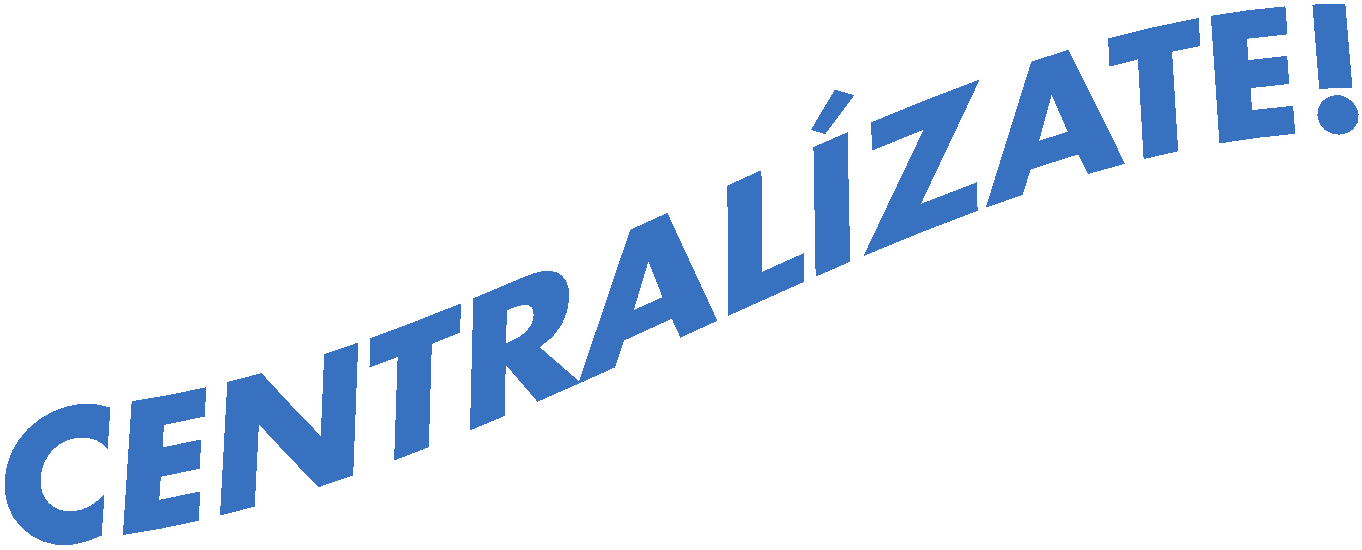 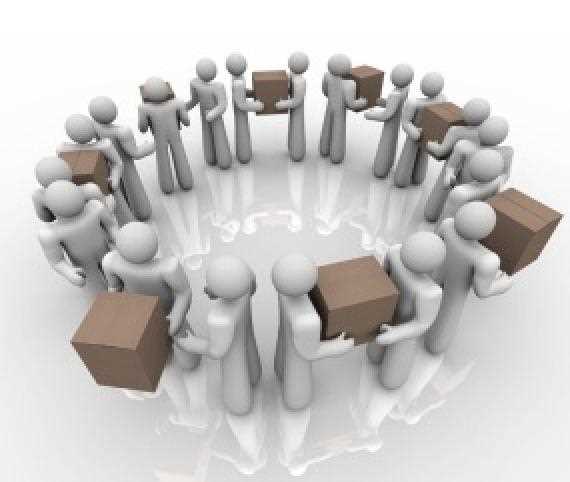 IMPLEMENTACIÓN DEL 
PLAN DE MEJORAS
PRODUCTO DEL PROCESO DE ACREDITACIÓN ANTERIOR
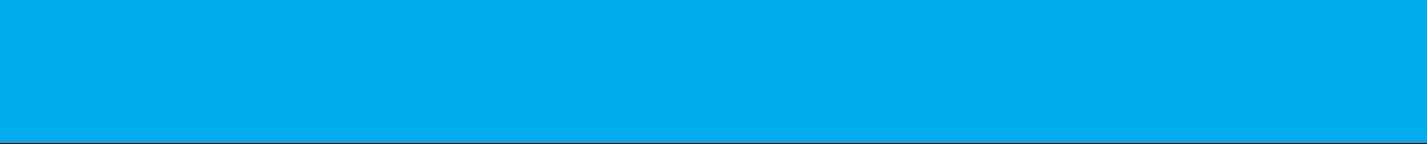 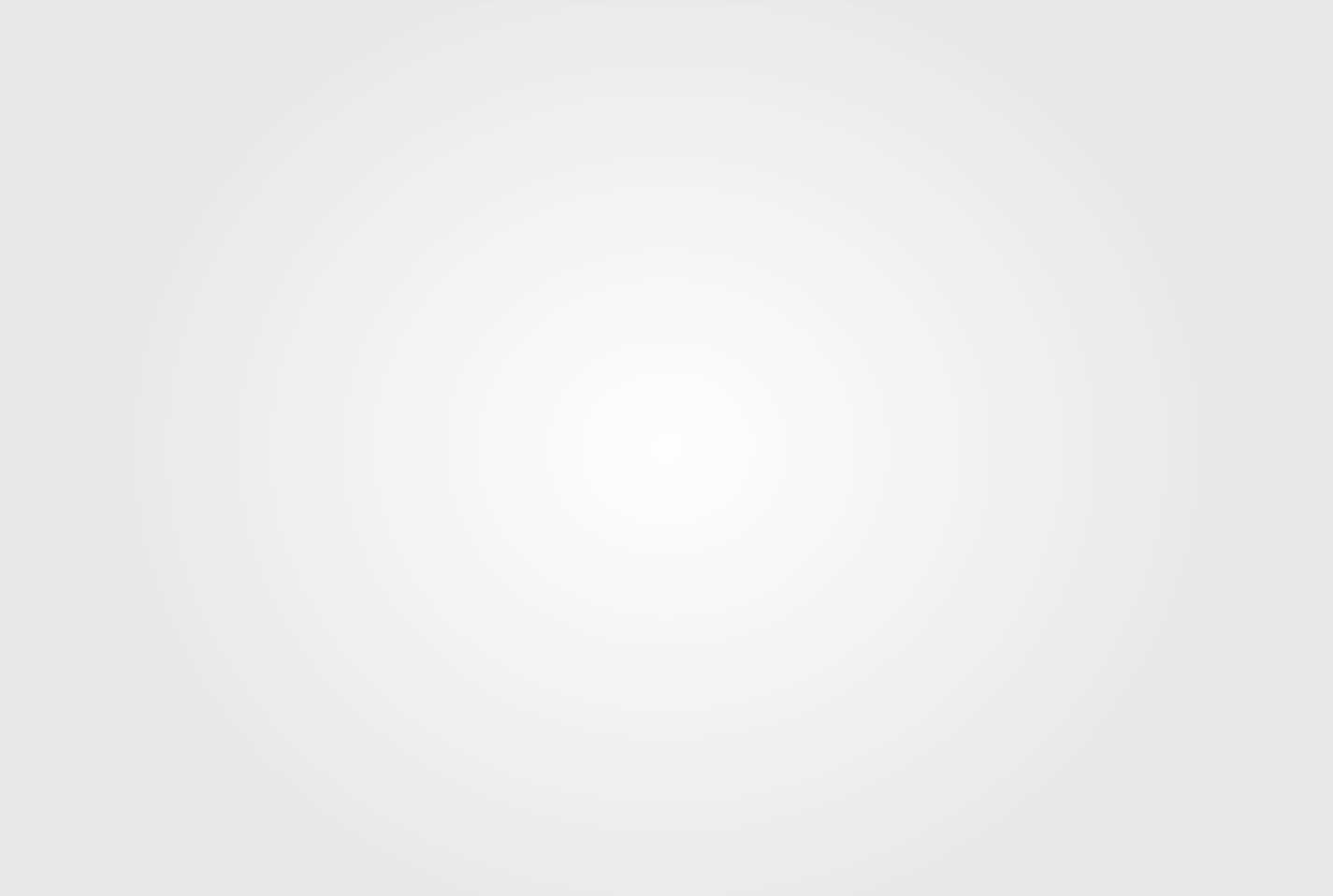 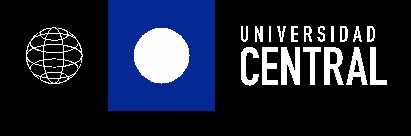 SOCIALIZACIÓN  2014
Acciones realizadas 
Área Gestión Institucional
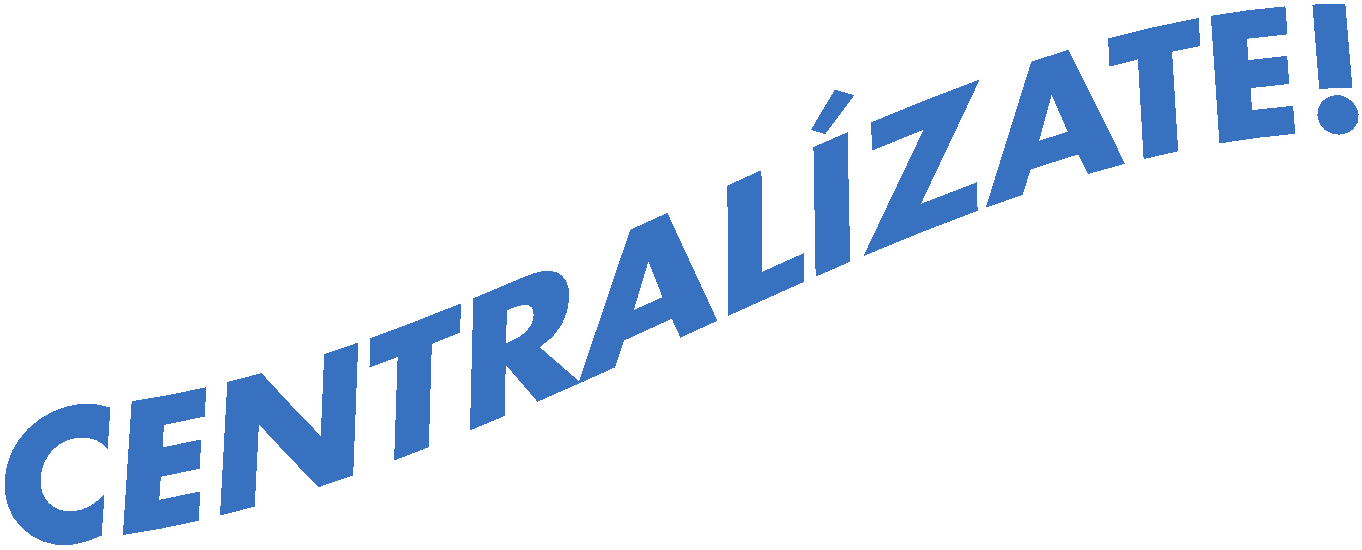 Normativa de Gobierno Corporativo UCEN, análisis de estructura orgánica, definición de roles y políticas.
Aumento gradual de mt.² construidos en ambas sedes. 
1,16 mt². construidos en salas de clase y 6,22  mt² construidos por estudiante. 
Laboratorios Santiago:  20 en 2011 (452 al.) y 37 en 2014 (742 al.)
Laboratorios La Serena: 3 en 2011 (90 al.) y 4 en 2014 (114 al.) (Biología, Sala Espejo, sala penal)
      2 Lab. Comp. (59 al.), Lab. Biología,  Sala Espejo, Sala Penal, Sala Didáctica
Inversión en infraestructura y equipamiento por $2.274 mill. (2012) y $1.904 mill. (2013)
Seguimiento CAE
Ajustes a la Misión Institucional (Misión Extendida)
Fortalecimiento de los Convenios de Desempeño
Fortalecimiento de uso y sistematización de información para toma de decisiones
Plan de Cierre Antofagasta
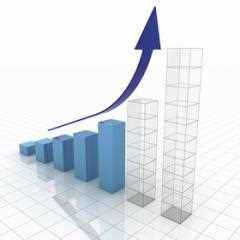 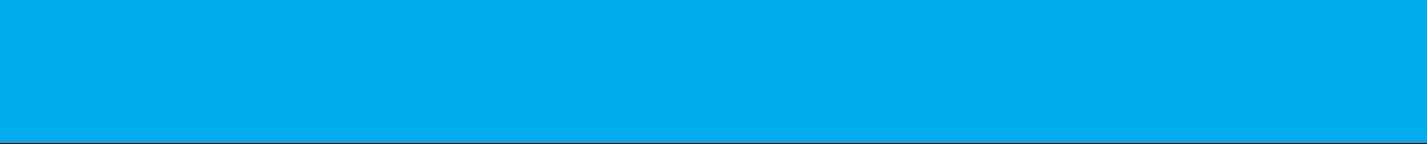 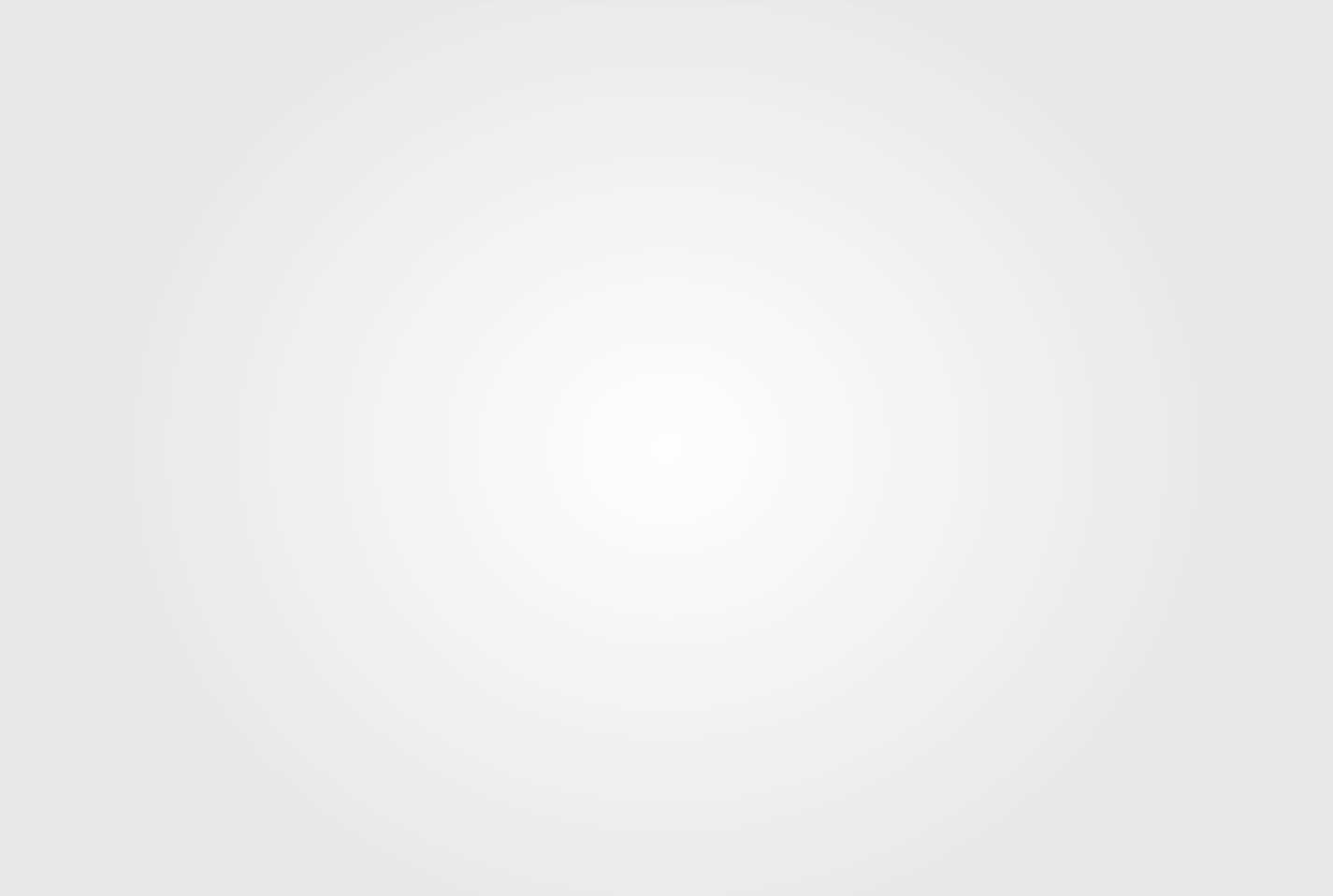 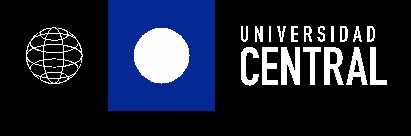 SOCIALIZACIÓN  2014
Acciones realizadas  
Área Docencia de Pregrado
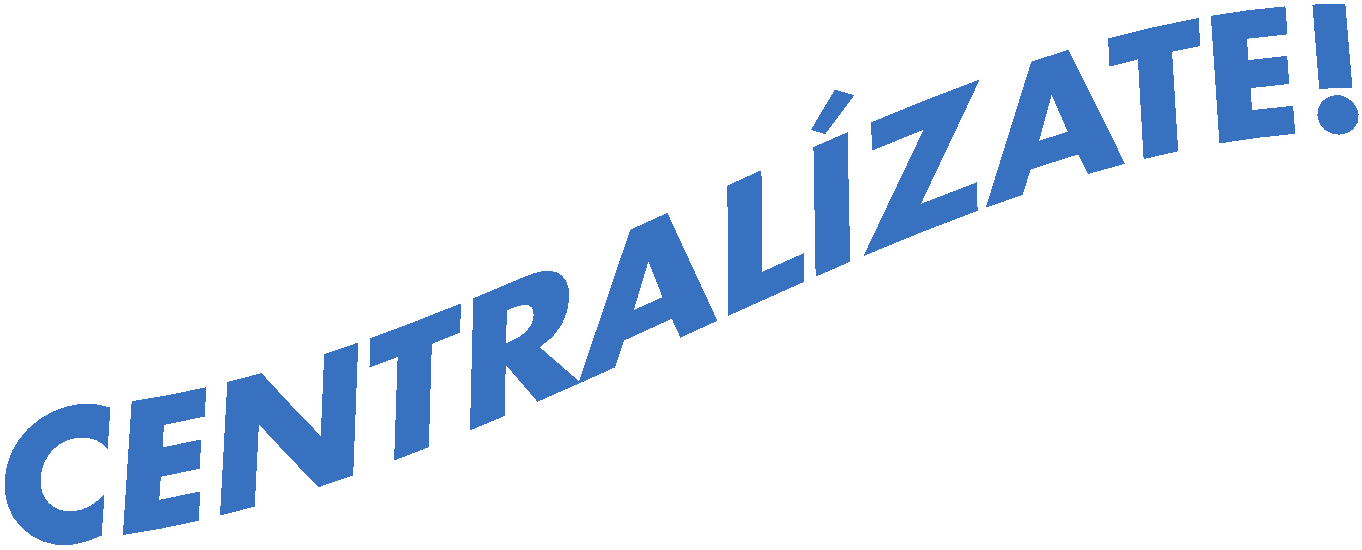 Implementación modelo educativo: 100% de las  carreras con perfil de egreso, plan de estudio coherente con PE y programas de asignaturas consistentes con el plan de estudios 
68% de docentes jerarquizados y Profesores Ayudantes a mayo 2014 
      (767 de 1120 jerarquizables)
Apoyo académico a alumnos de primer año 
Reformulación de instrumento de caracterización
Actividades de nivelación
Mejora en retención de 1er. a 4º año  
Índice Tiempo de Titulación real/formal: 1,35 al 2010 y 1,29 al 2012.
Mecanismos de seguimiento a egresados 
Fortalecimiento de las actividades de investigación
Publicaciones indexadas:  4 en 2009 y 38 en 2013.
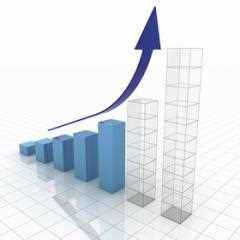 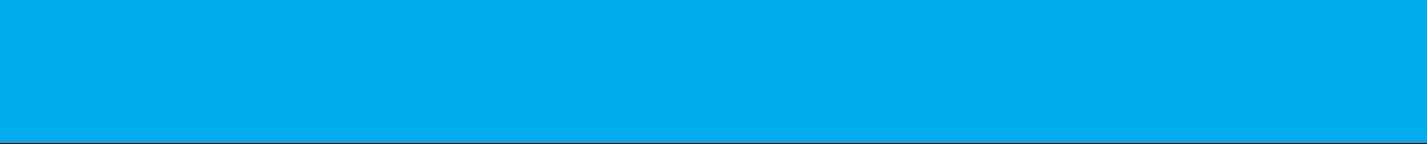 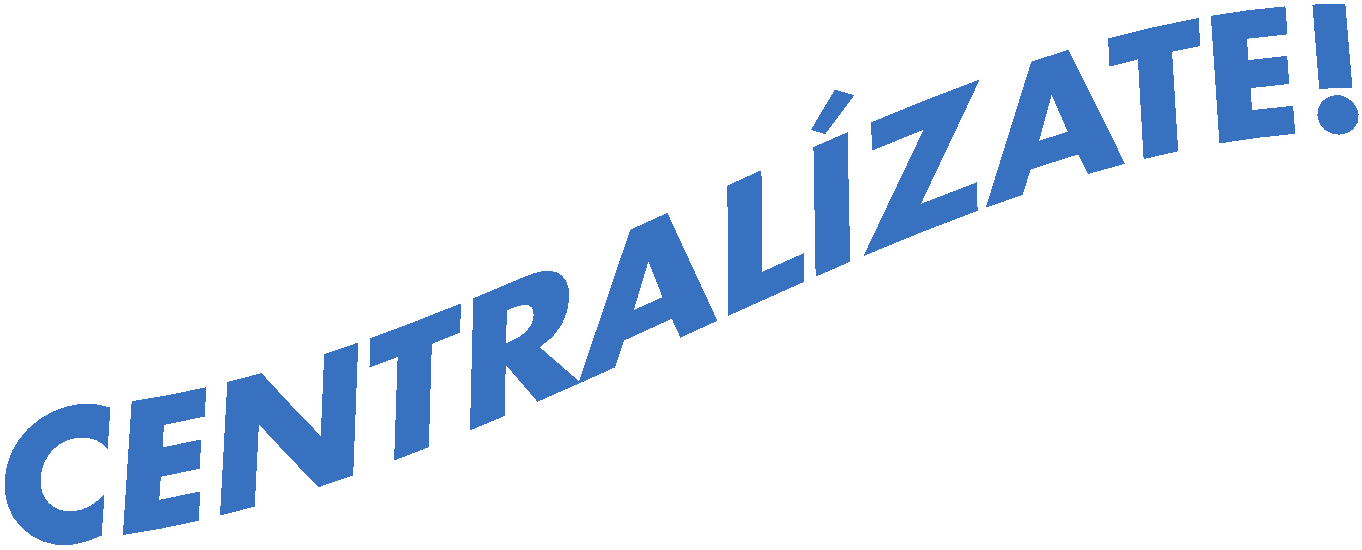 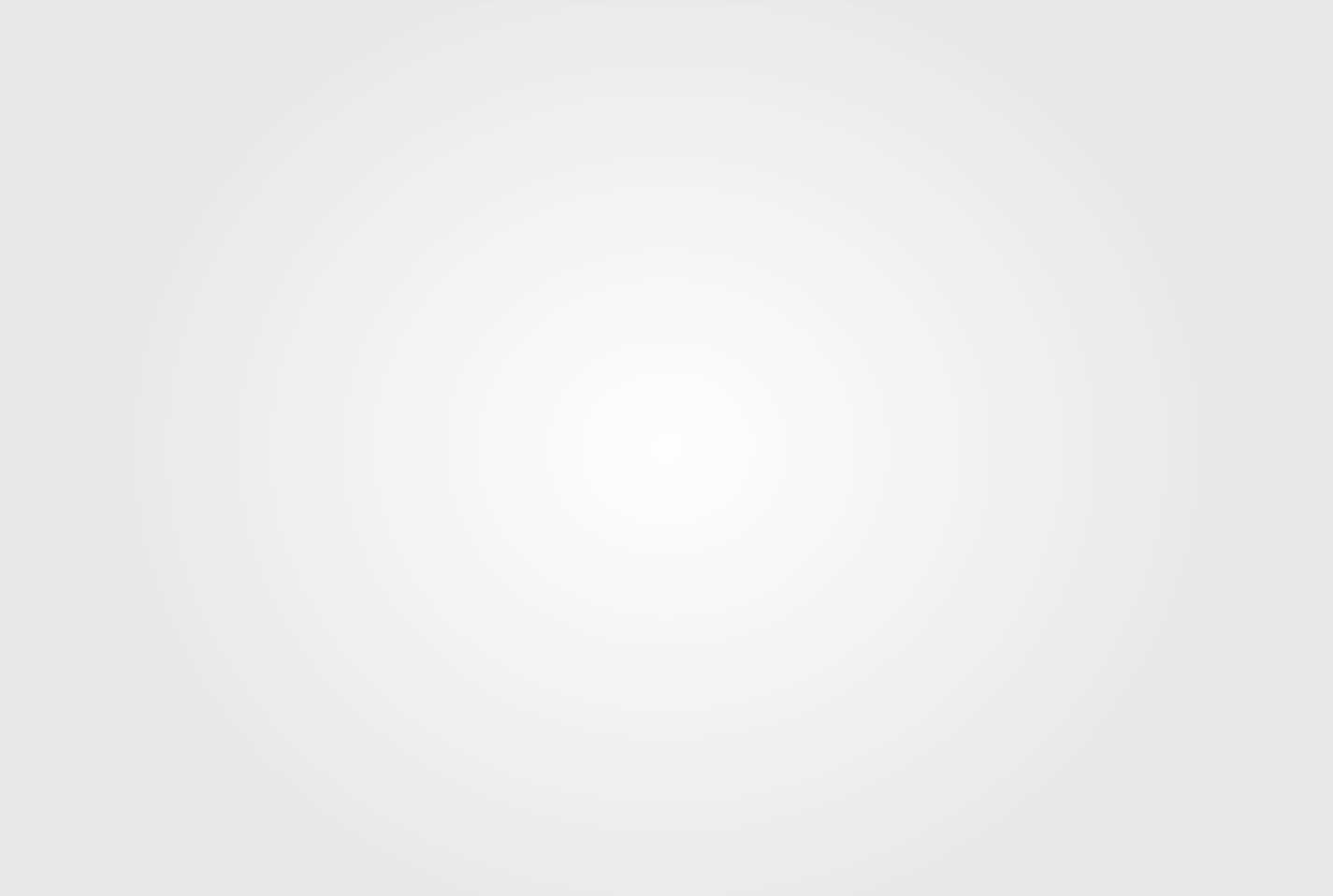 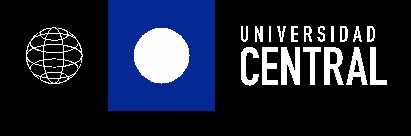 SOCIALIZACIÓN 2014
INFORME DE AUTOEVALUACIÓN
ÁREAS SOMETIDAS A  PROCESO DE ACREDITACIÓN



GESTIÓN INSTITUCIONAL


DOCENCIA DE PREGRADO
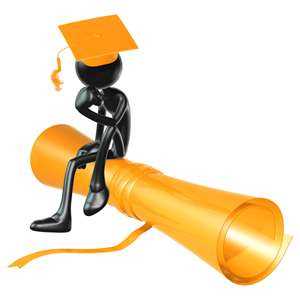 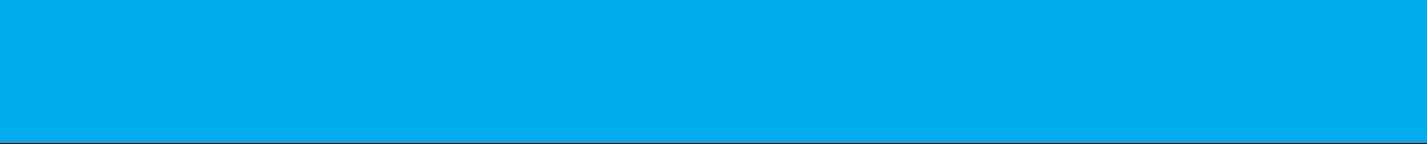 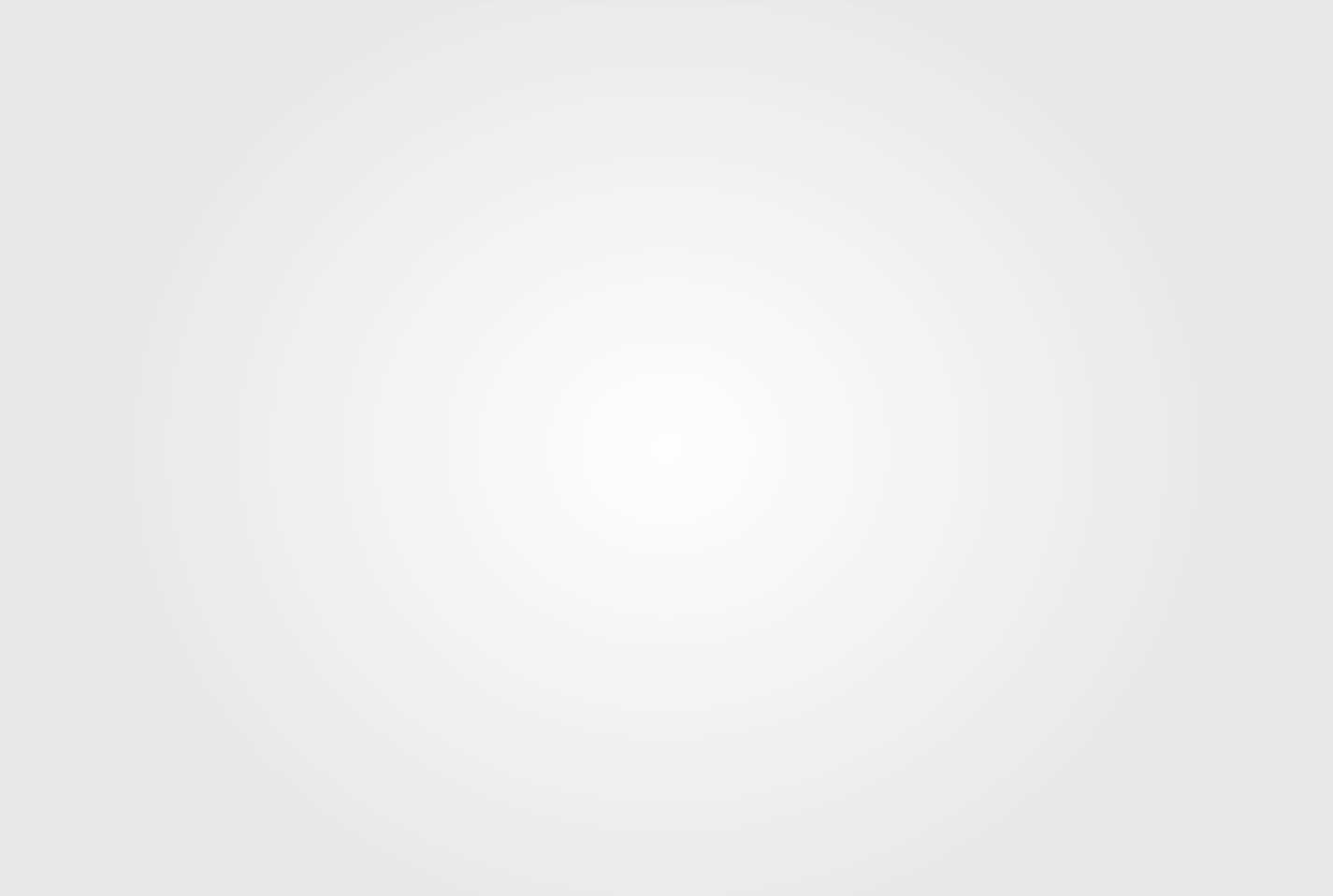 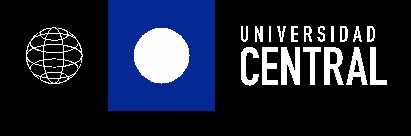 SOCIALIZACIÓN  2014
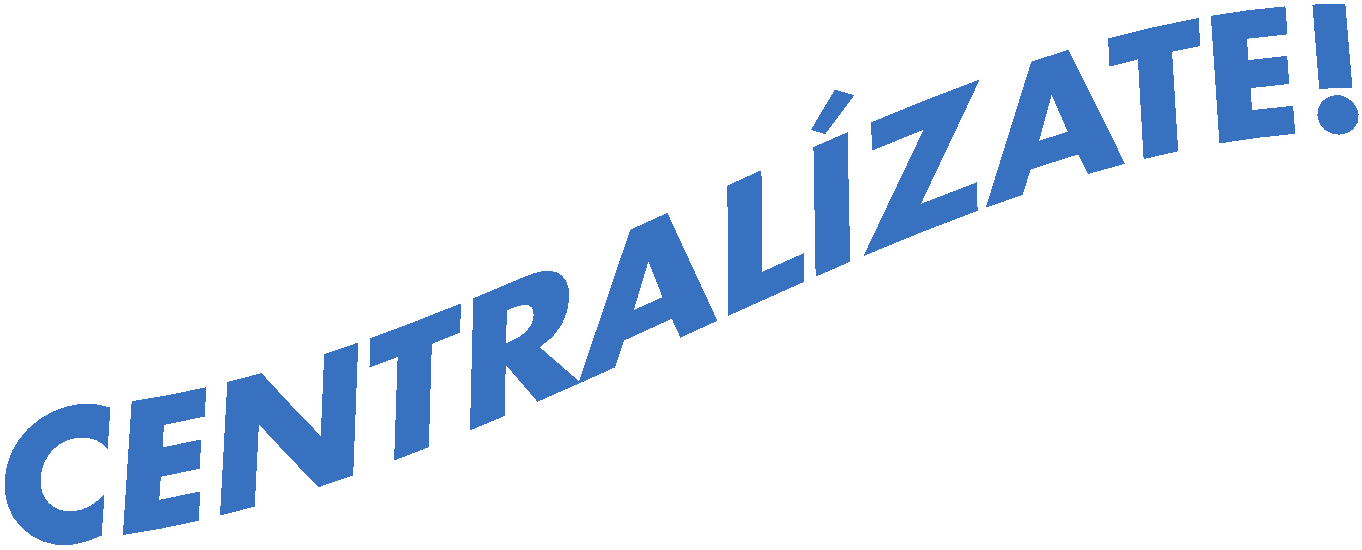 GESTIÓN INSTITUCIONAL
PROCESOS: 

Sistema de Gobierno Corporativo
Planificación Estratégica Institucional
Gestión de Recursos Humanos
Gestión de Recursos Financieros
Gestión de Infraestructura y Equipamiento
Gestión de Sistemas y Tecnologías de Información
Análisis Institucional
Aseguramiento de la Calidad
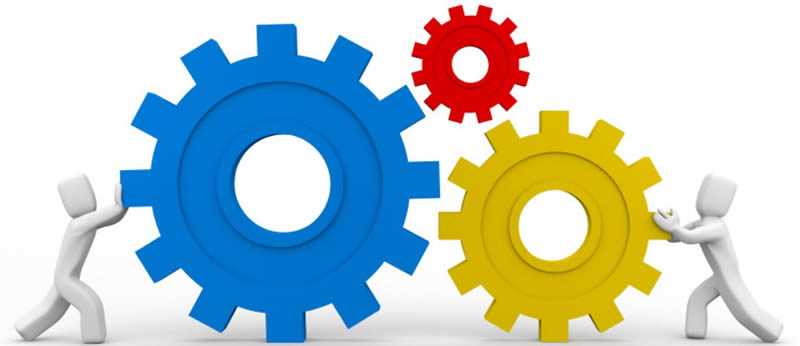 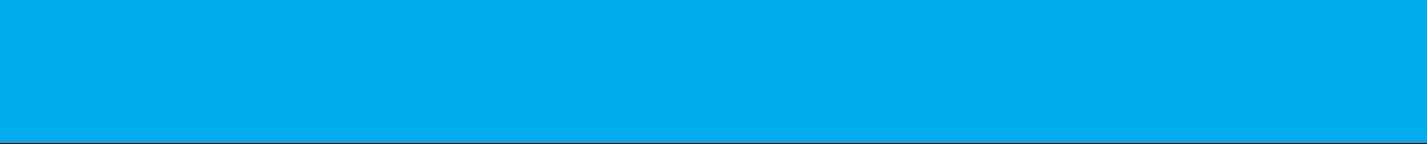 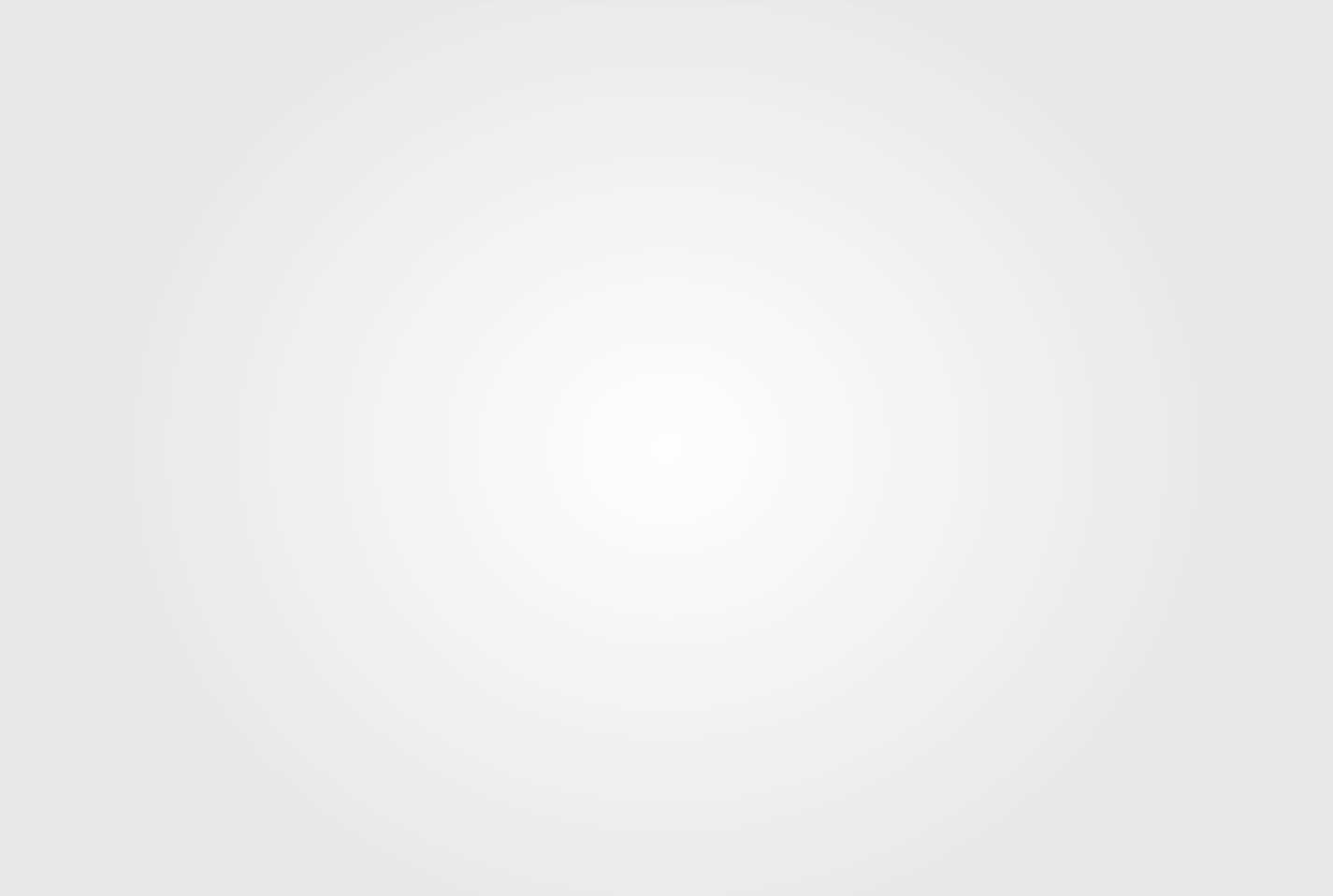 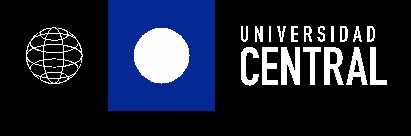 SOCIALIZACIÓN  2014
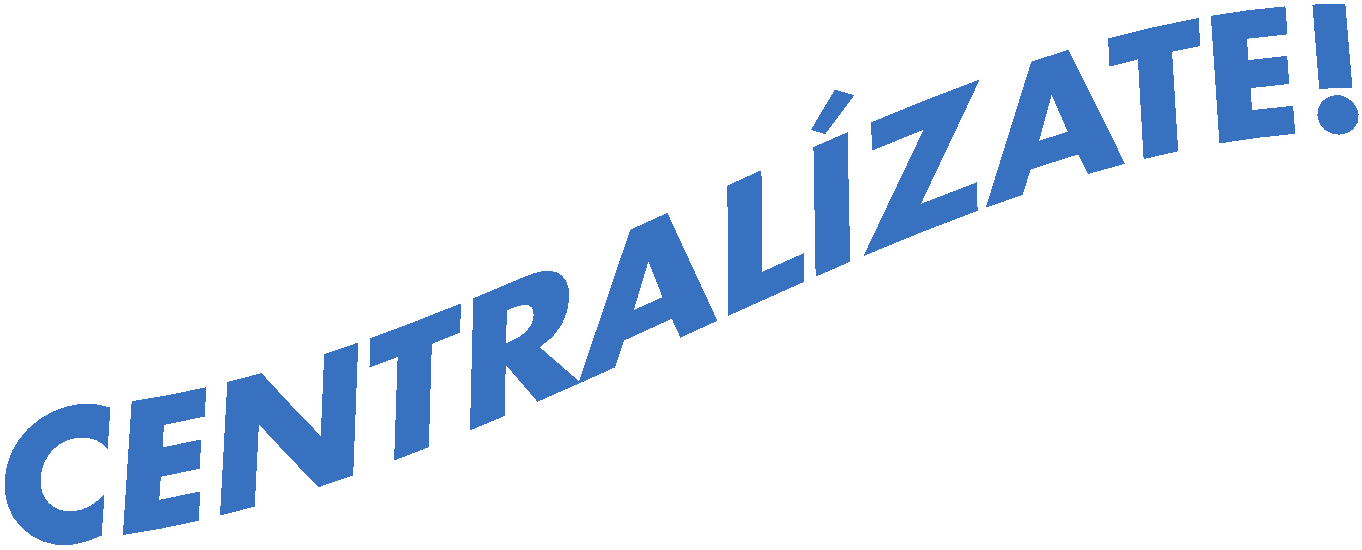 GESTIÓN INSTITUCIONAL
Los mecanismos de aseguramiento de la calidad del área son: 

Estatuto Corporativo
Funcionamiento del gobierno corporativo:
Funcionamiento de estructura orgánica y cuerpos colegiados.
Cuenta anual de Rector a Junta Directiva.
Plan Estratégico Corporativo (PEC)
Sistema de Control de Gestión: seguimiento y evaluación.
Convenios de Desempeño.
Políticas y normativas para quehacer institucional
Control de Recursos:
Aprobación de Balance General por parte de Asamblea General.
Estados Financieros auditados.
Seguimiento de ejecución presupuestaria.
Encuestas de Evaluación periódicas
Acreditación Institucional y de Carreras
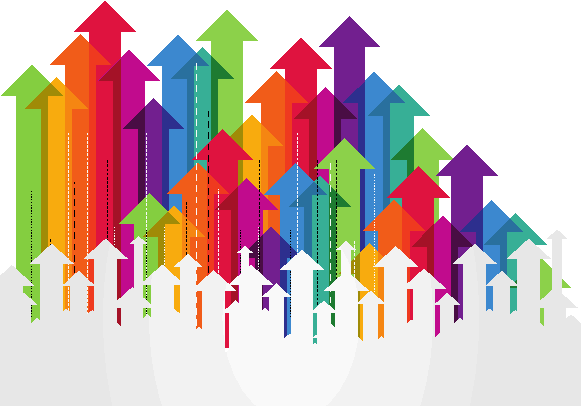 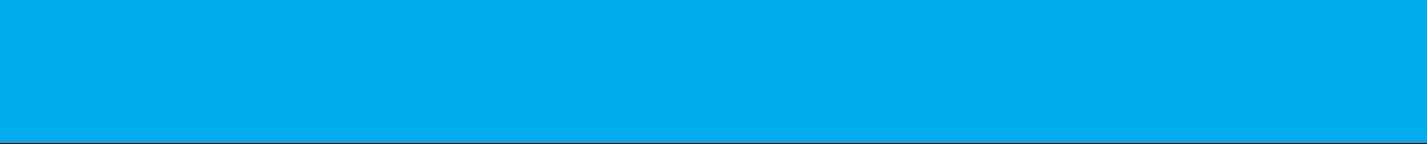 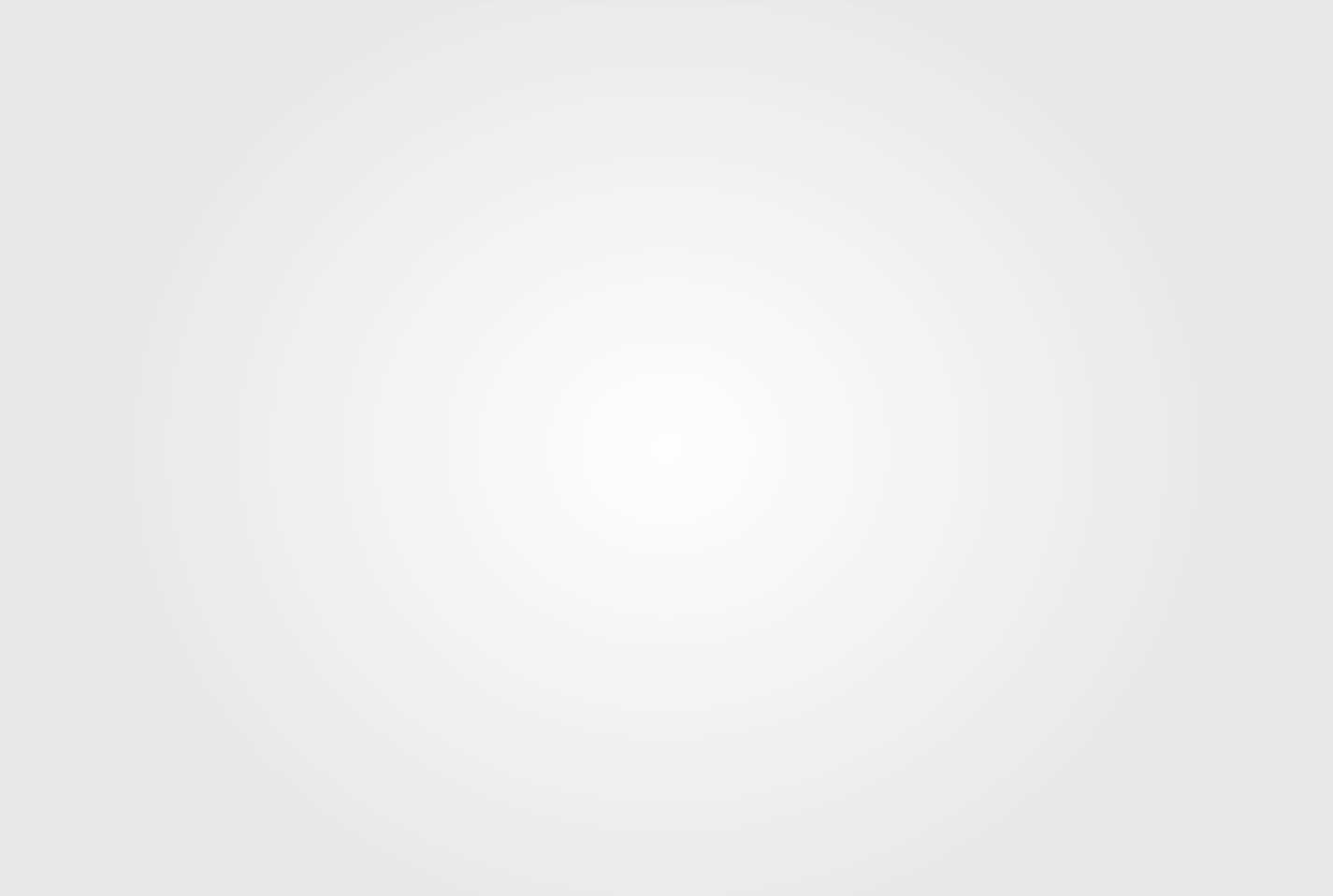 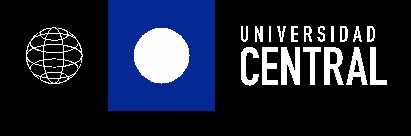 SOCIALIZACIÓN  2014
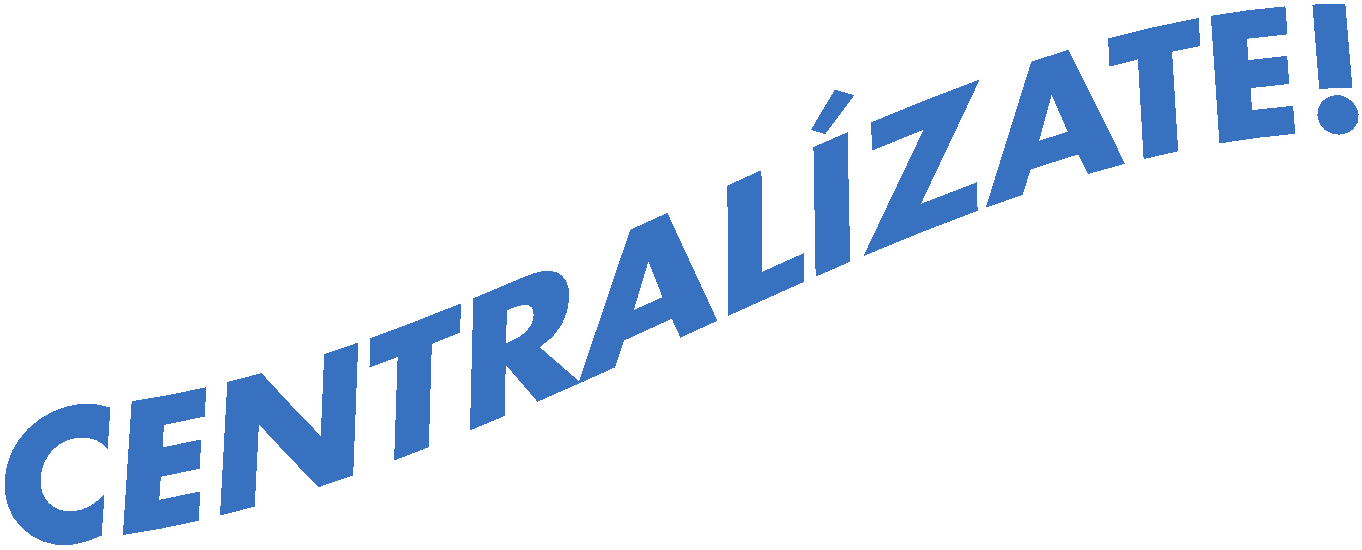 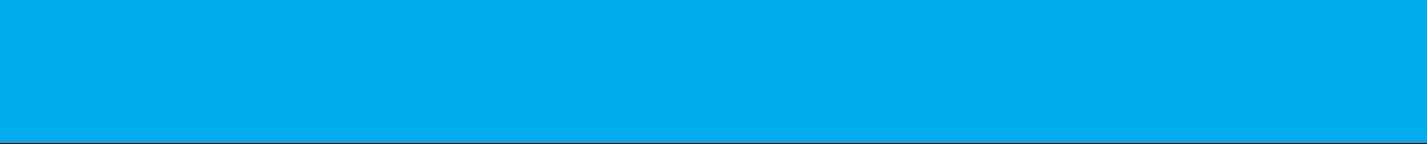 www.ucentral.cl / Vinculación con el Medio / sistema registro online / ir al sistema /  acceso / Políticas
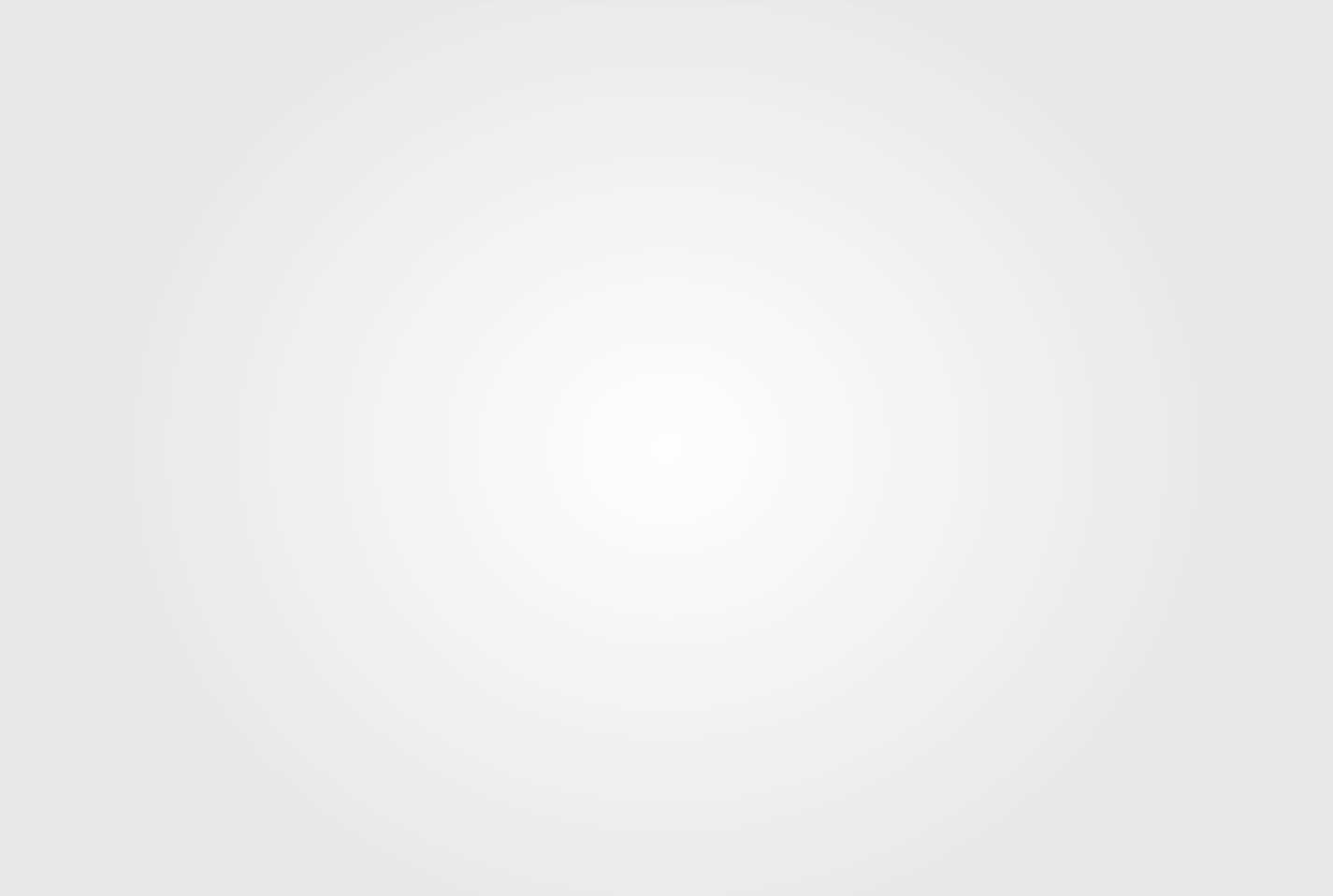 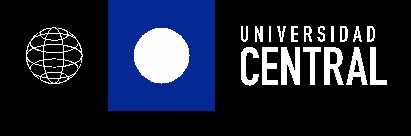 SOCIALIZACIÓN  2014
GESTIÓN DE LOS RECURSOS HUMANOS
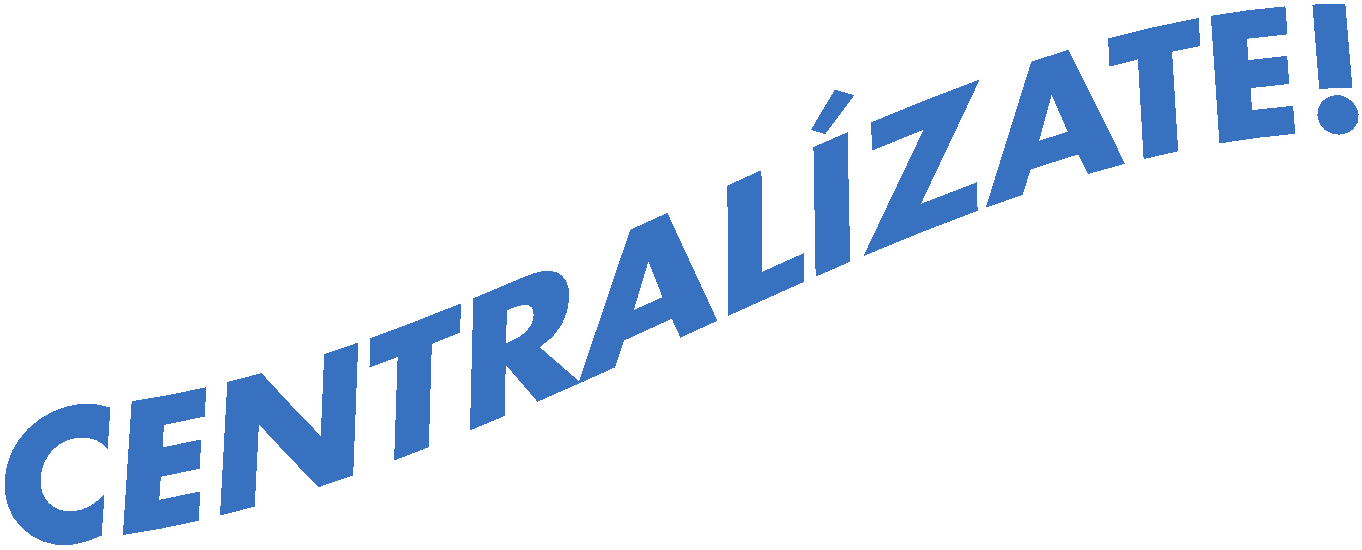 PERSONAL UCEN 2012 - 2013
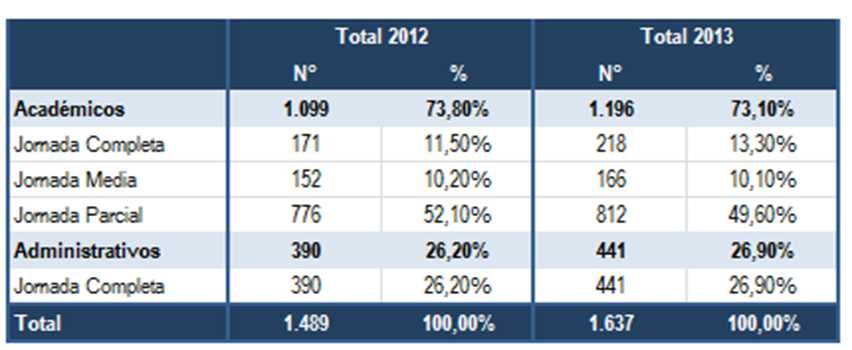 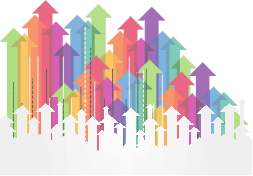 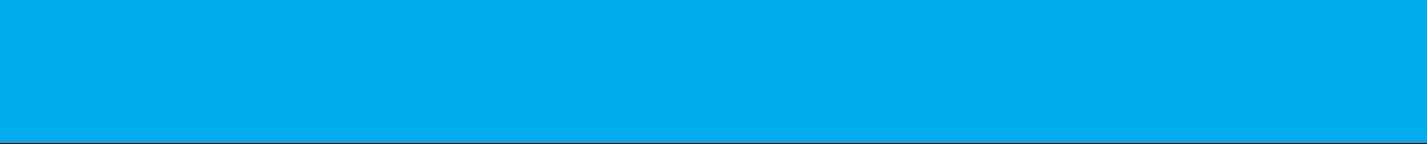 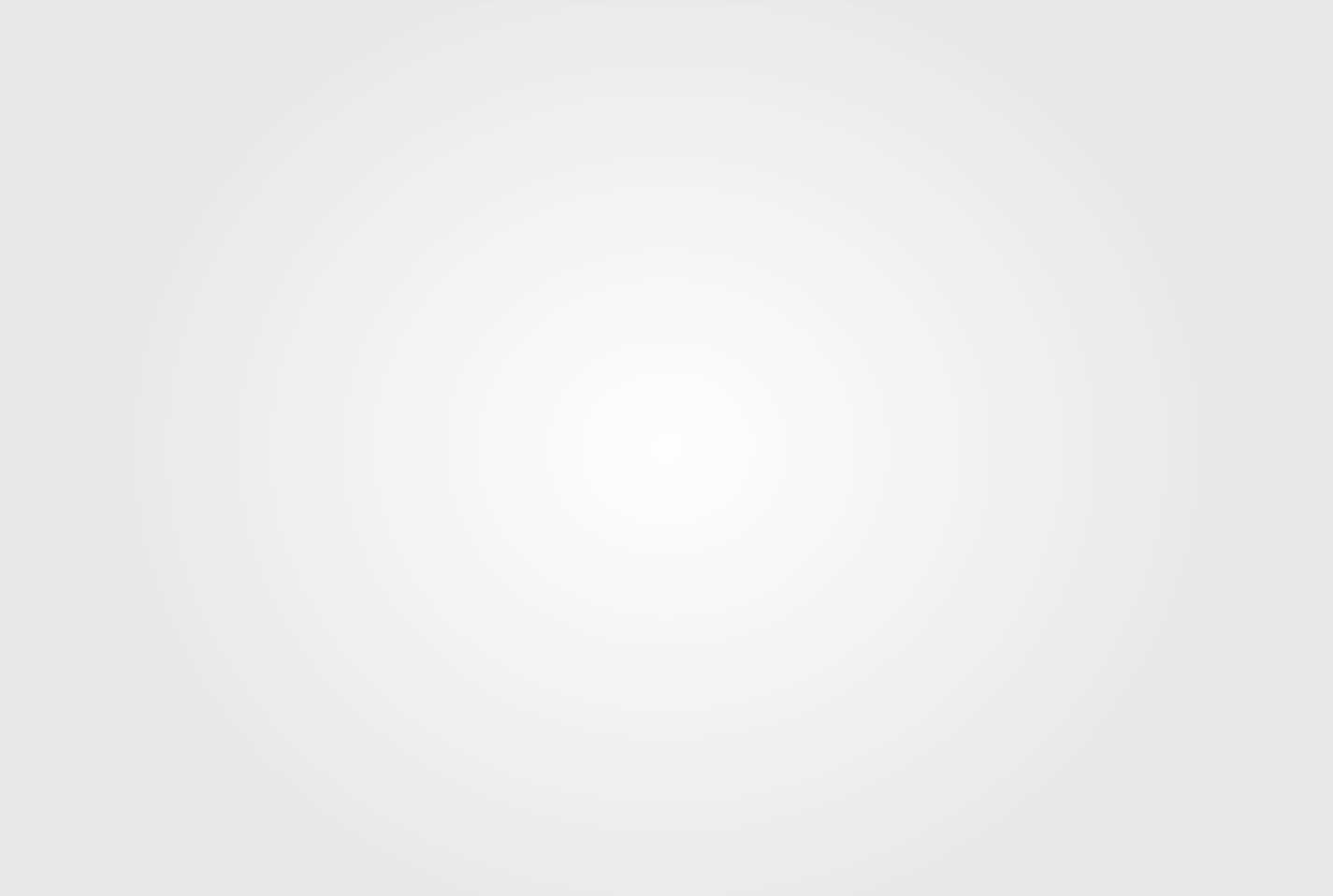 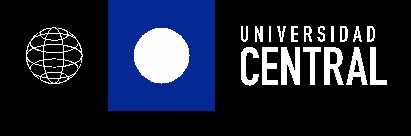 SOCIALIZACIÓN   2014
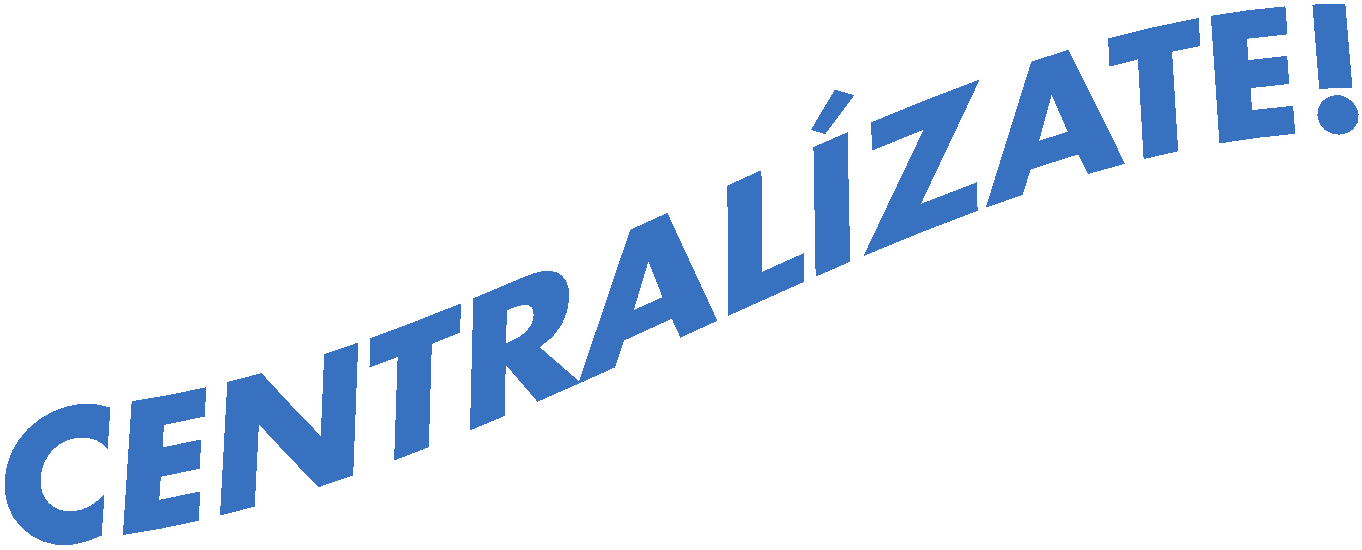 GESTIÓN DE LOS RECURSOS FINANCIEROS
En relación con los indicadores financieros:


Endeudamiento respecto del patrimonio: Se mantiene dentro de los mismos rangos entre 2012 y 2013,  en valores del orden del 45%.

Excedentes:  Evidencian un aumento de un año a otro: 2012            MM$320 
                                                                                              2013            MM$841.

El año 2013 la Universidad,  genera un EBITDA positivo de MM$2.102 (67% de los ingresos operacionales),  lo que permitió el pago de los compromisos financieros y parte de las inversiones del año.
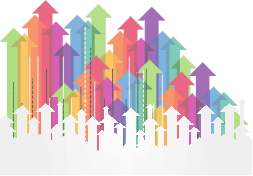 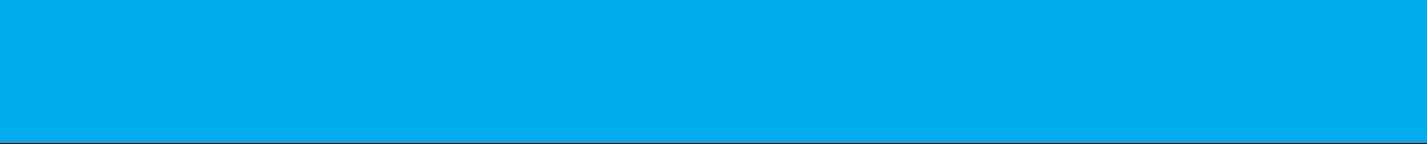 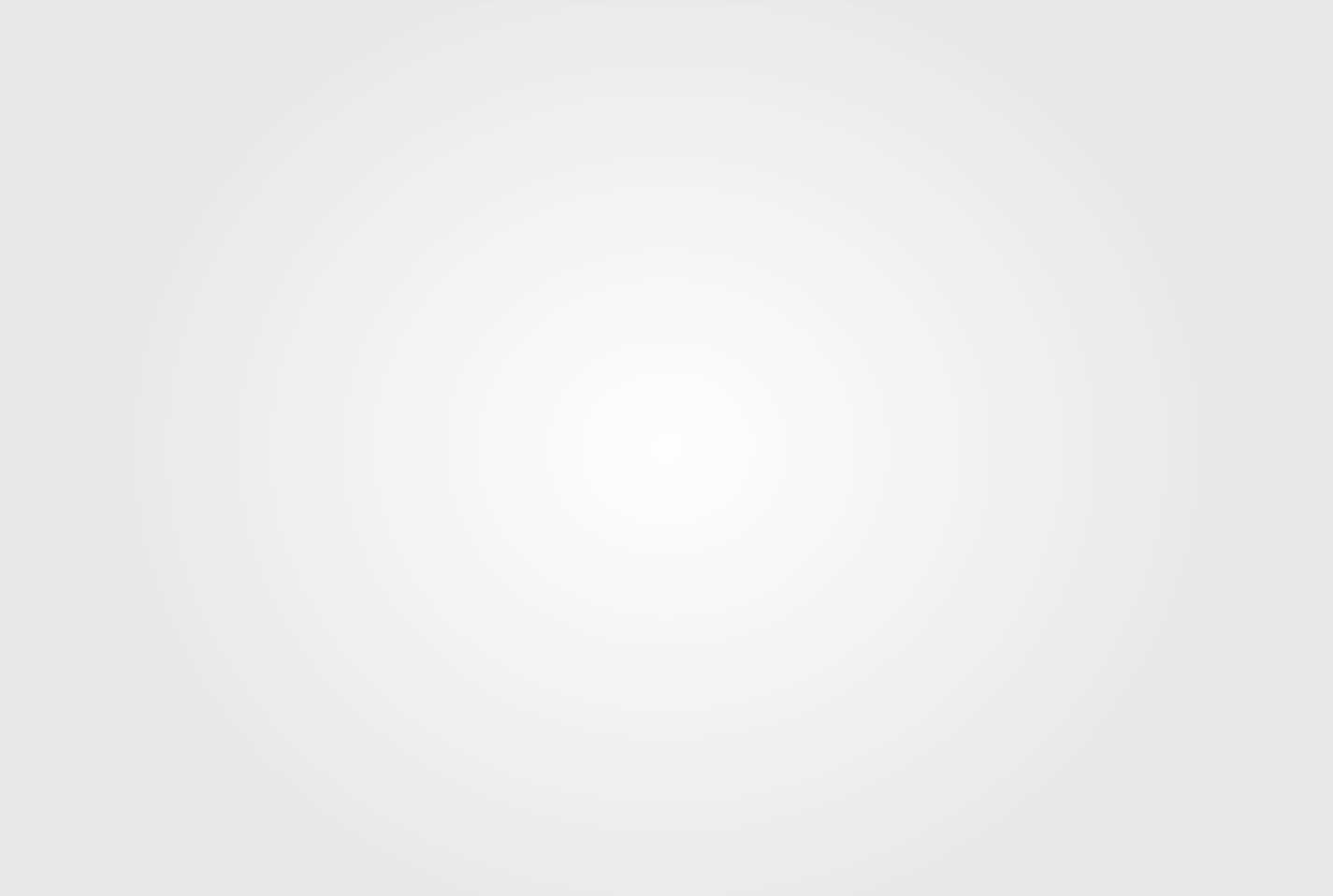 SOCIALIZACIÓN   2014
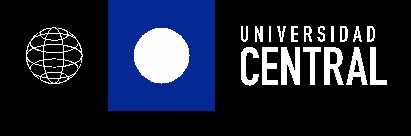 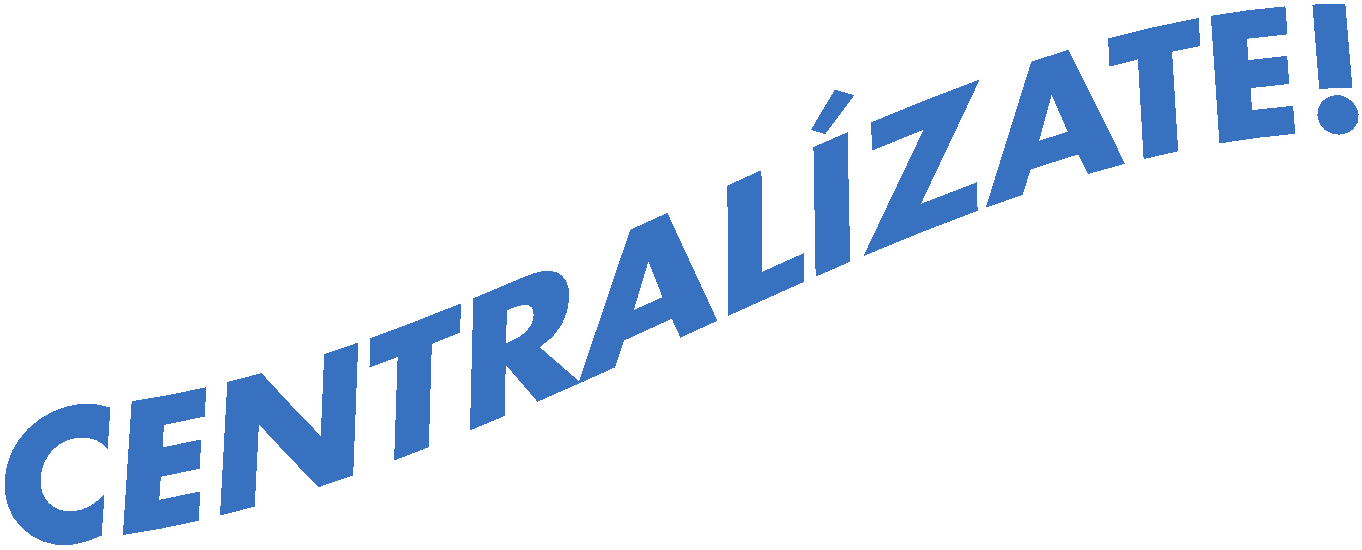 GESTIÓN DE LA INFRAESTRUCTURA Y EQUIPAMIENTO
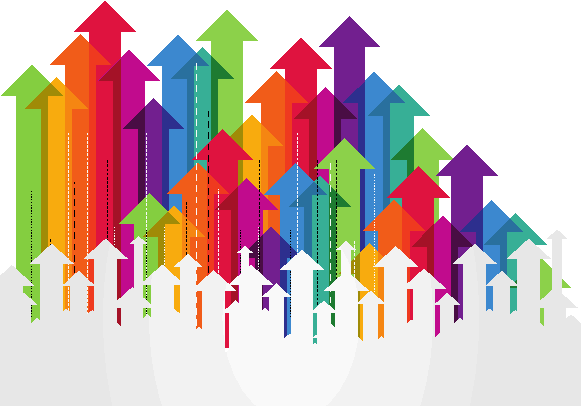 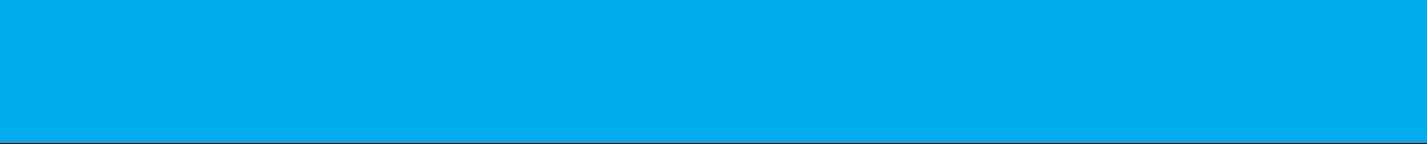 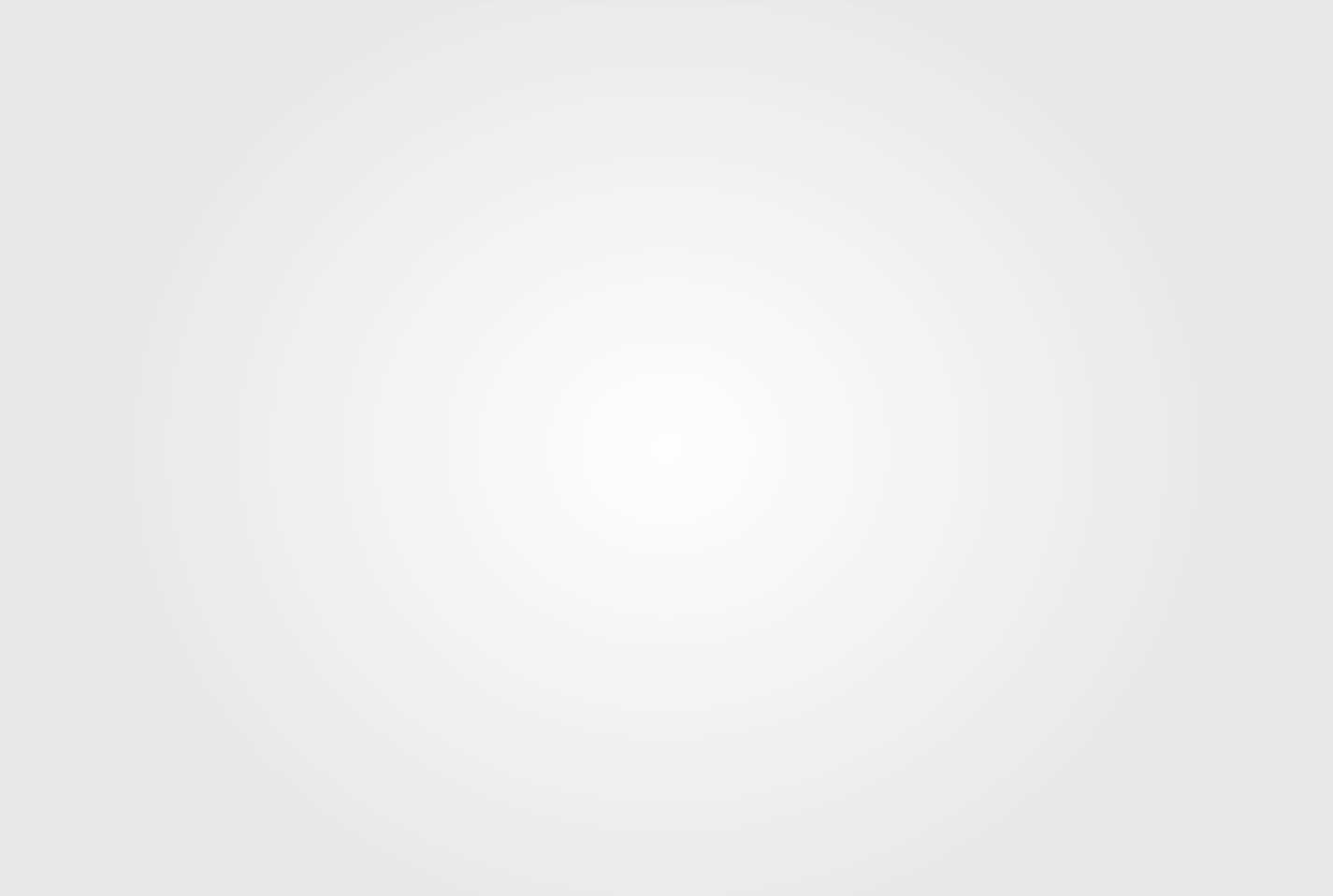 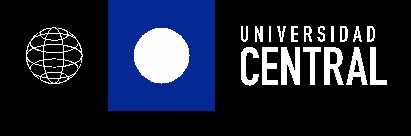 SOCIALIZACIÓN 2014
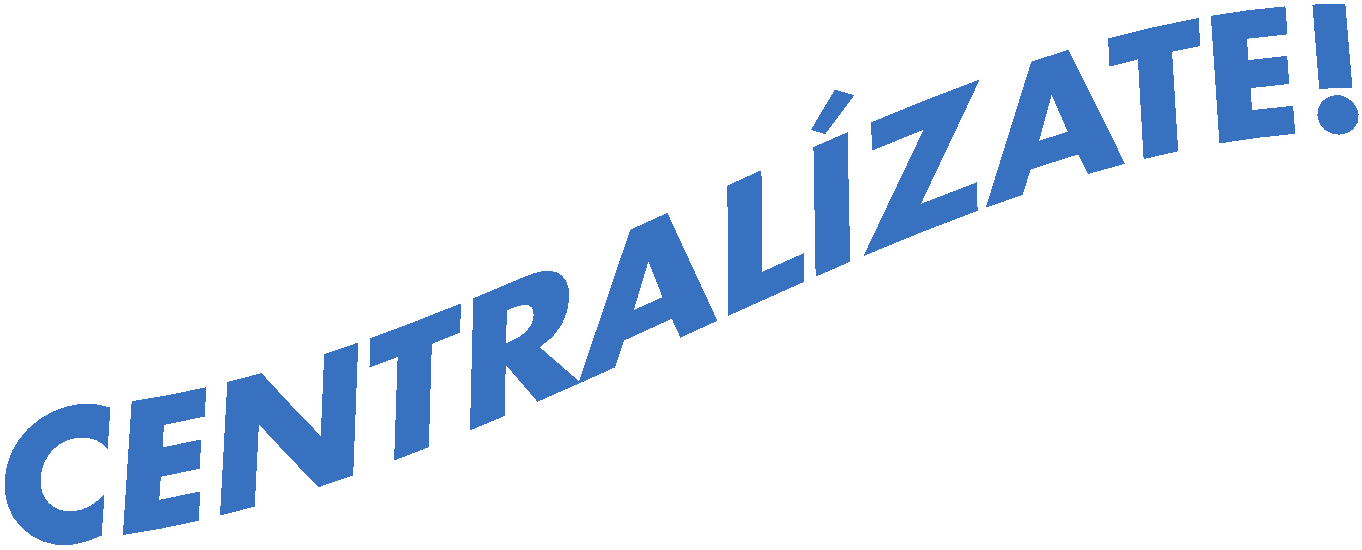 GESTIÓN DE SISTEMAS Y TECNOLOGÍAS DE LA INFORMACIÓN
(CONTINUACIÓN)
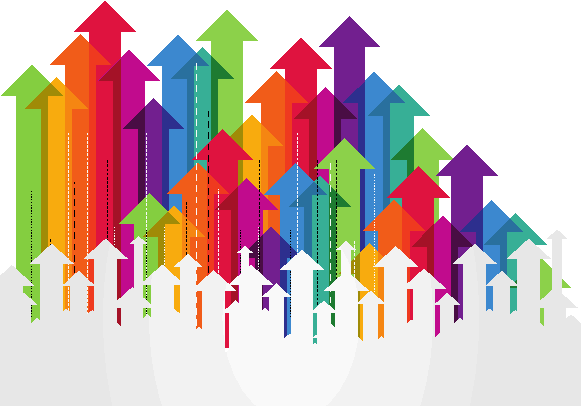 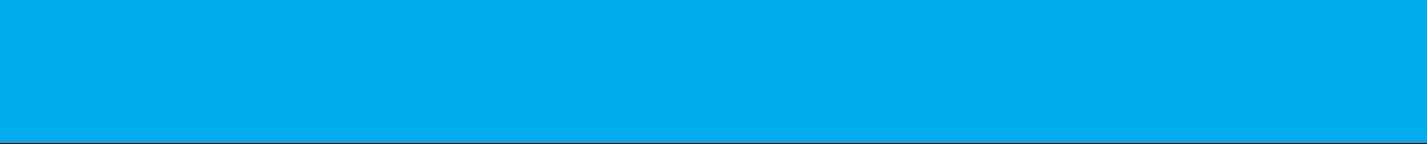 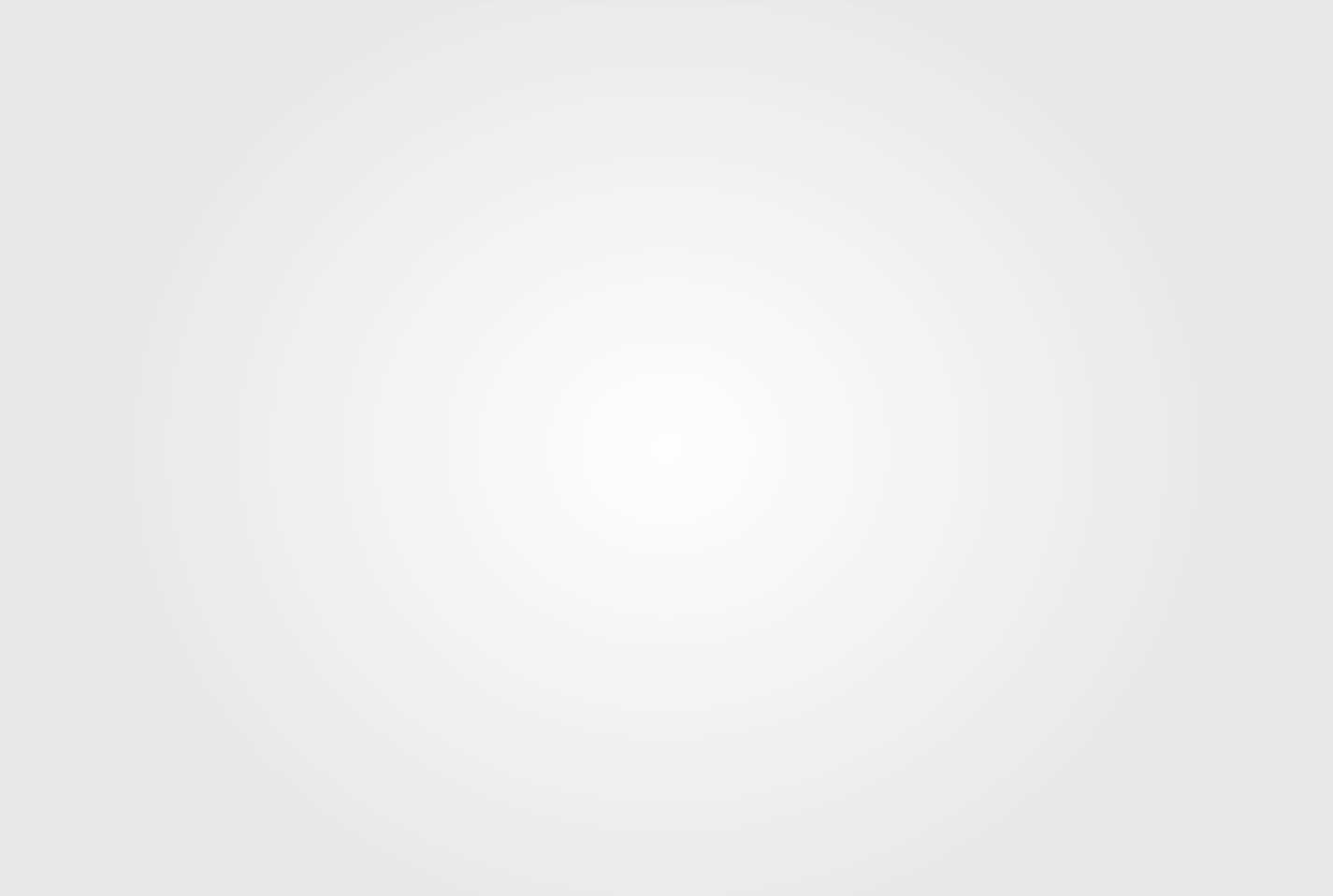 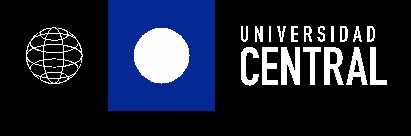 SOCIALIZACIÓN  2014
ASEGURAMIENTO DE LA CALIDAD
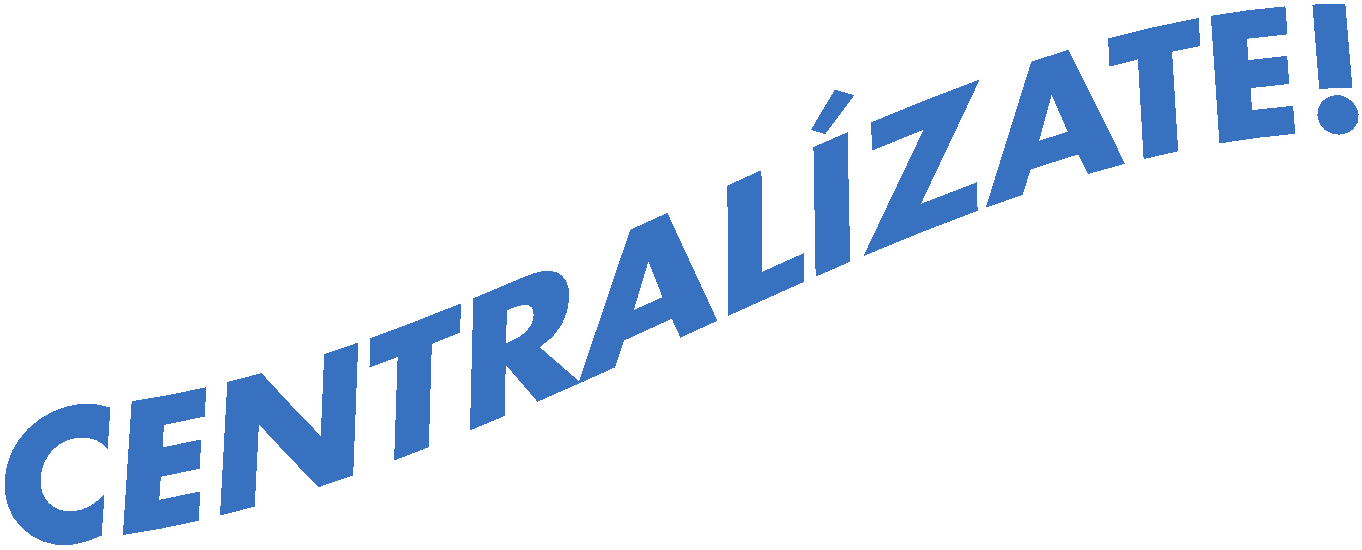 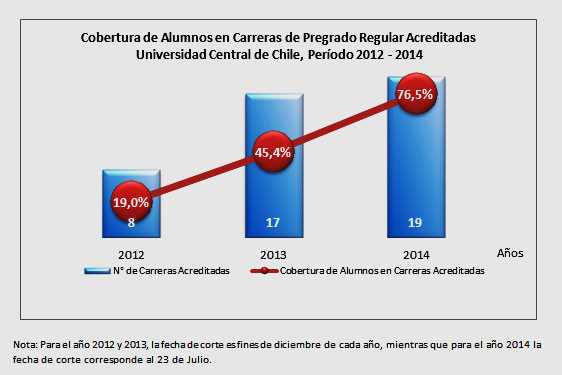 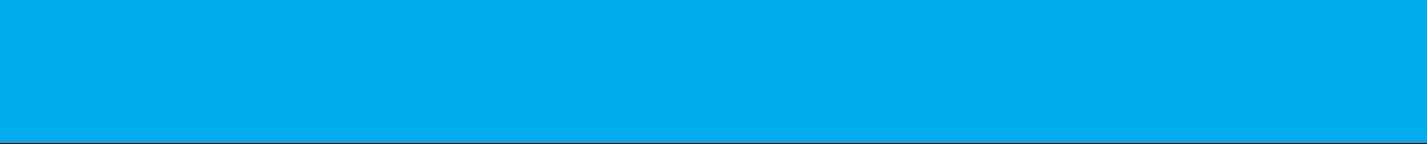 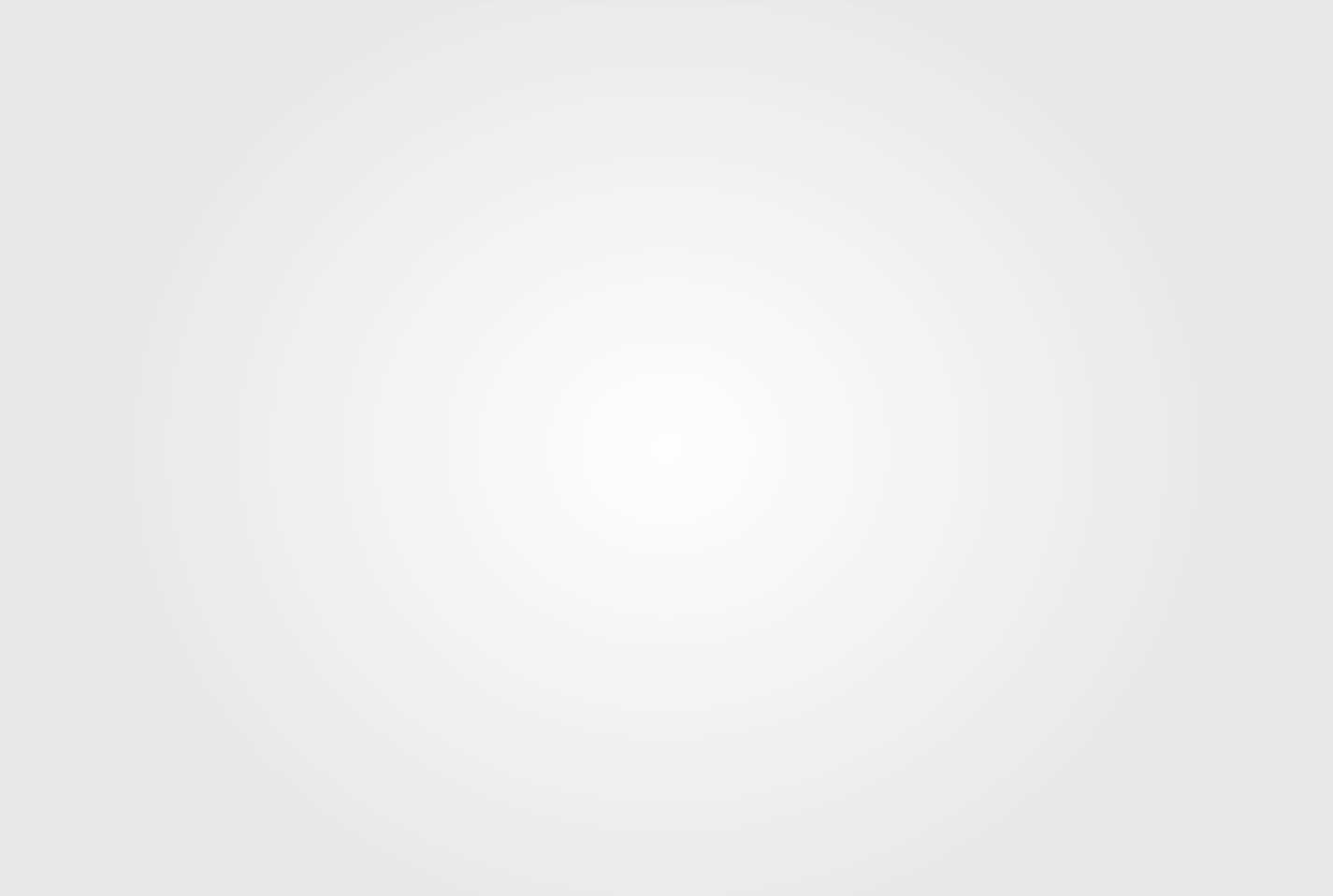 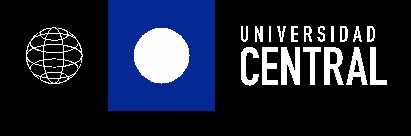 SOCIALIZACIÓN  2014
ASEGURAMIENTO DE LA CALIDAD
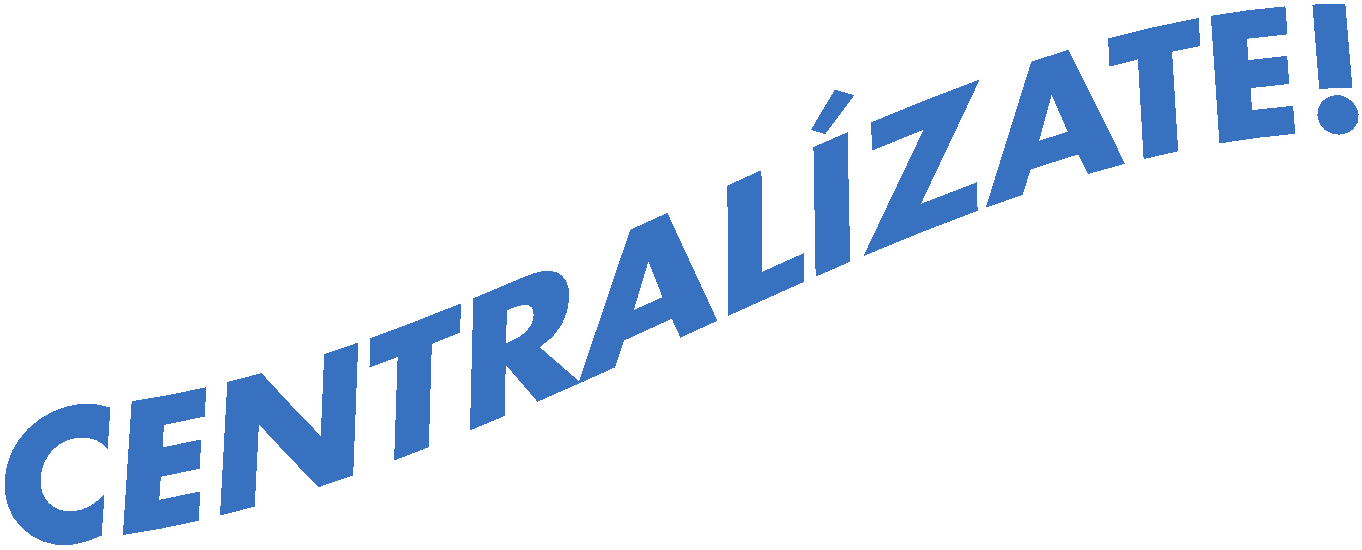 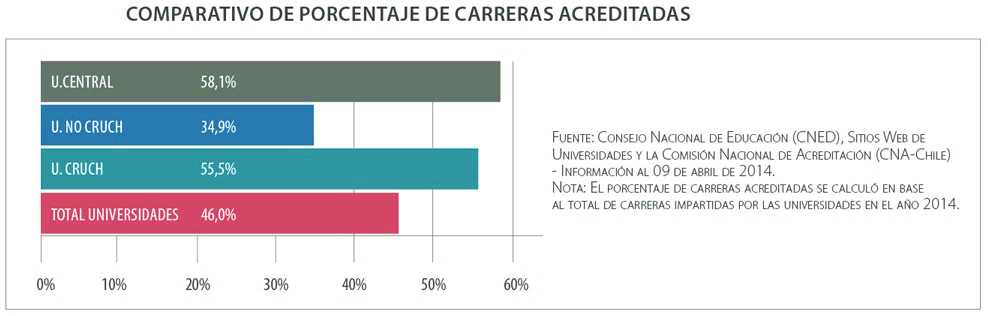 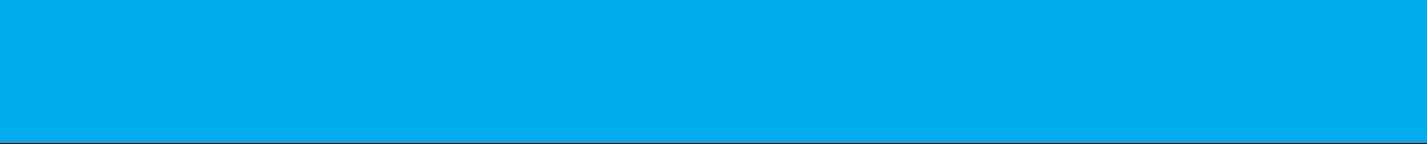 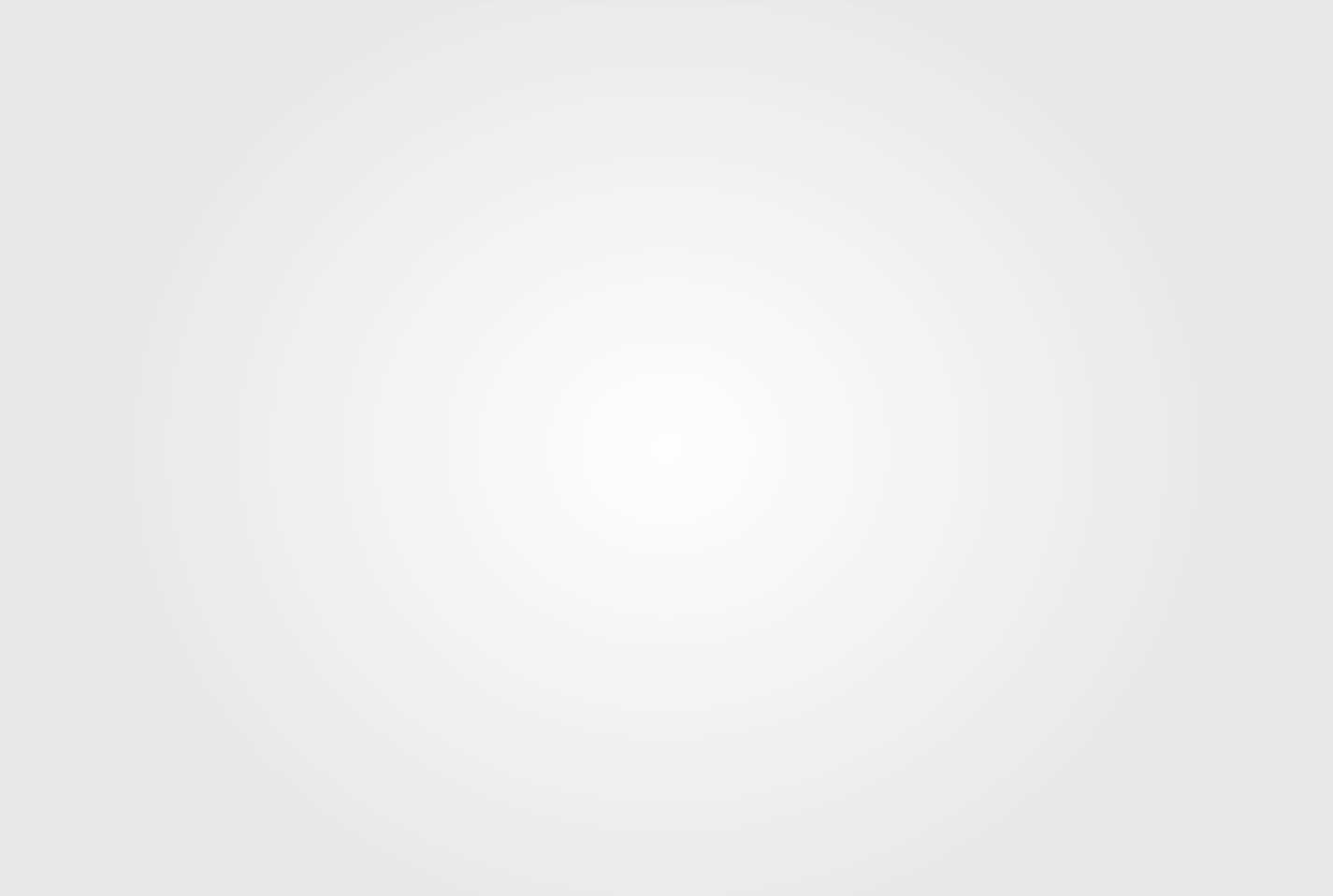 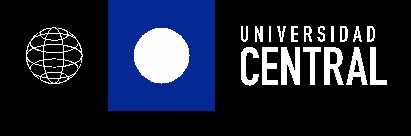 SOCIALIZACIÓN  2014
GESTIÓN INSTITUCIONAL
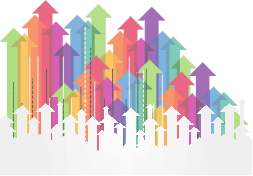 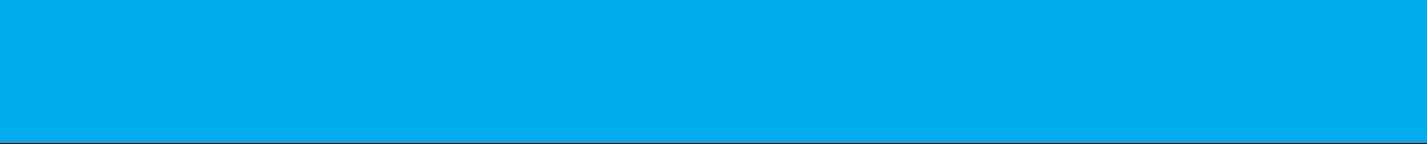 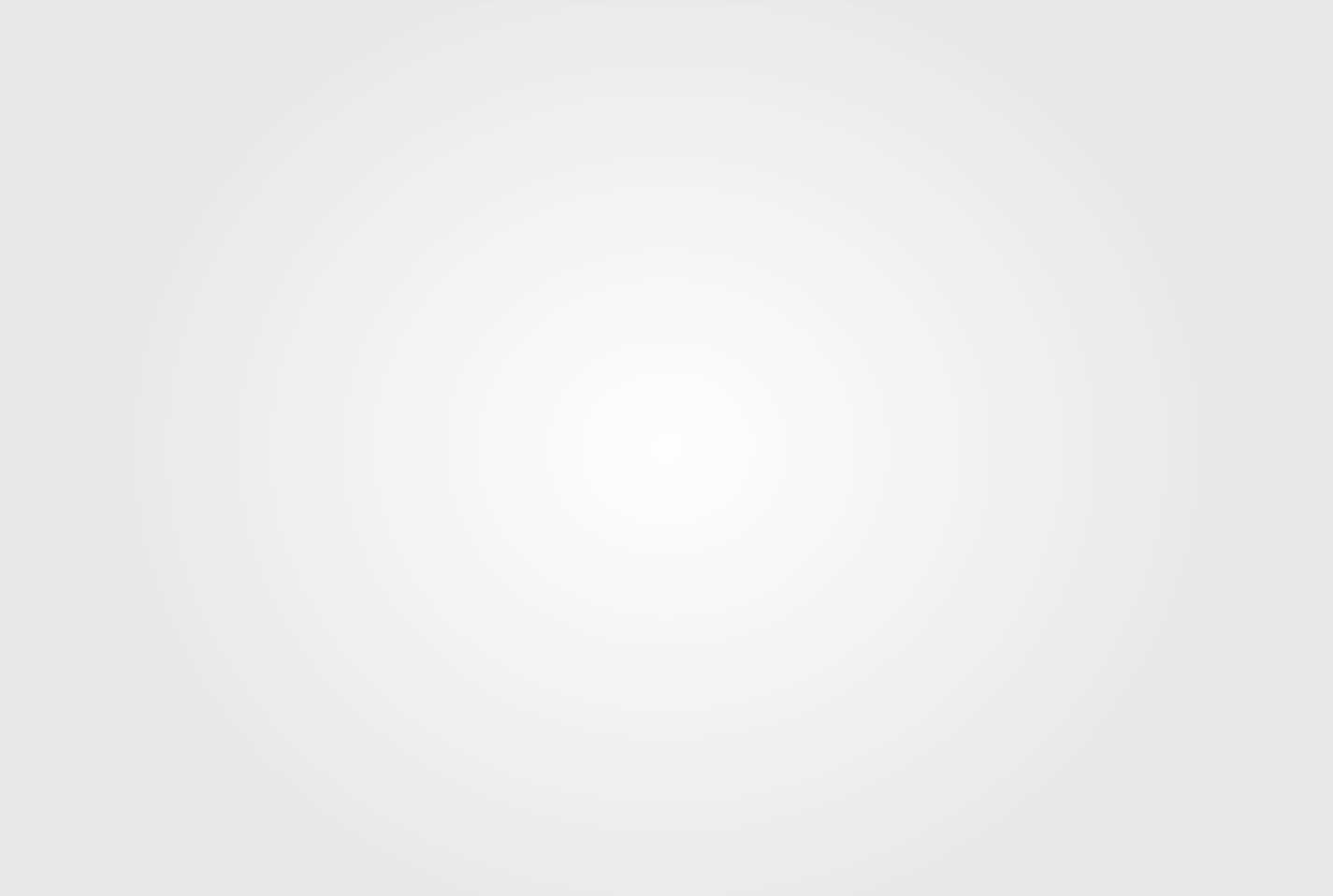 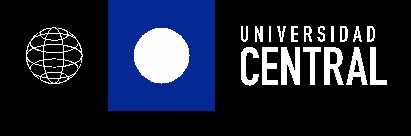 SOCIALIZACIÓN  2014
GESTIÓN INSTITUCIONAL
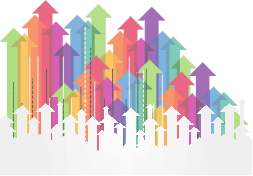 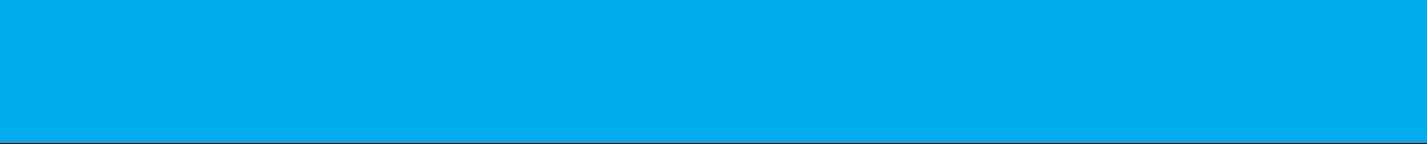 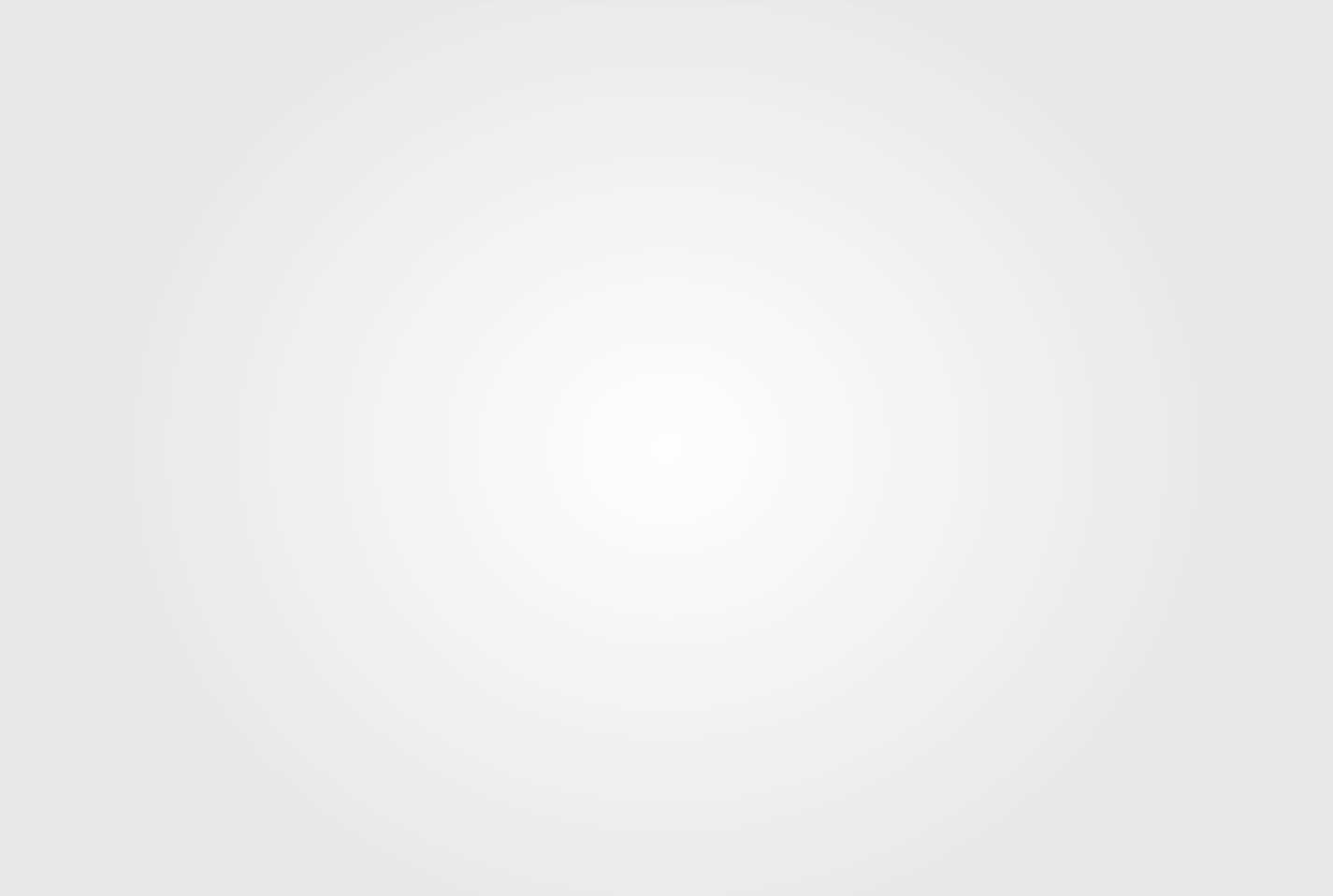 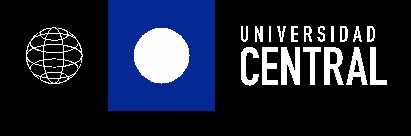 SOCIALIZACIÓN 2014
GESTIÓN INSTITUCIONAL
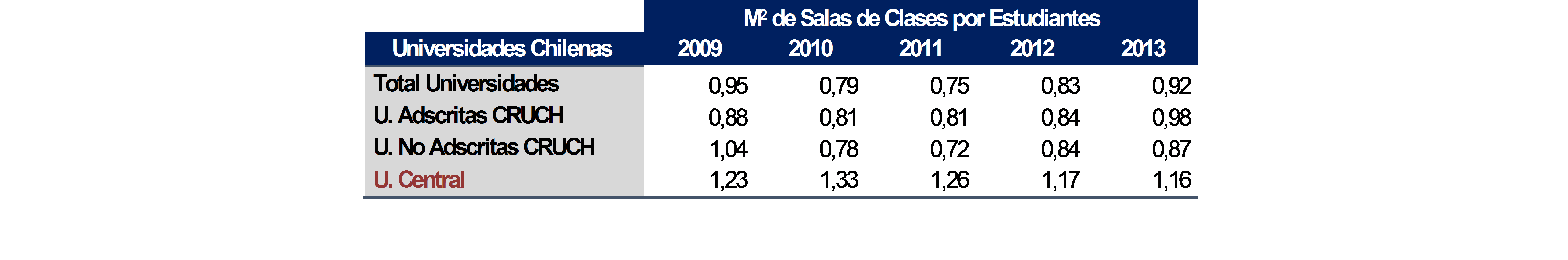 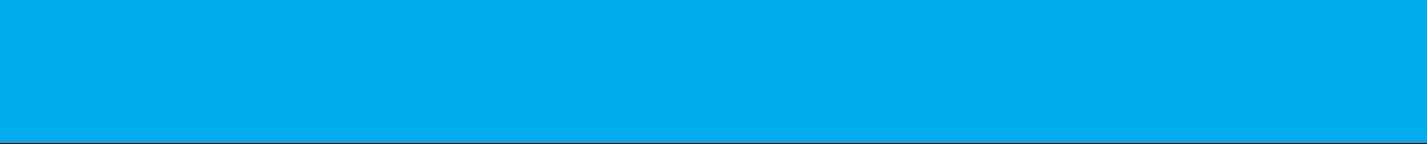 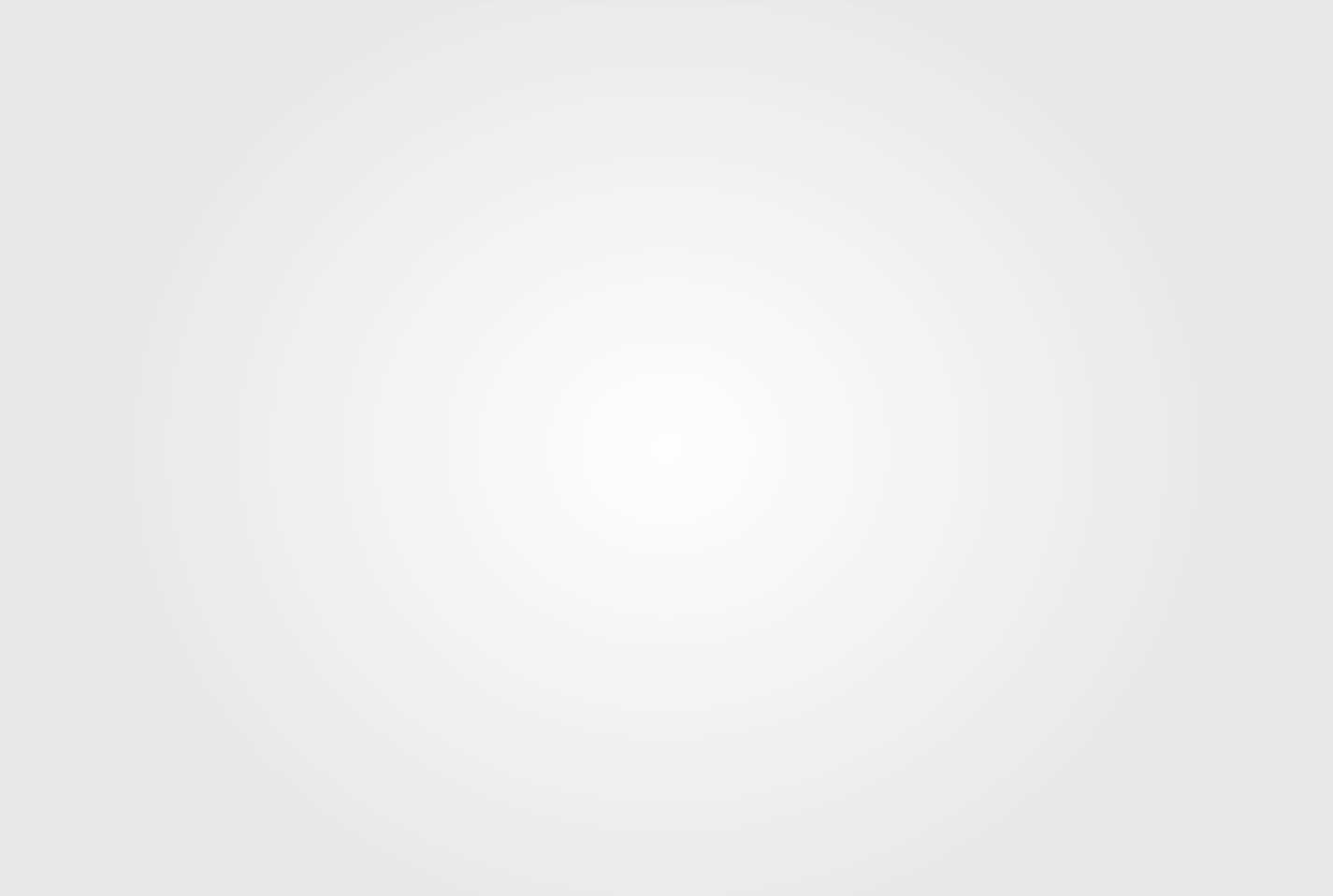 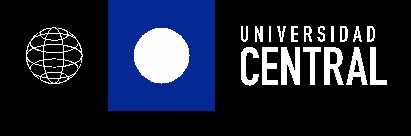 SOCIALIZACIÓN 2014
GESTIÓN INSTITUCIONAL
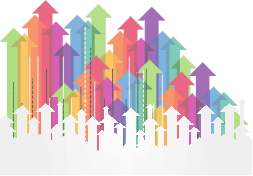 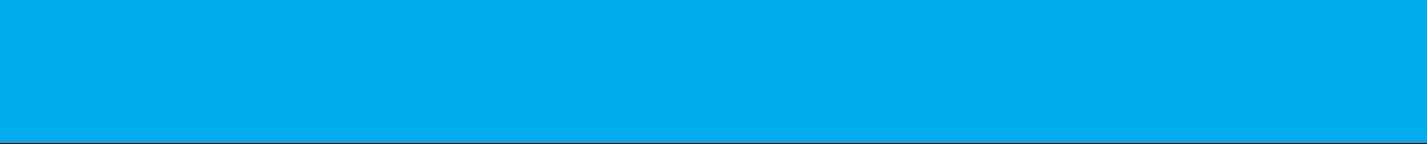 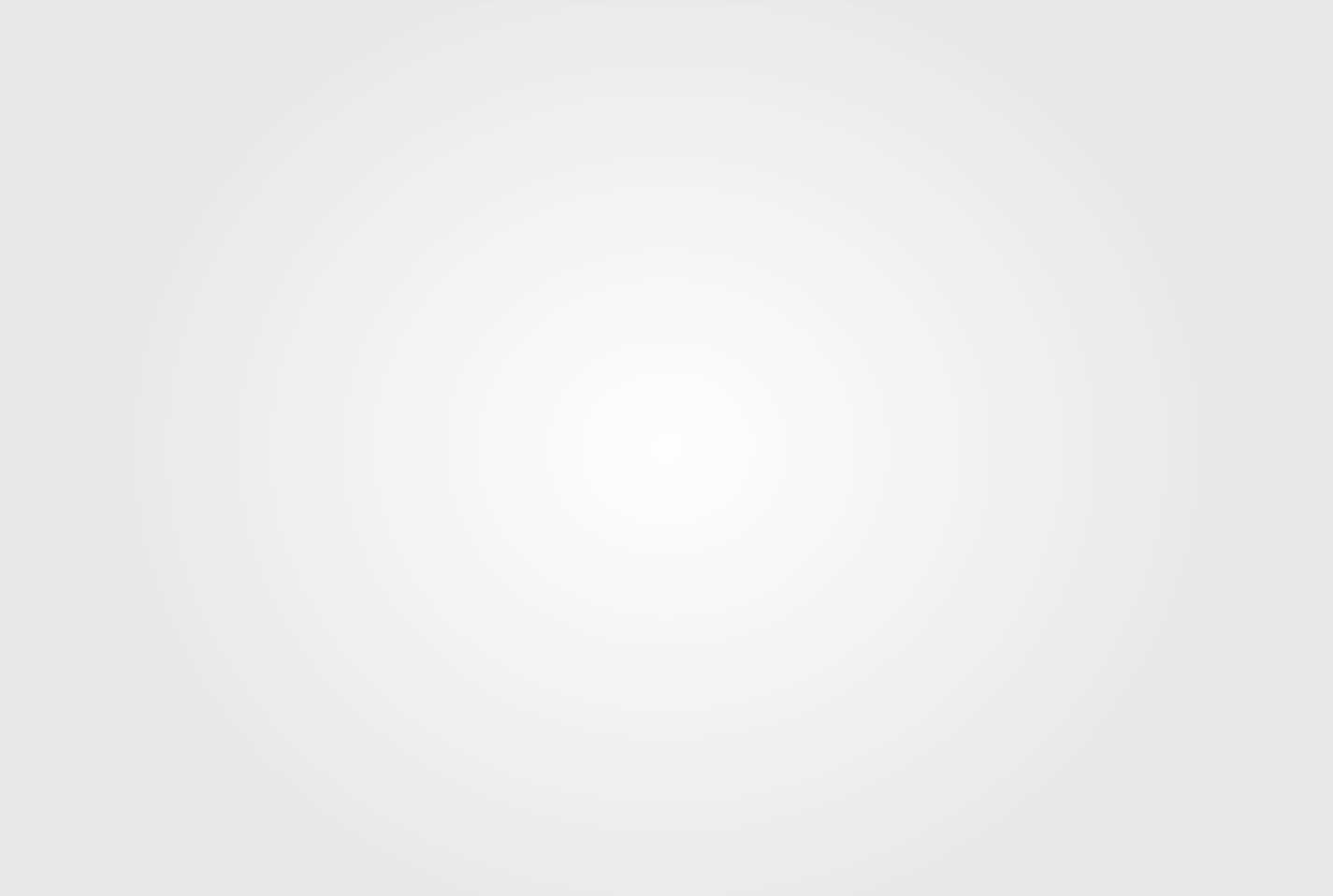 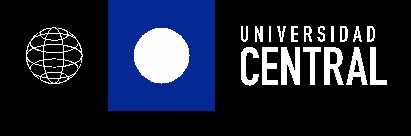 SOCIALIZACIÓN 2014
GESTIÓN INSTITUCIONAL
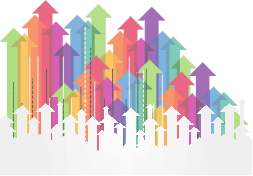 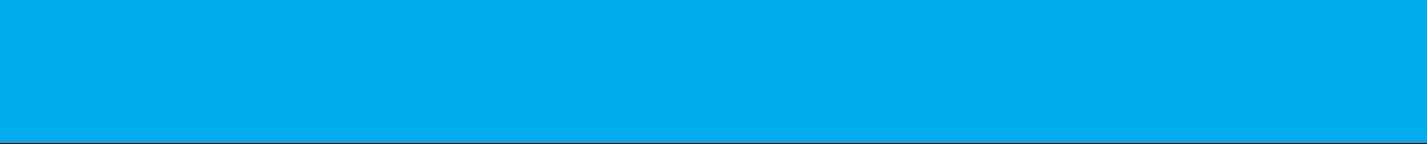 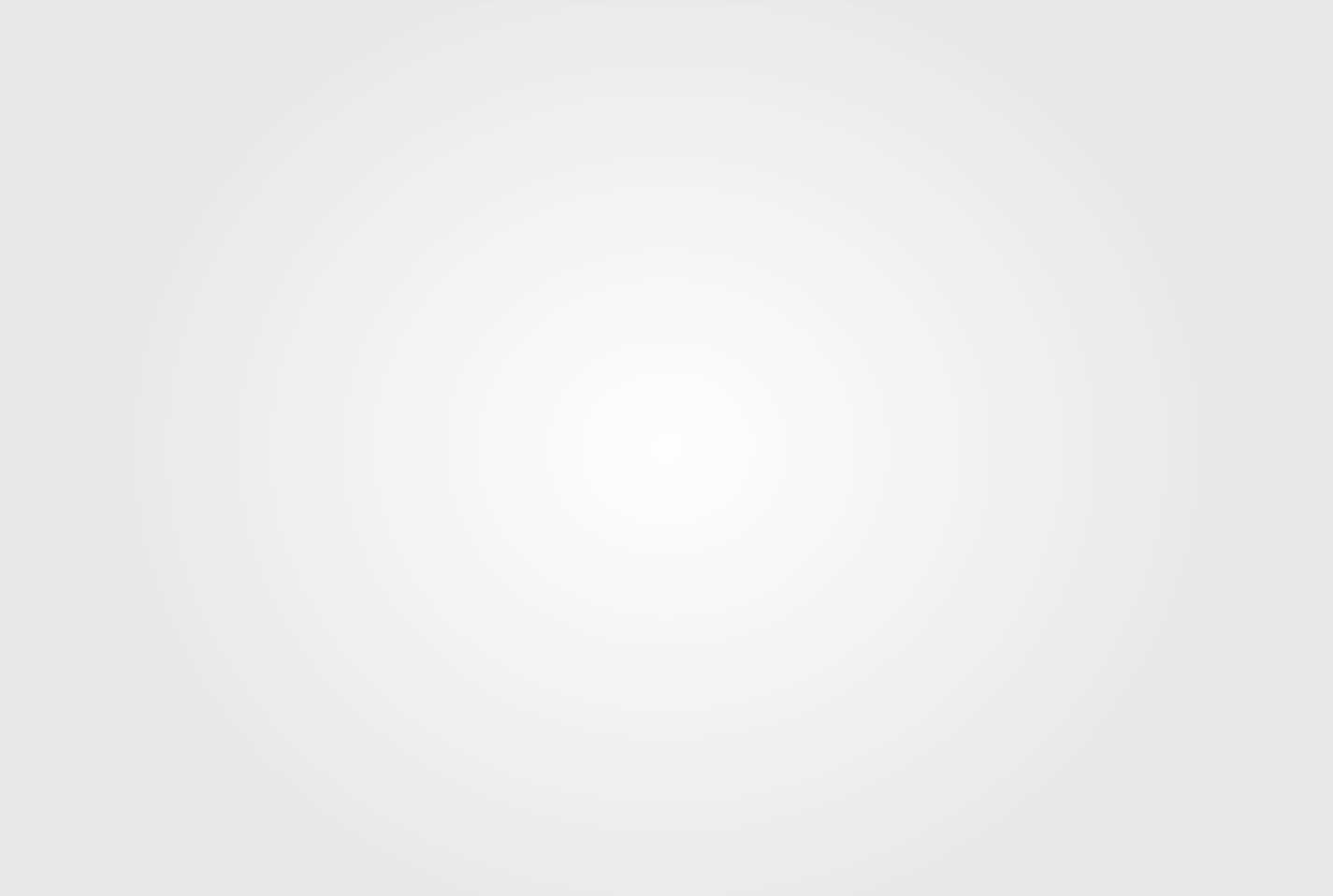 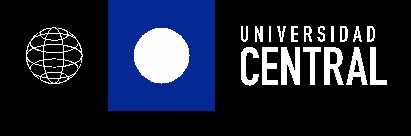 SOCIALIZACIÓN 2014
GESTIÓN INSTITUCIONAL
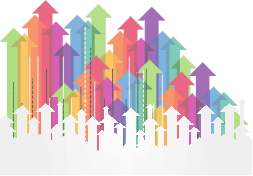 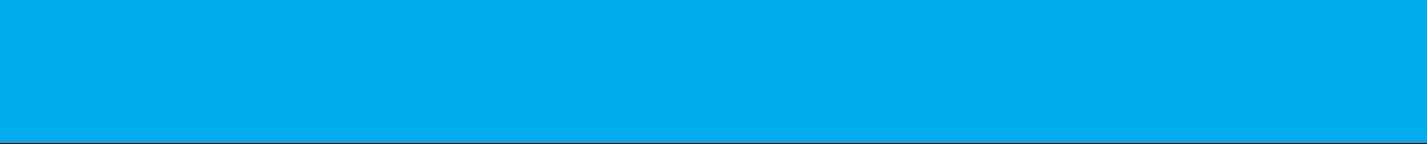 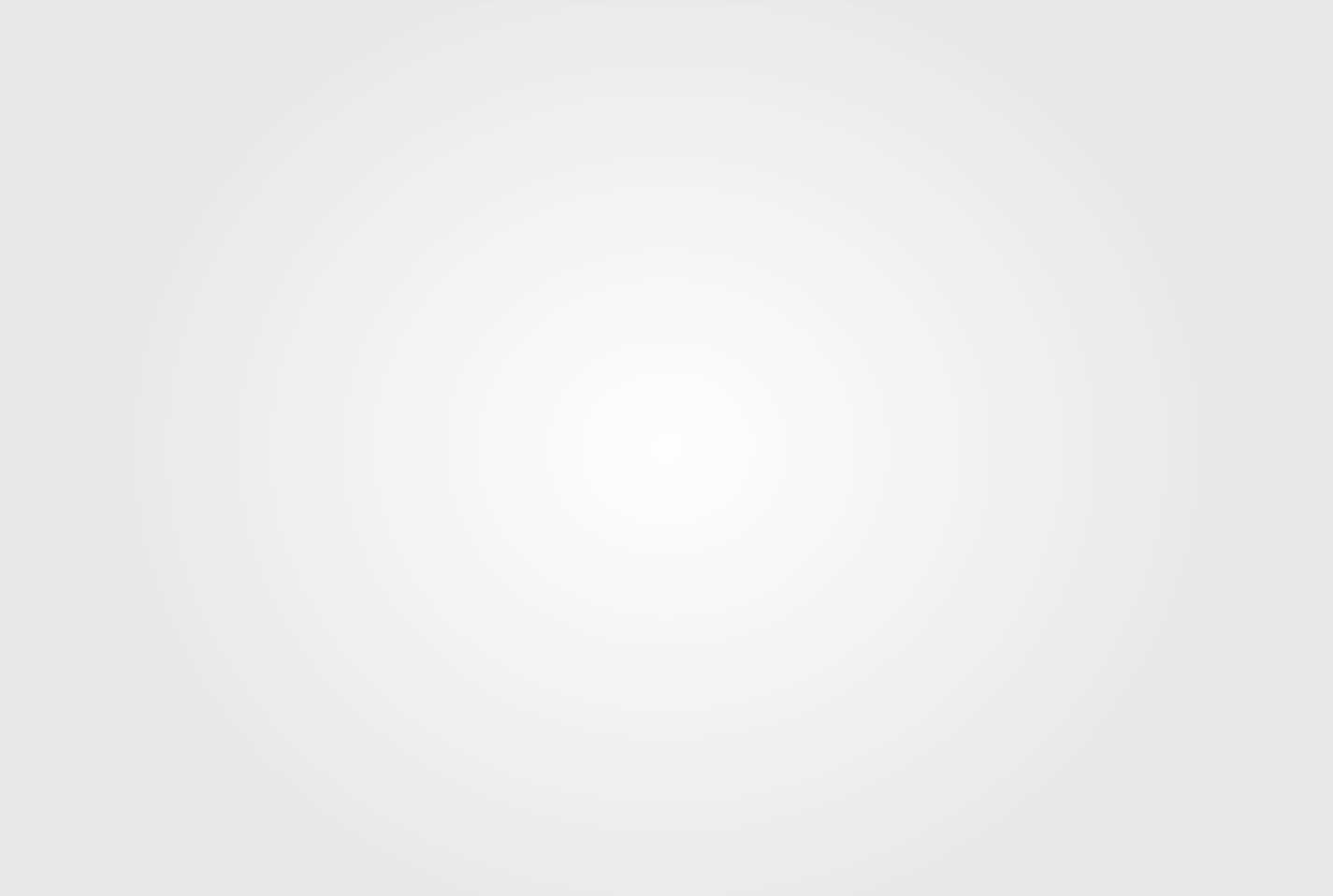 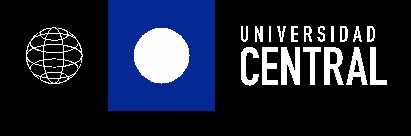 SOCIALIZACIÓN 2014
GESTIÓN INSTITUCIONAL
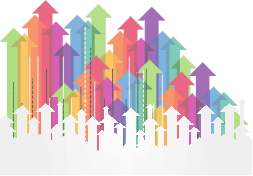 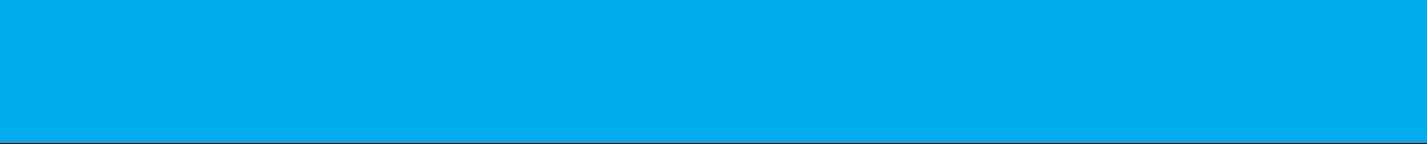 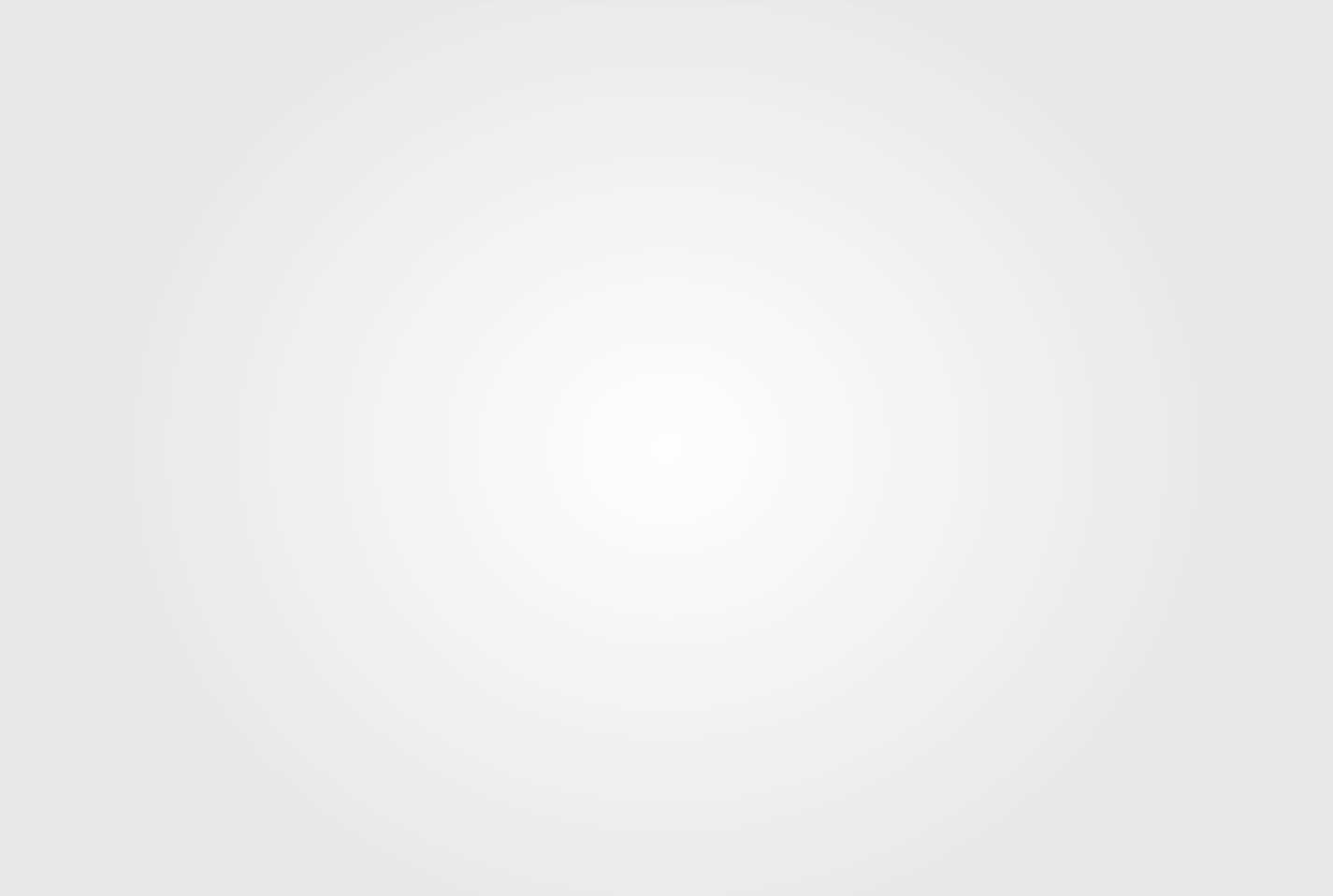 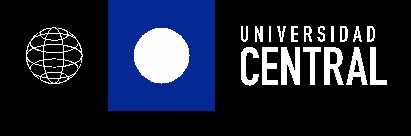 SOCIALIZACIÓN  2014
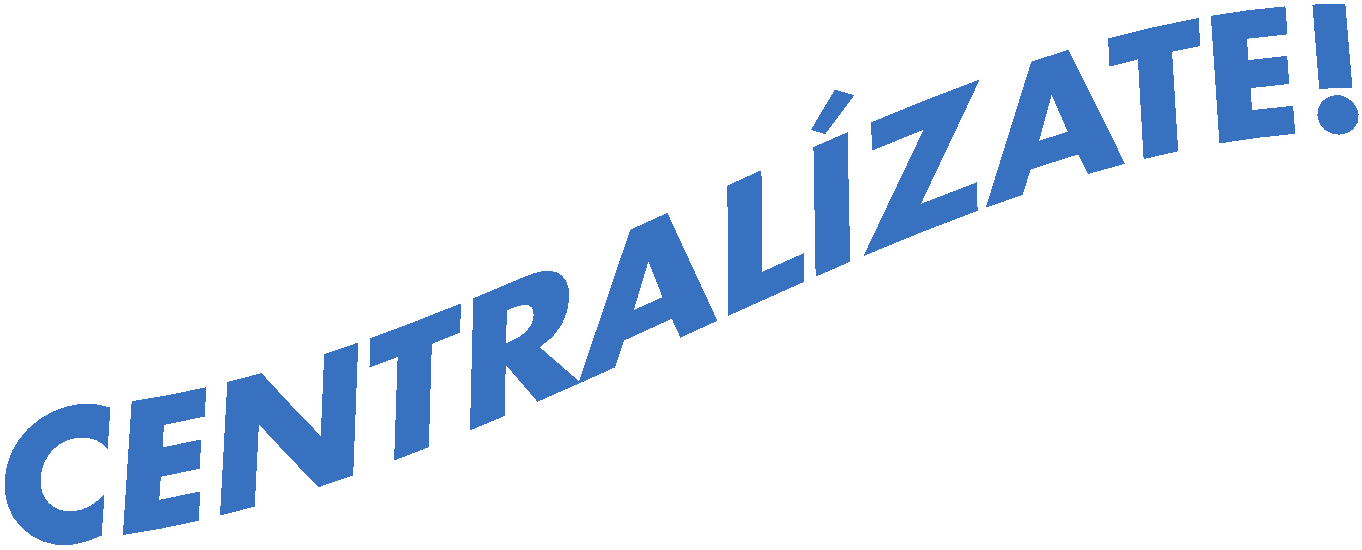 DOCENCIA DE PREGRADO
PROCESOS: 
 
Planificación Curricular 
Admisión de Estudiantes
Gestión del Cuerpo Académico – Docente
Gestión de Recursos para la Docencia
Proceso de Enseñanza – Aprendizaje 
Apoyo Integral a Estudiantes
Seguimiento a Egresados
Investigación
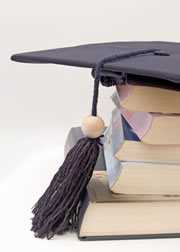 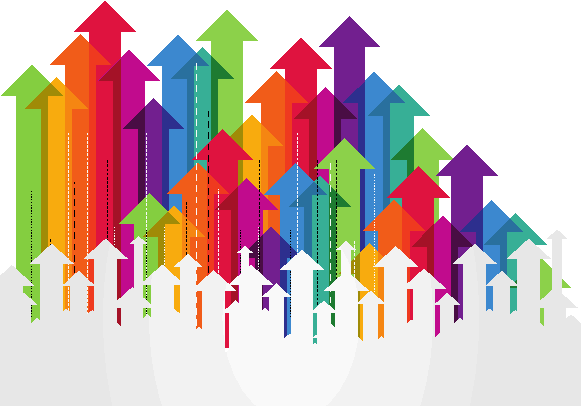 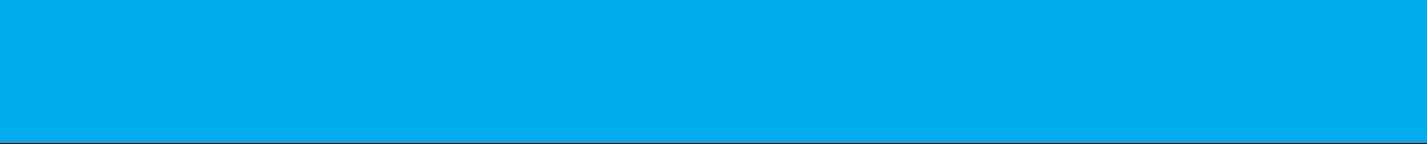 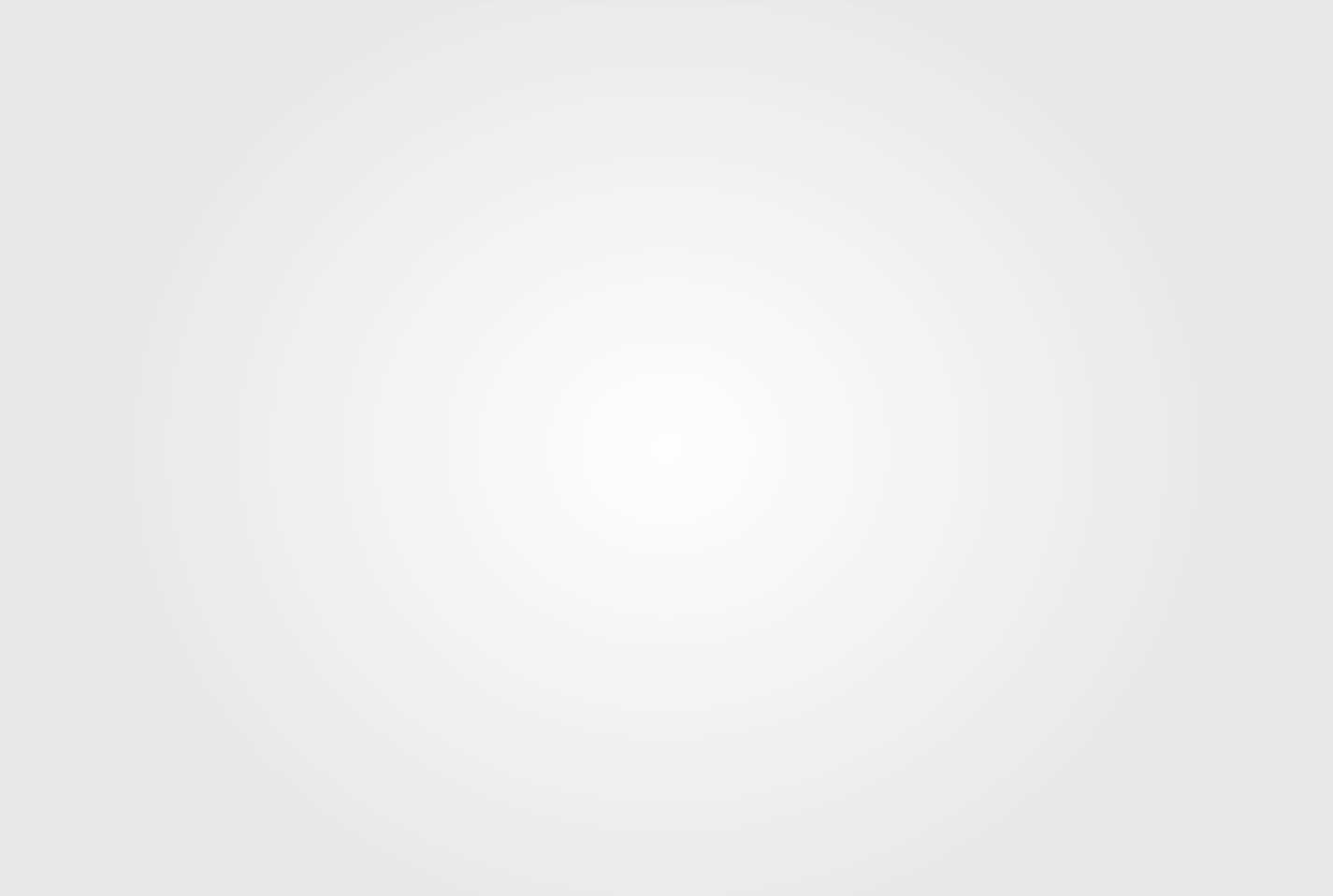 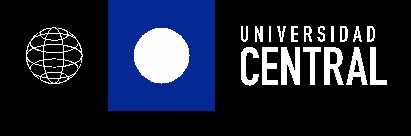 SOCIALIZACIÓN  2014
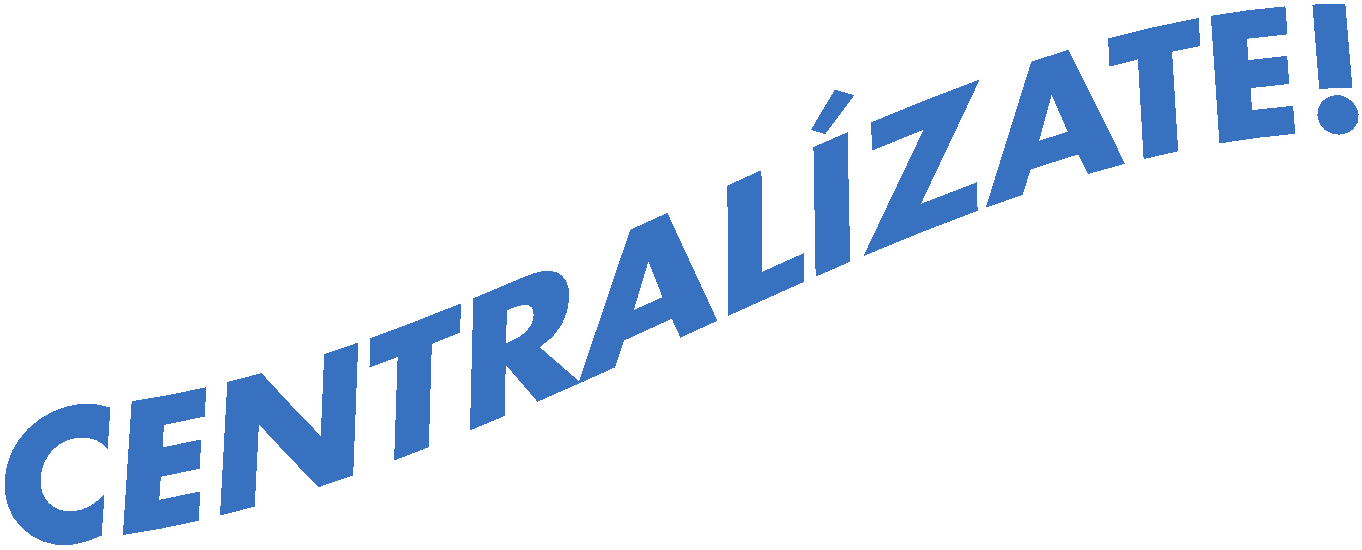 DOCENCIA DE PREGRADO
Los mecanismos de aseguramiento de la calidad del área son: 

Estatuto Corporativo, el cual entrega los lineamientos generales para la docencia.
Implementación y seguimiento del Proyecto Educativo, que define el Modelo Educativo y los lineamientos para su implementación
Políticas necesarias para enmarcar el quehacer en áreas relevantes de la docencia de pregrado.
Instrumentos directivos y normativos formalizados mediante reglamentos, manuales y procedimientos.
Encuestas de Evaluación.
Procesos de Autoevaluación. 
Seguimiento a progresión de estudiantes.
Análisis agregado de los resultados de las asignaturas
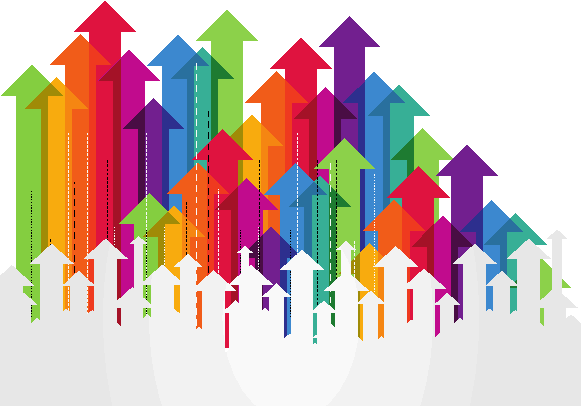 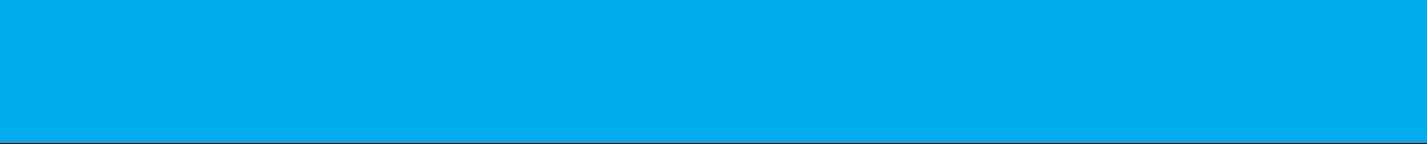 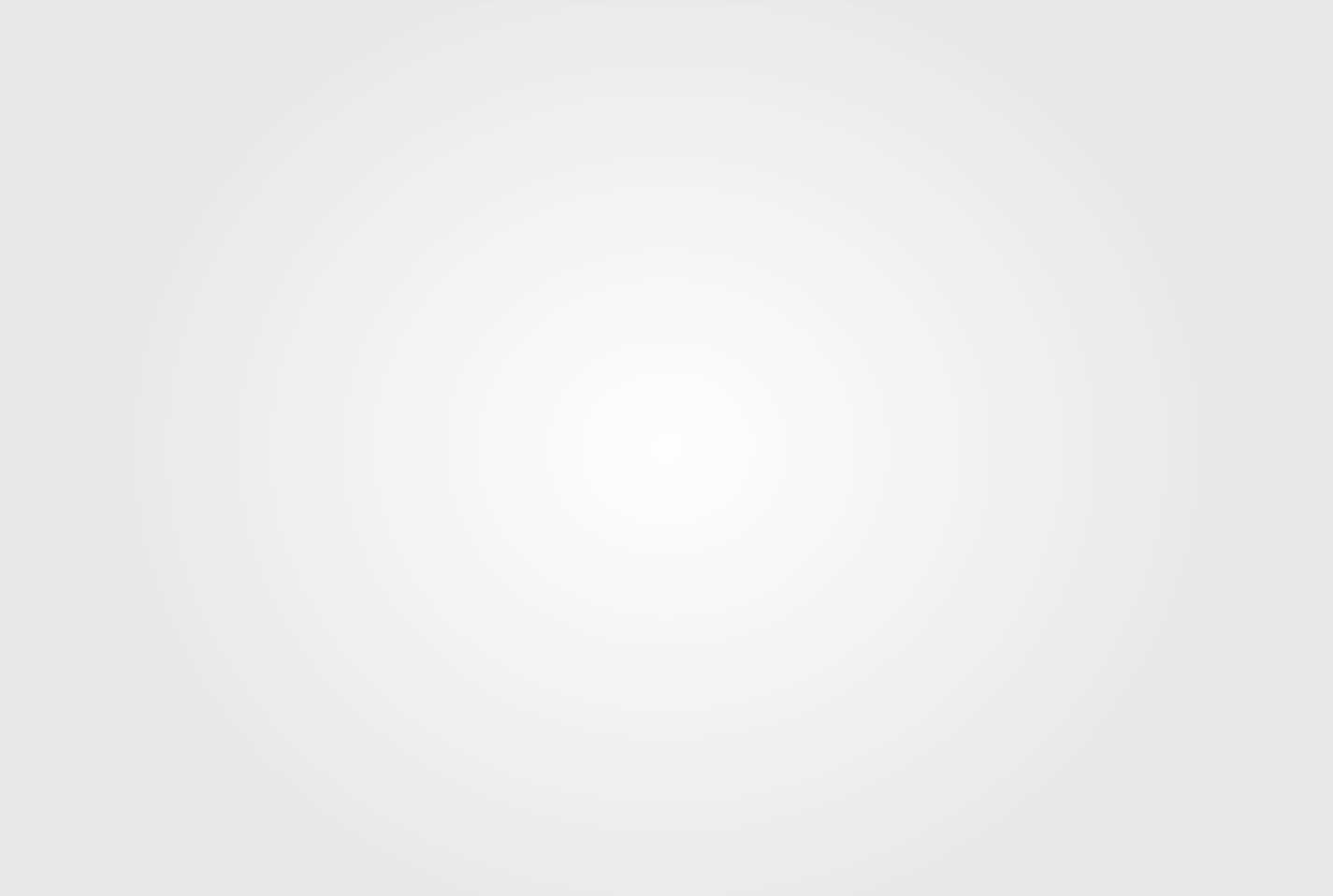 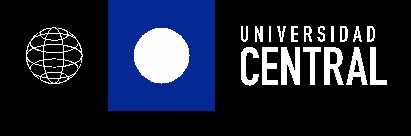 SOCIALIZACIÓN   2014
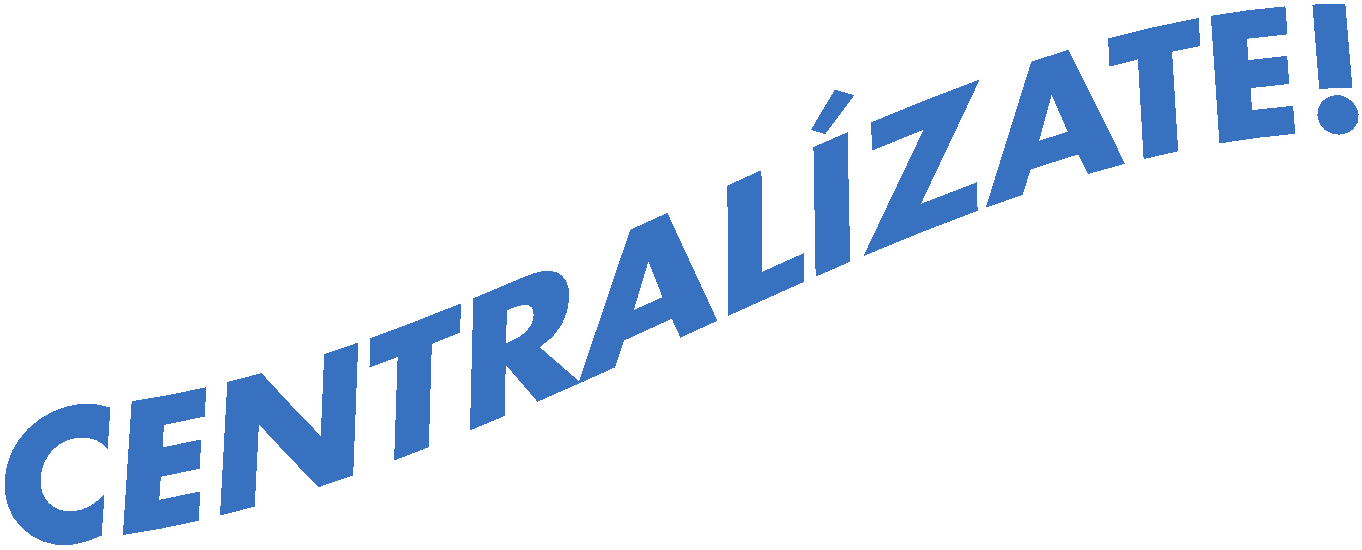 PROYECTO EDUCATIVO
Modelo educativo con enfoque basado en competencias

Formación disciplinar y profesional, integral y de valores

Sello formativo de pensamiento crítico; comunicación, gestión y ciudadanía; cultura general y conocimientos de las sociedades actuales. 

Formación para la acción social a través de asignaturas de Aprendizaje Acción, Incubadora de Proyectos Sociales, y atención a la comunidad.
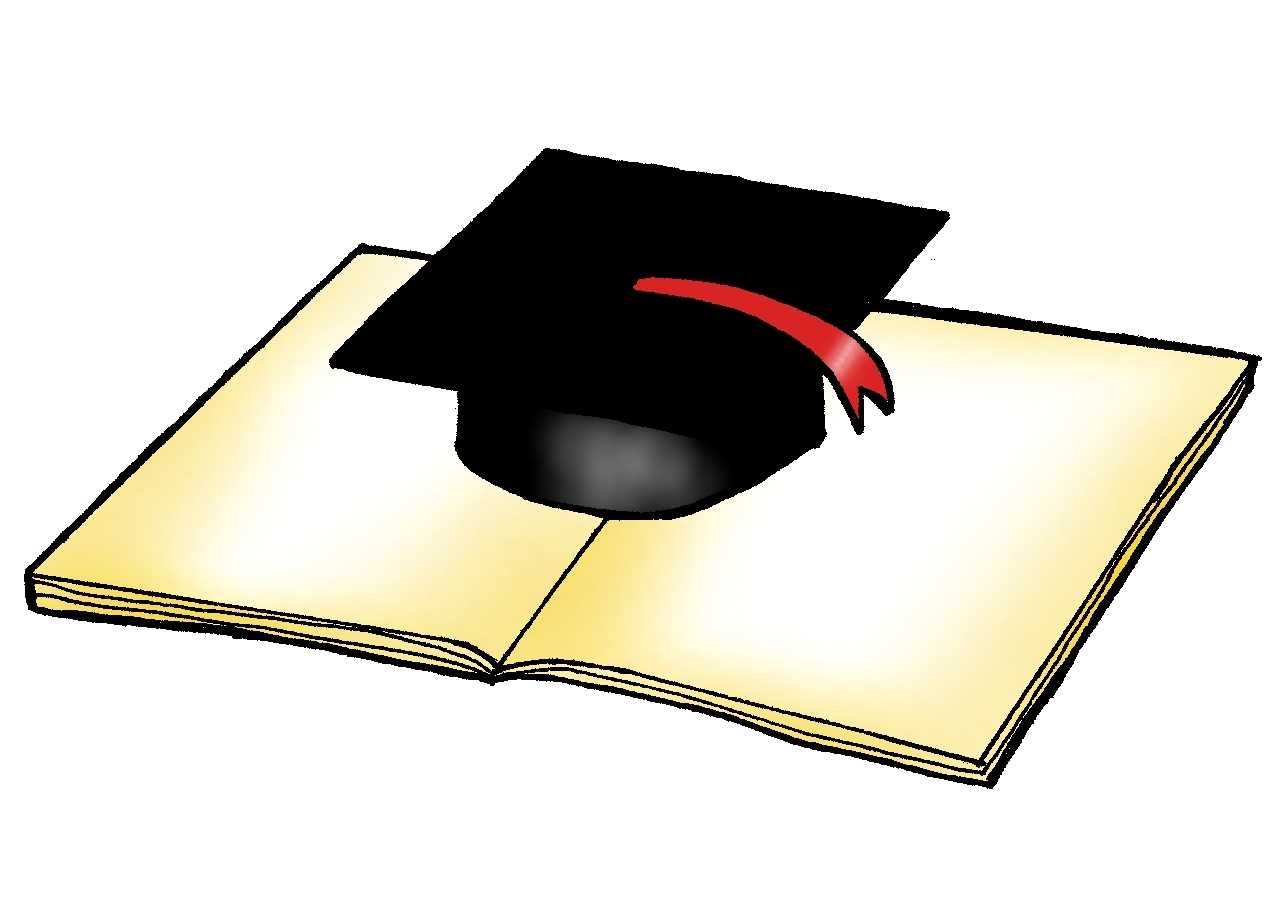 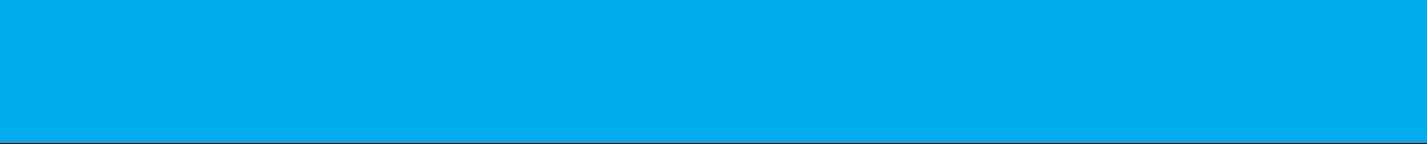 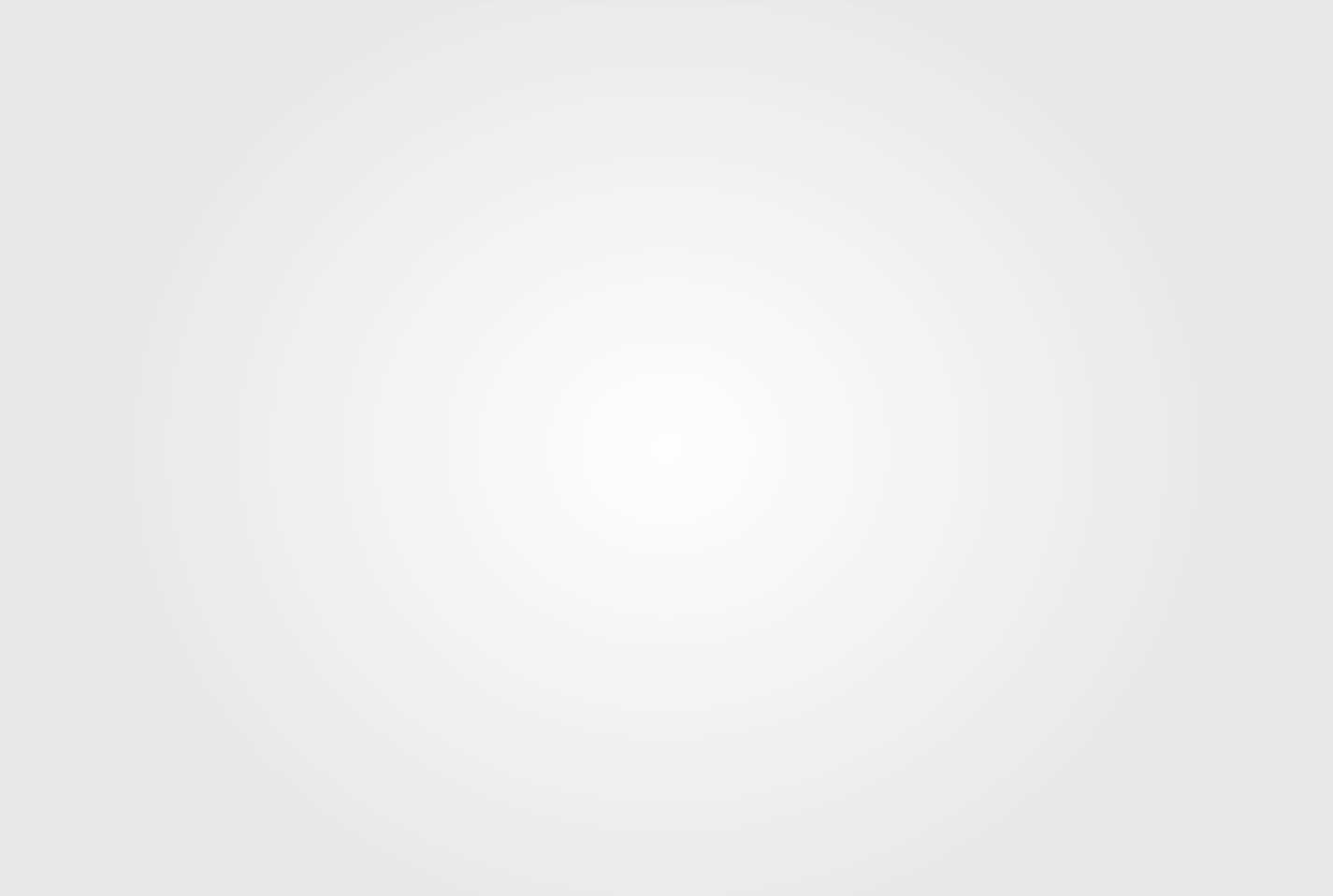 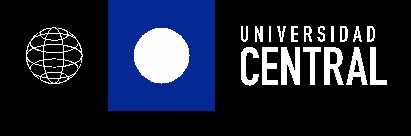 SOCIALIZACIÓN  2014
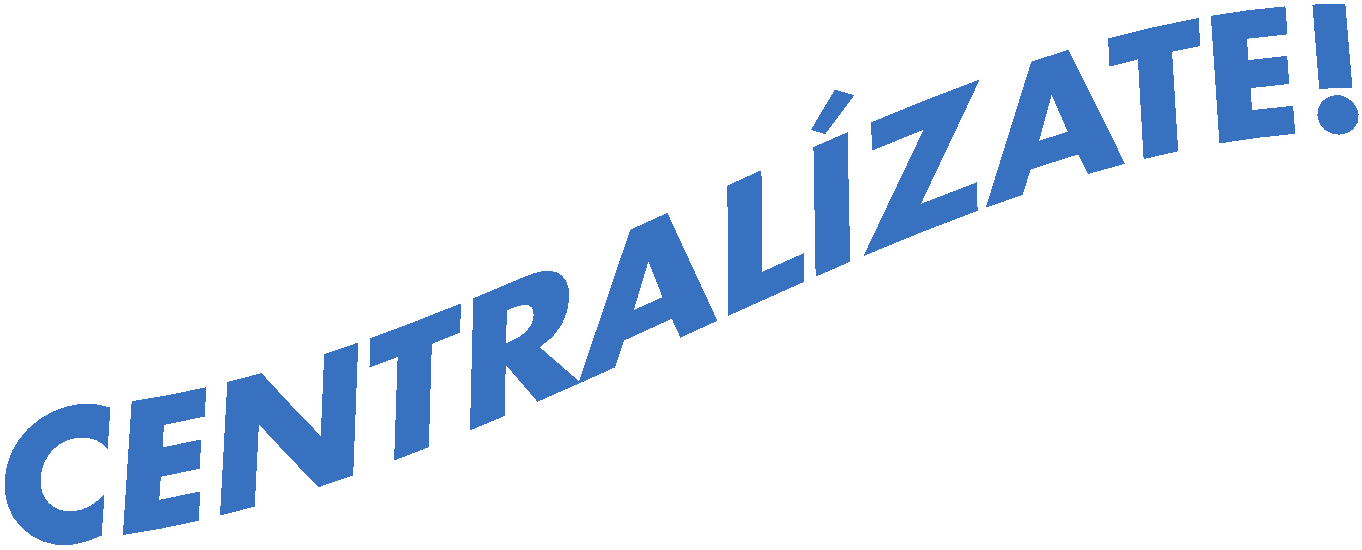 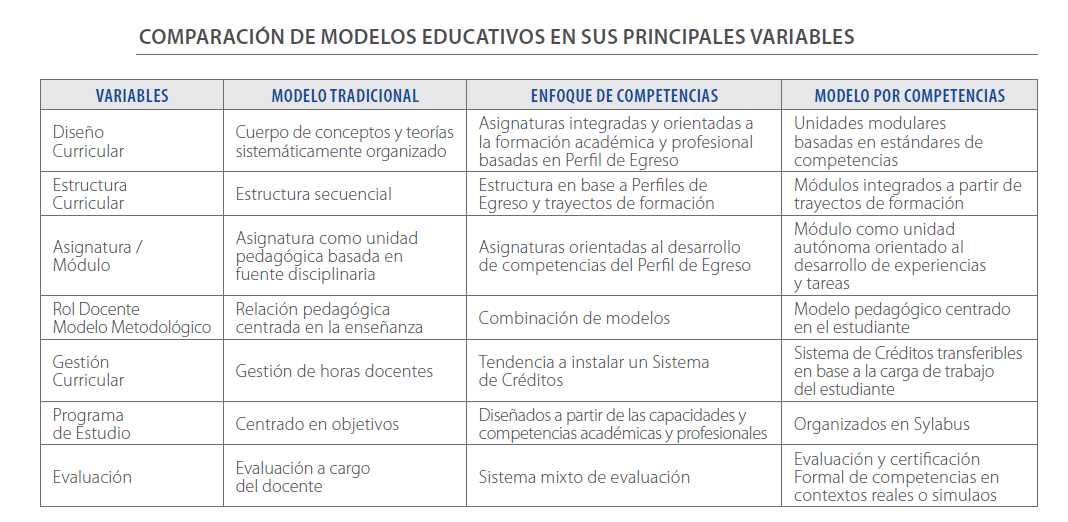 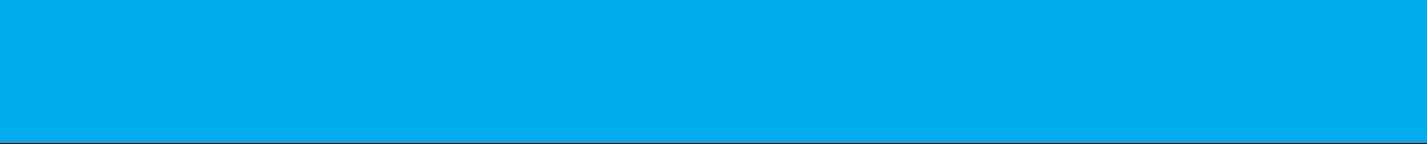 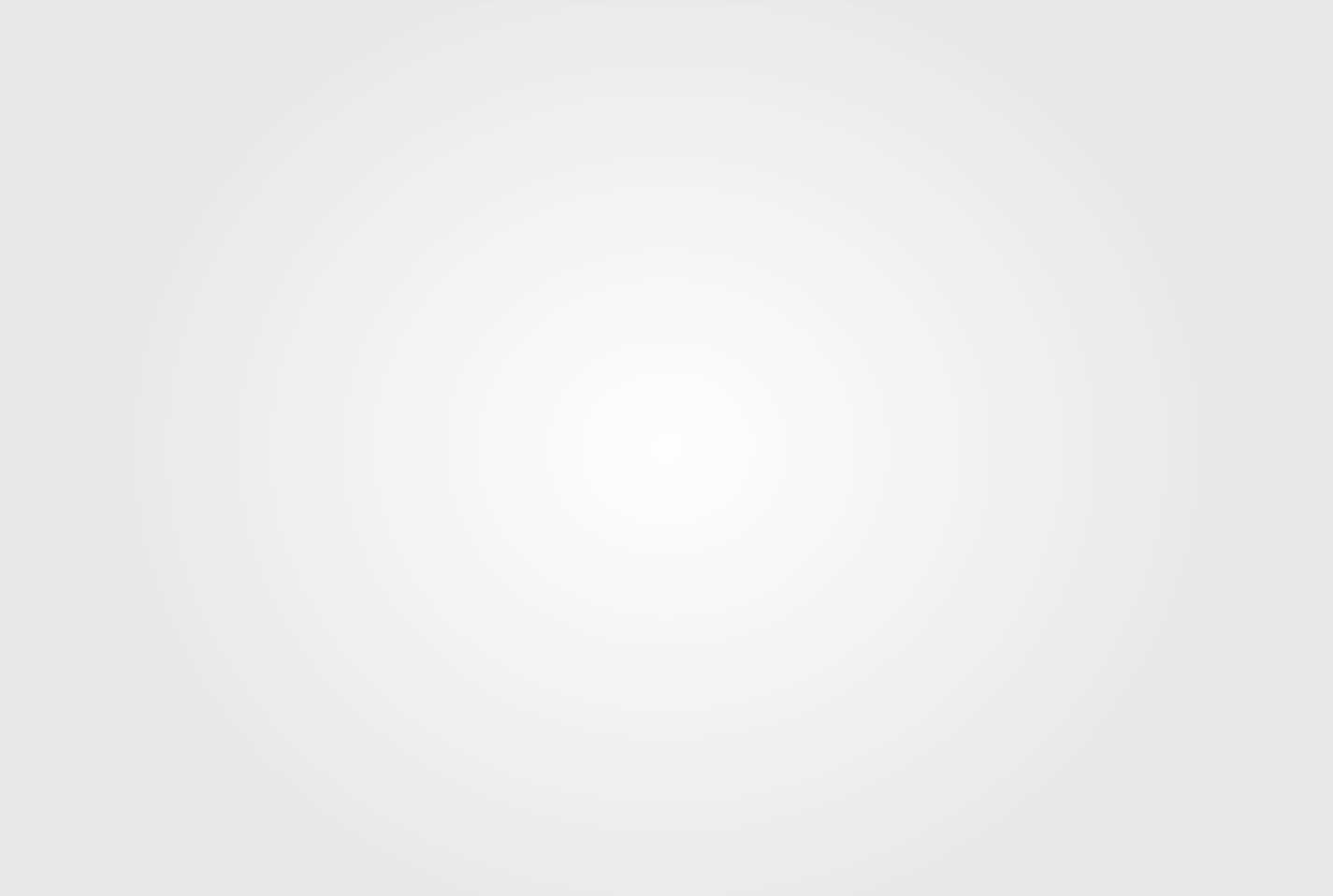 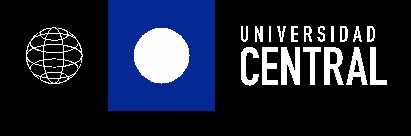 SOCIALIZACIÓN   2014
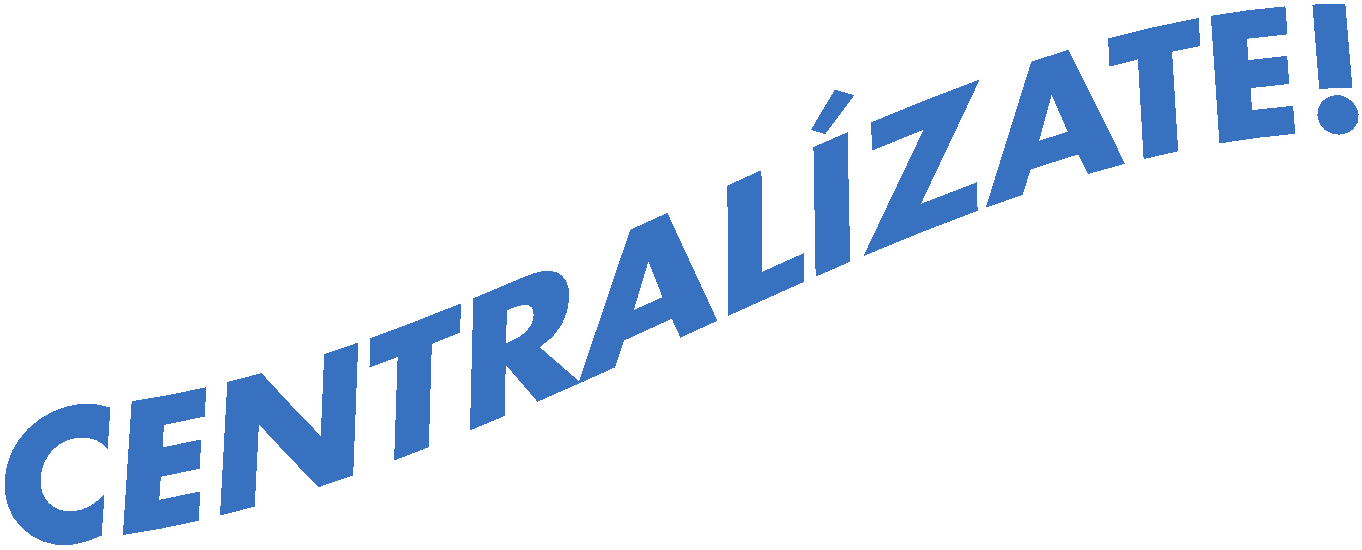 Capacitación docente para el Modelo Educativo
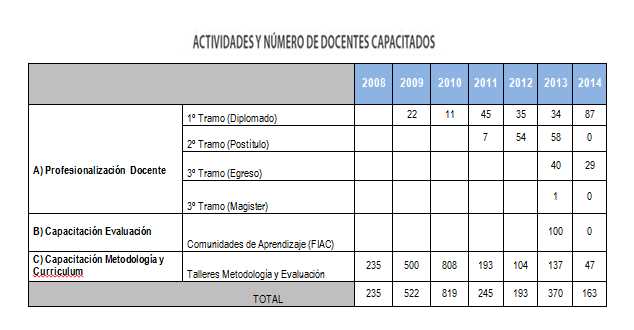 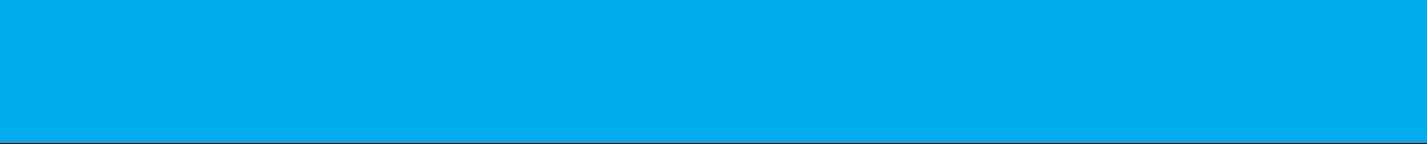 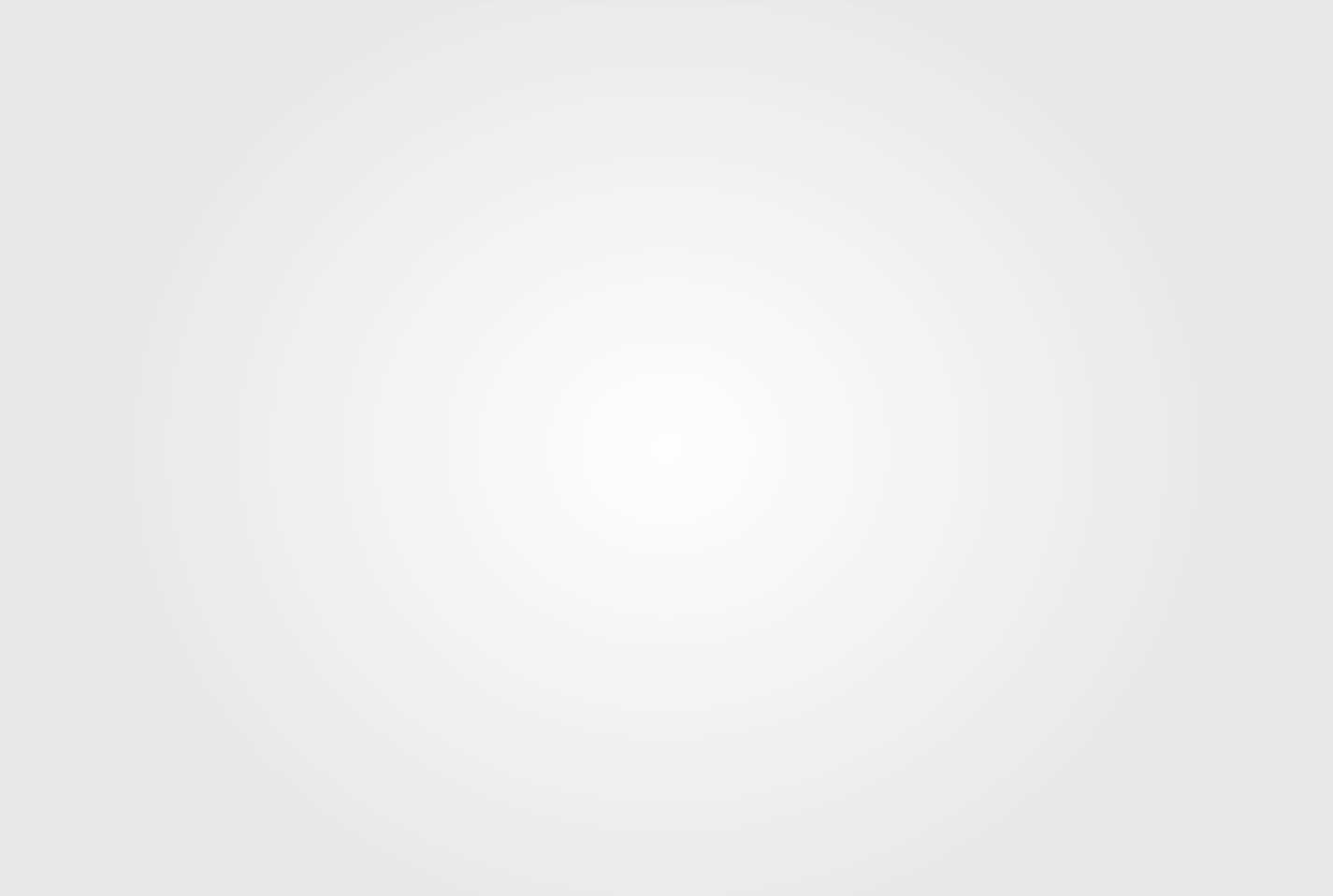 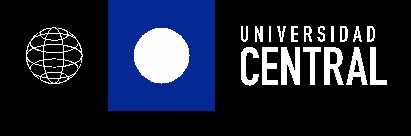 SOCIALIZACIÓN  2014
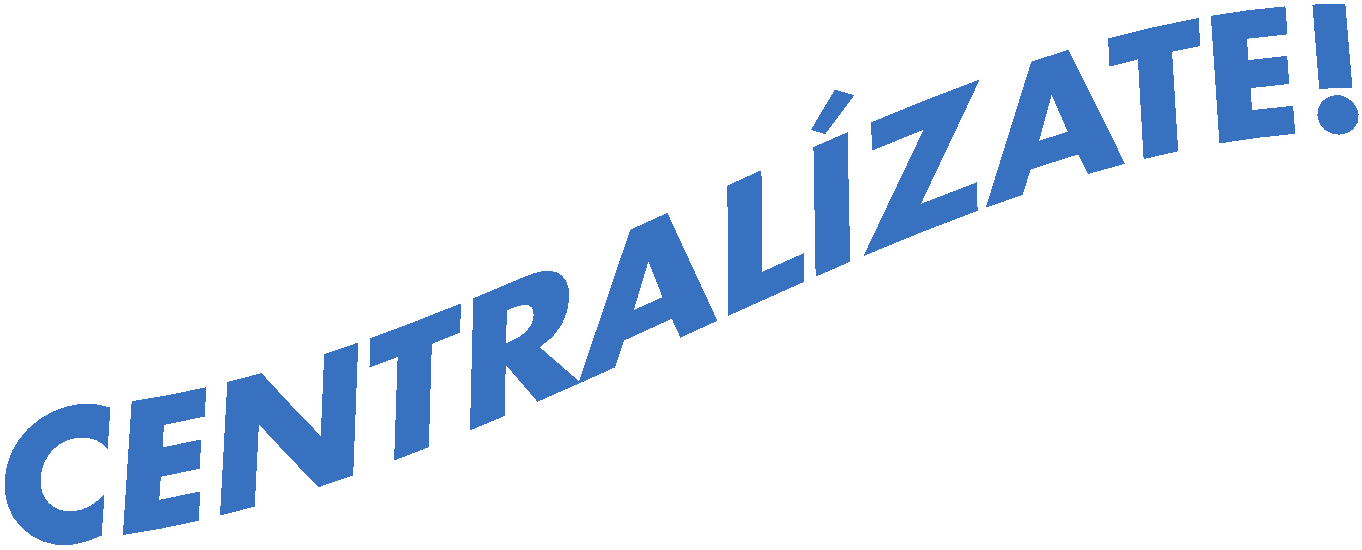 Datos Relevantes del Área de Docencia de Pregrado
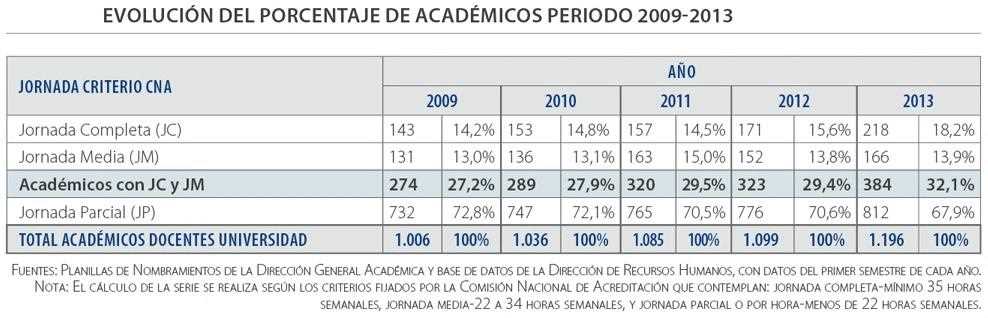 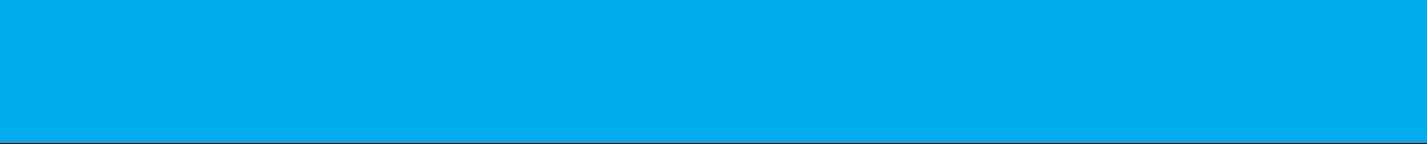 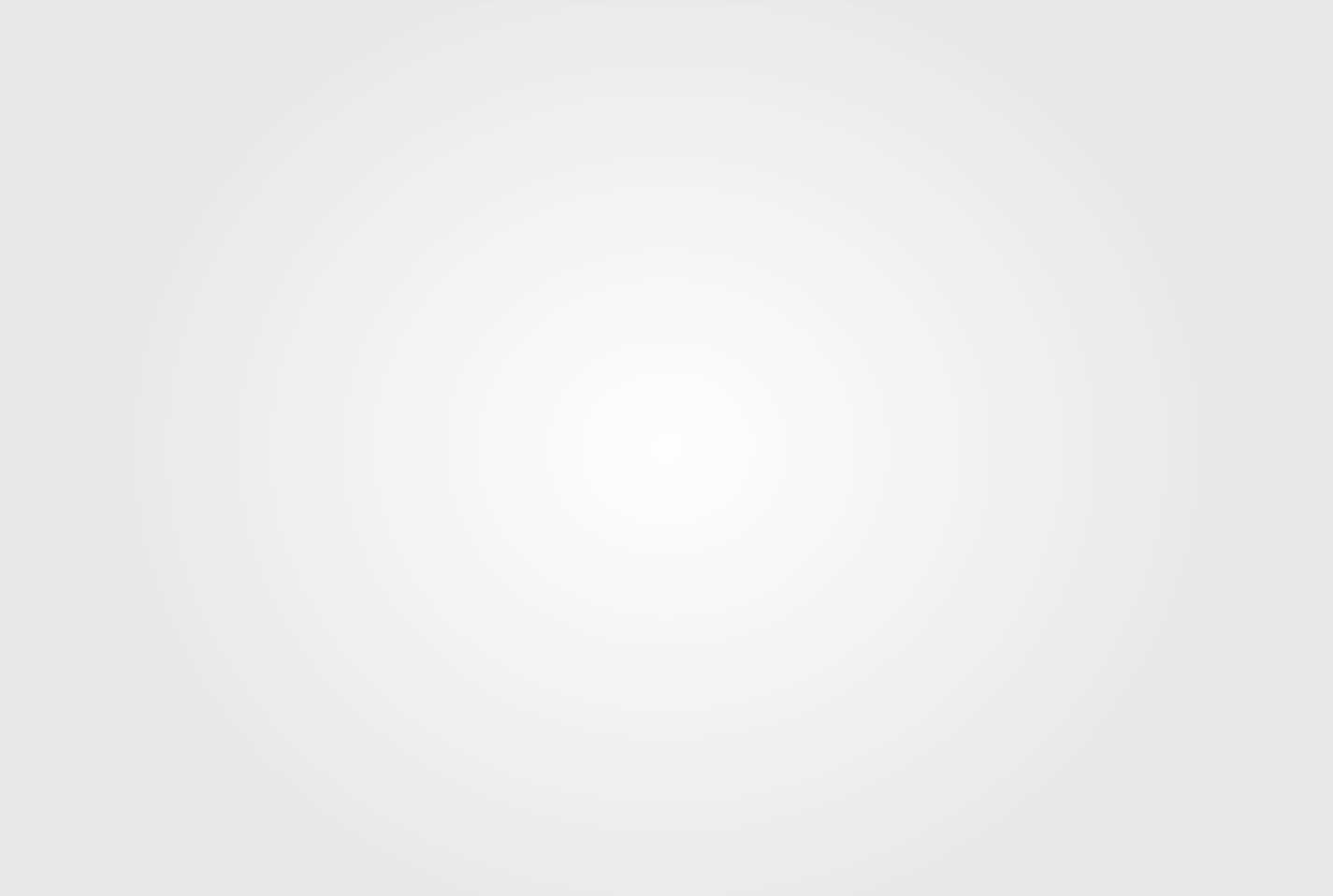 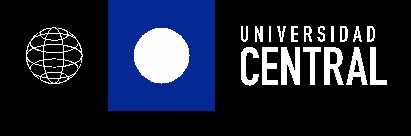 SOCIALIZACIÓN  2014
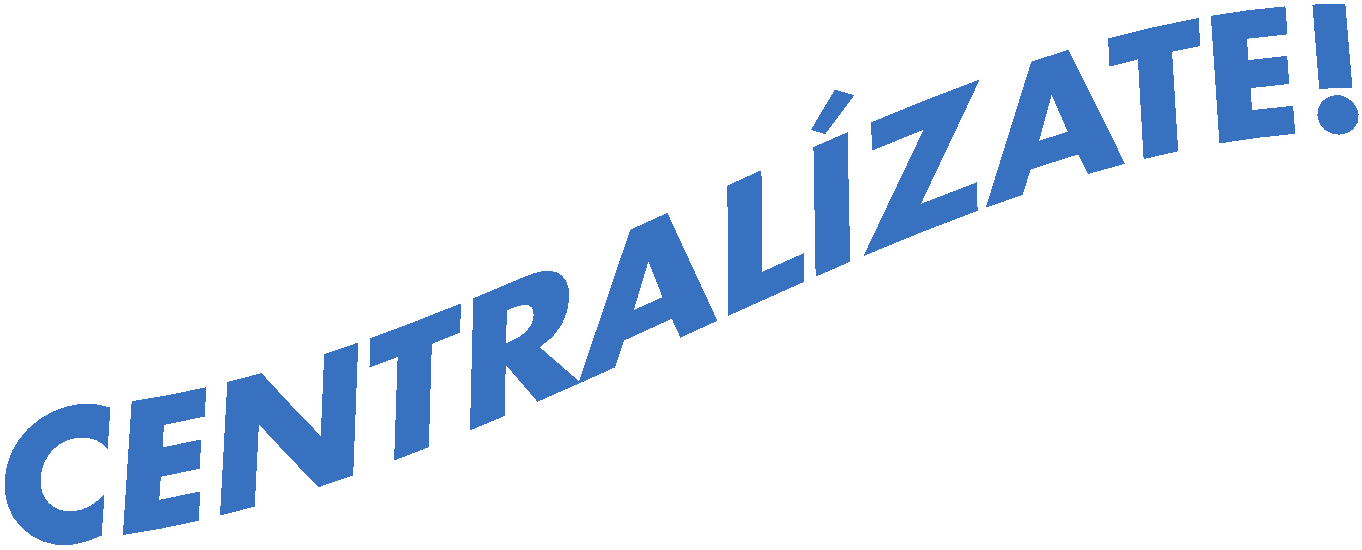 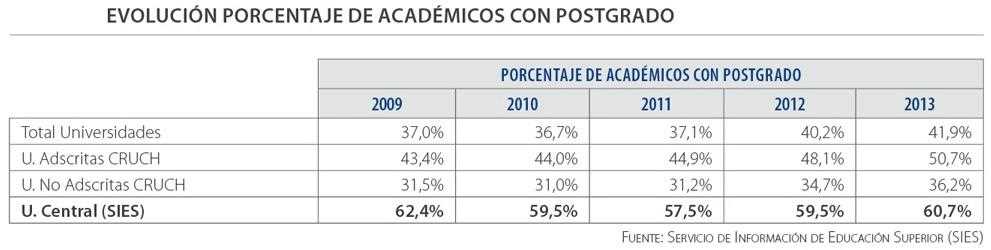 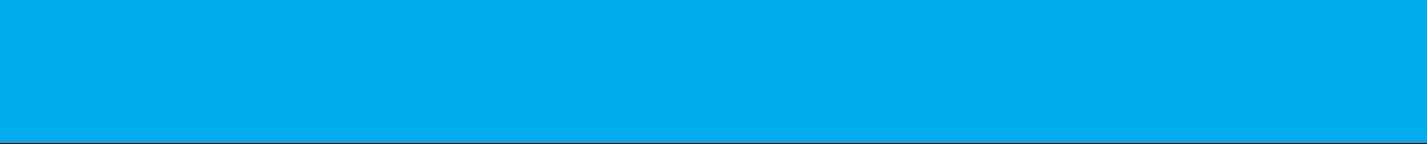 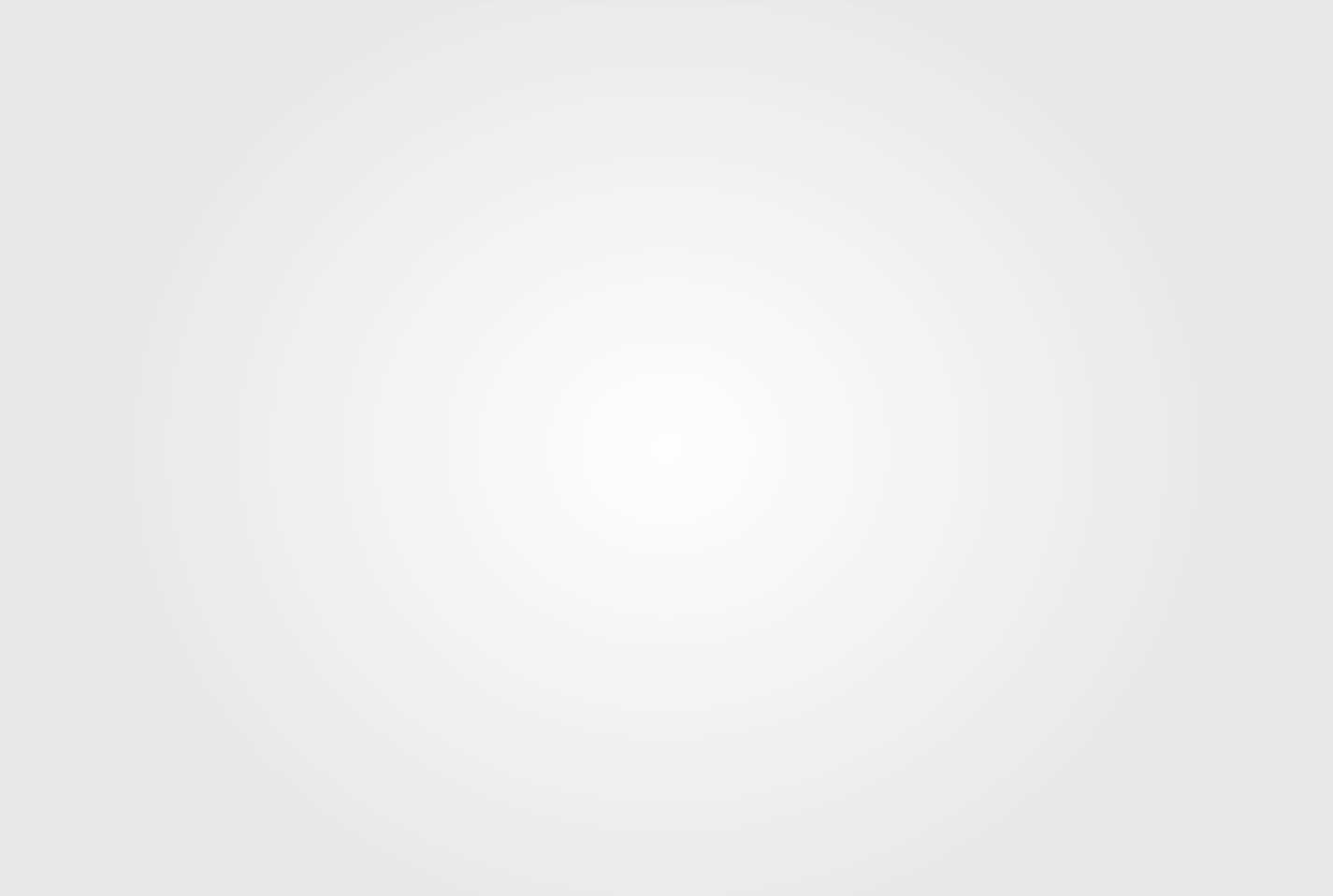 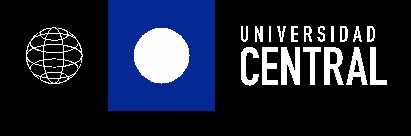 SOCIALIZACIÓN  2014
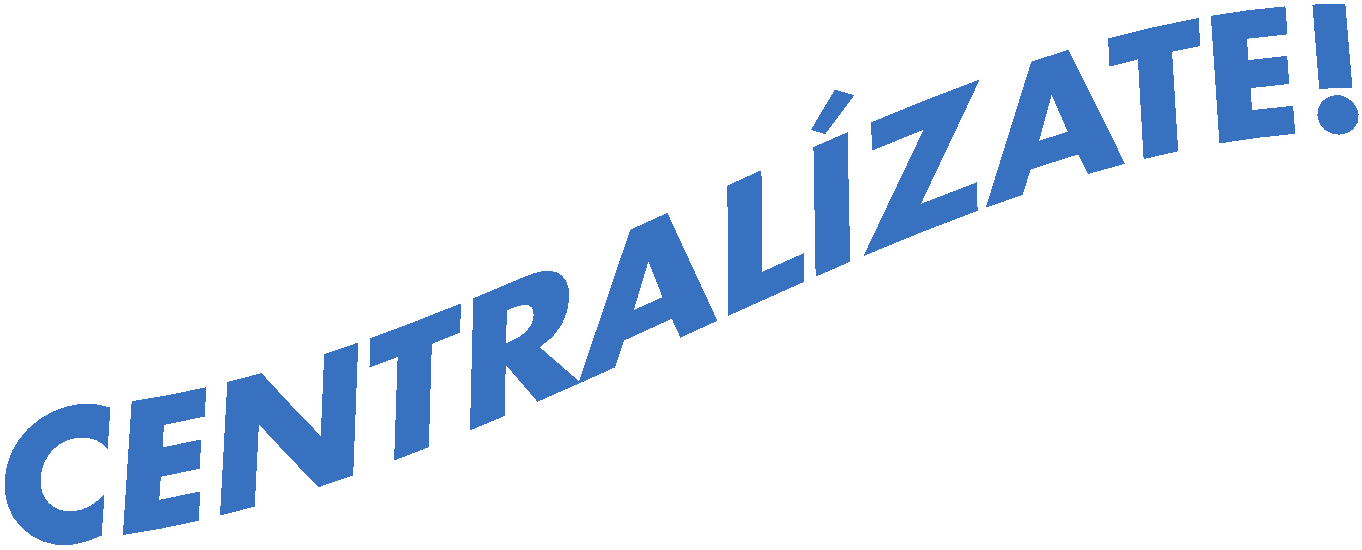 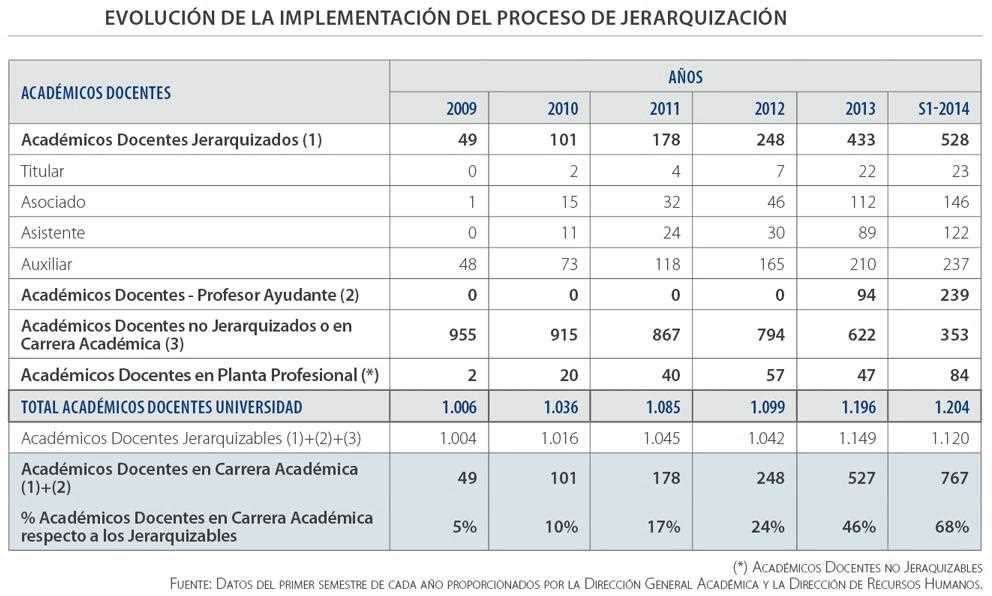 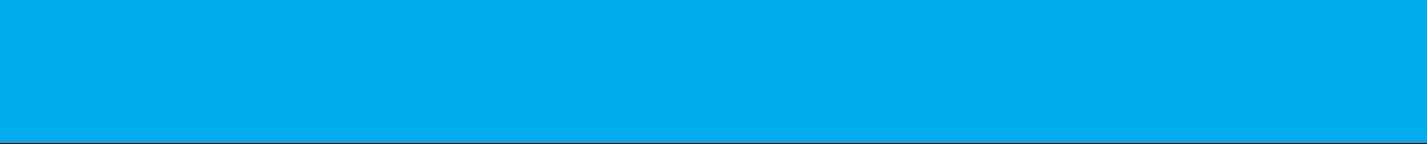 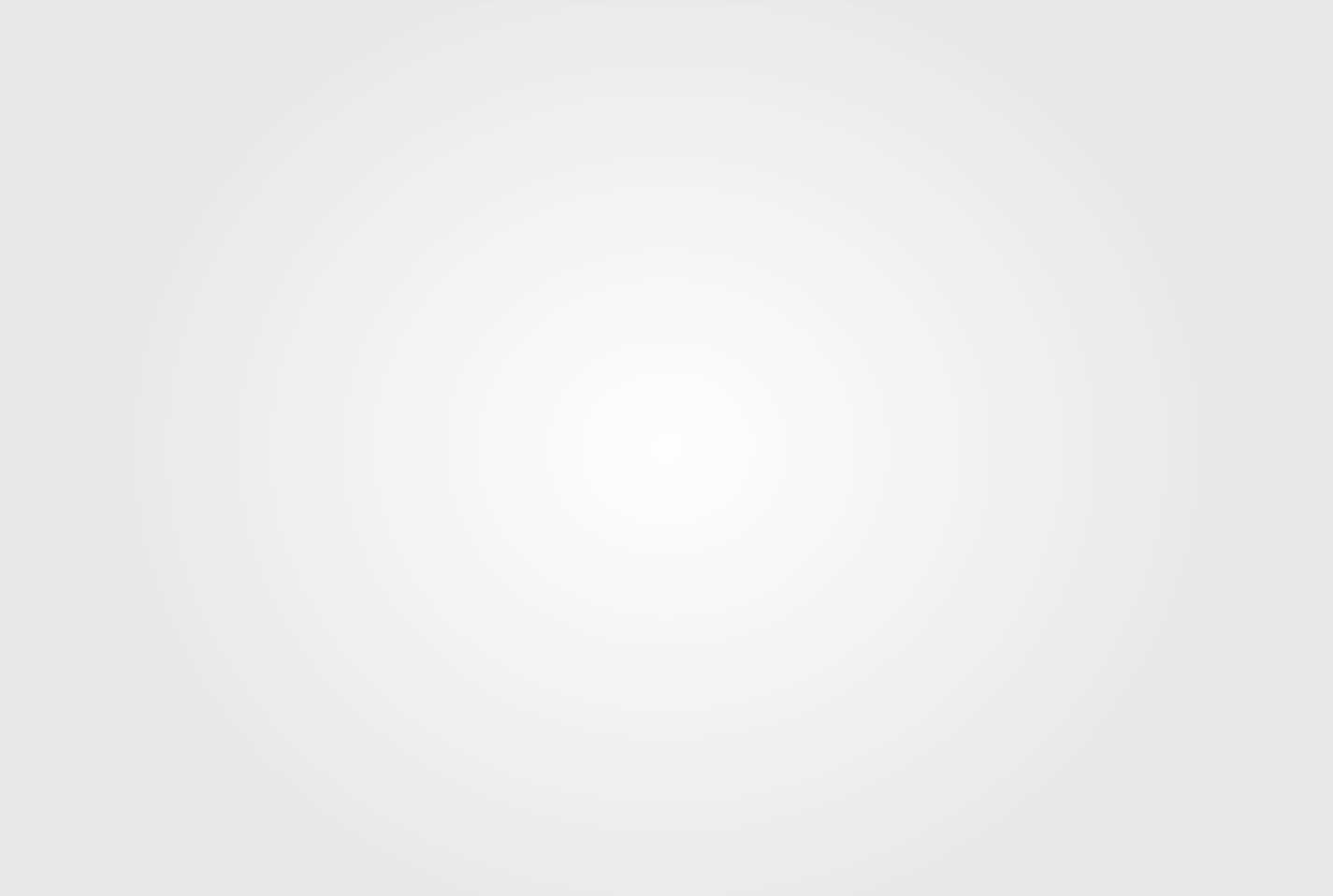 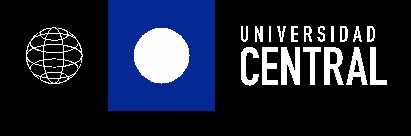 SOCIALIZACIÓN  2014
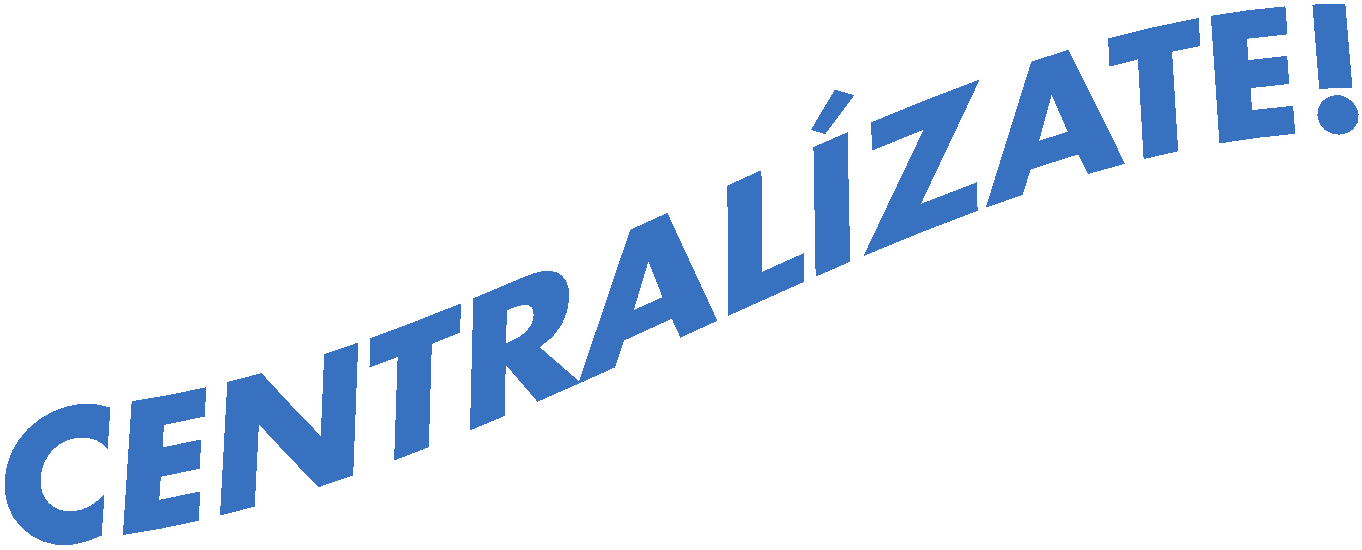 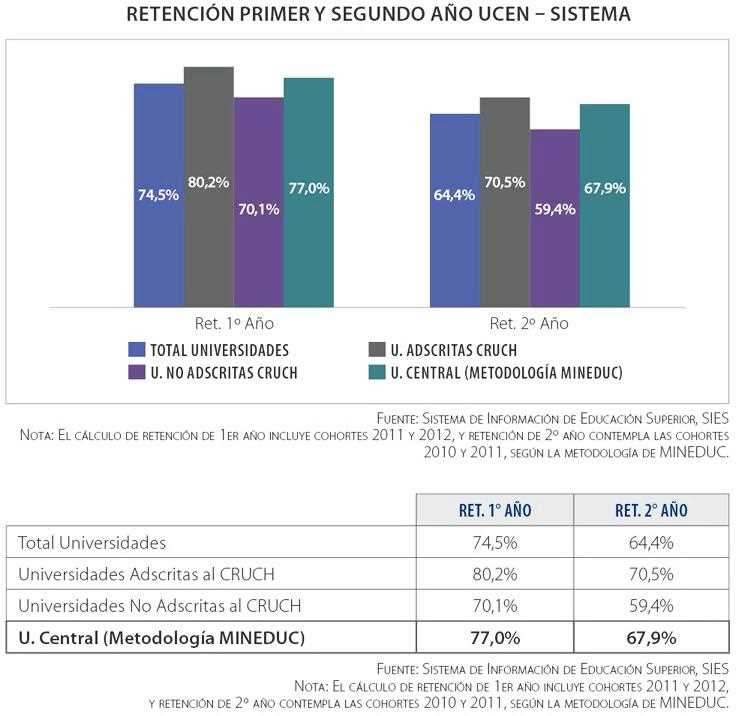 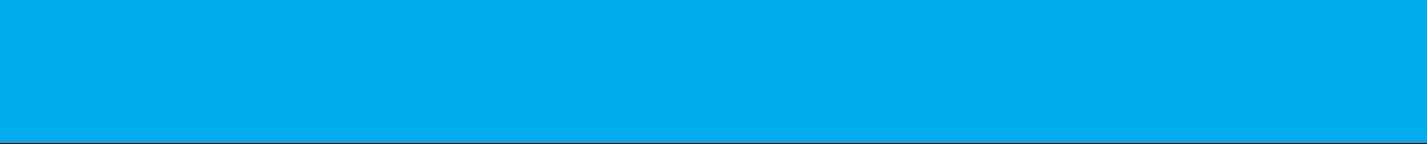 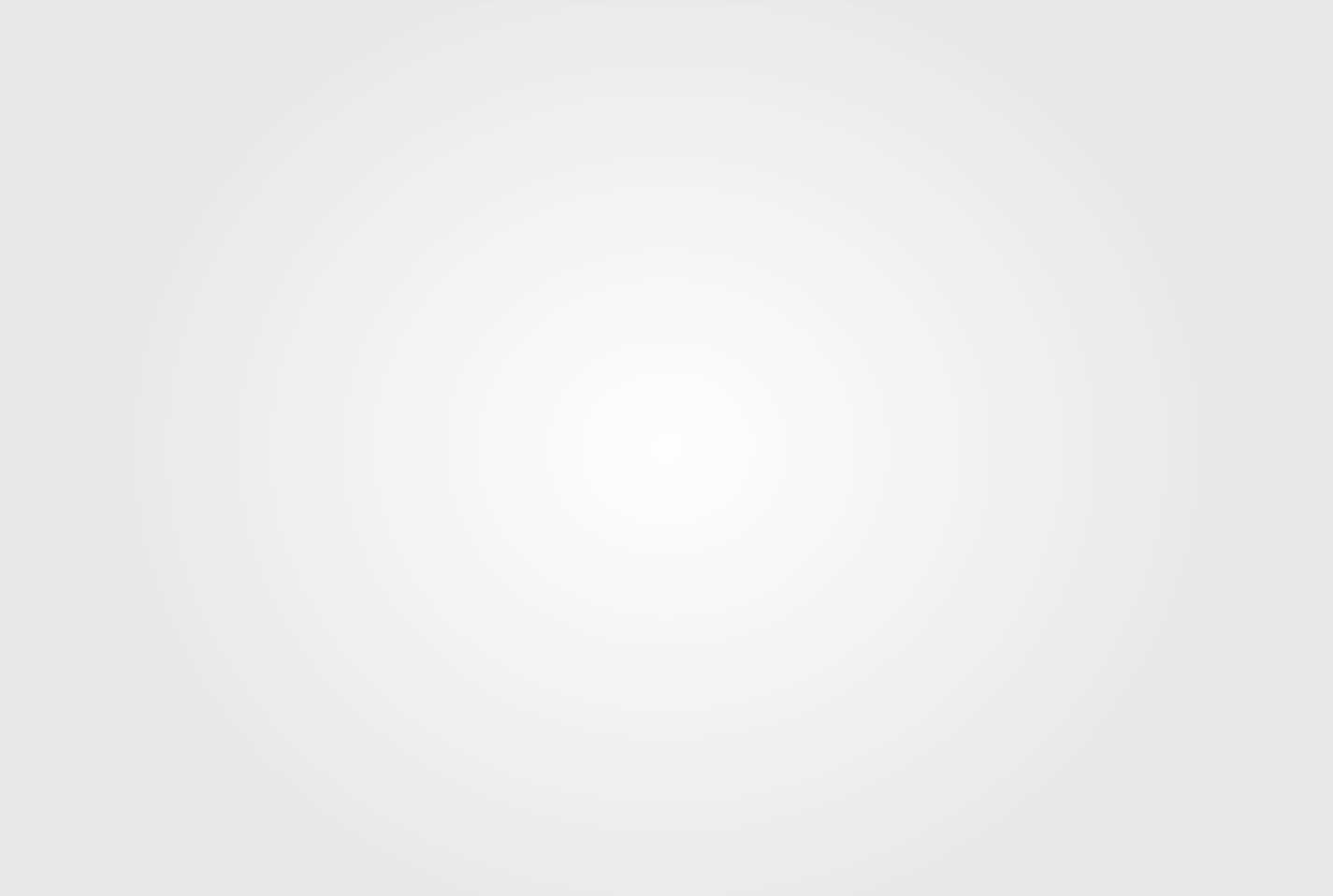 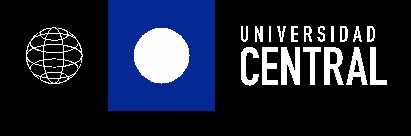 SOCIALIZACIÓN  2014
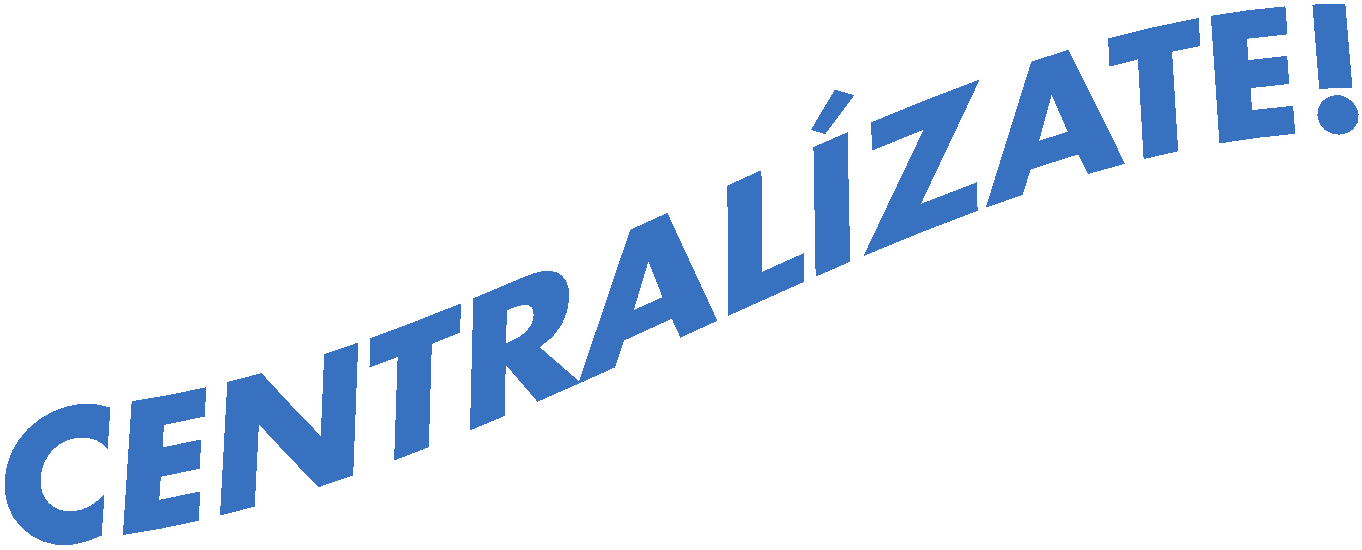 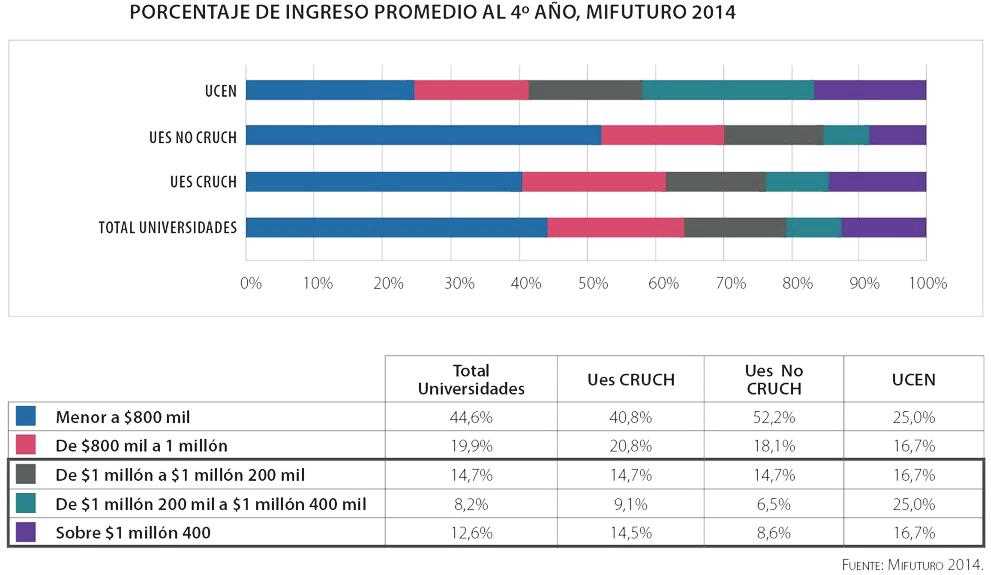 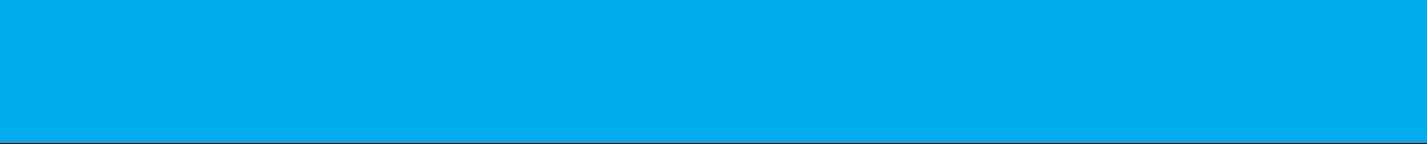 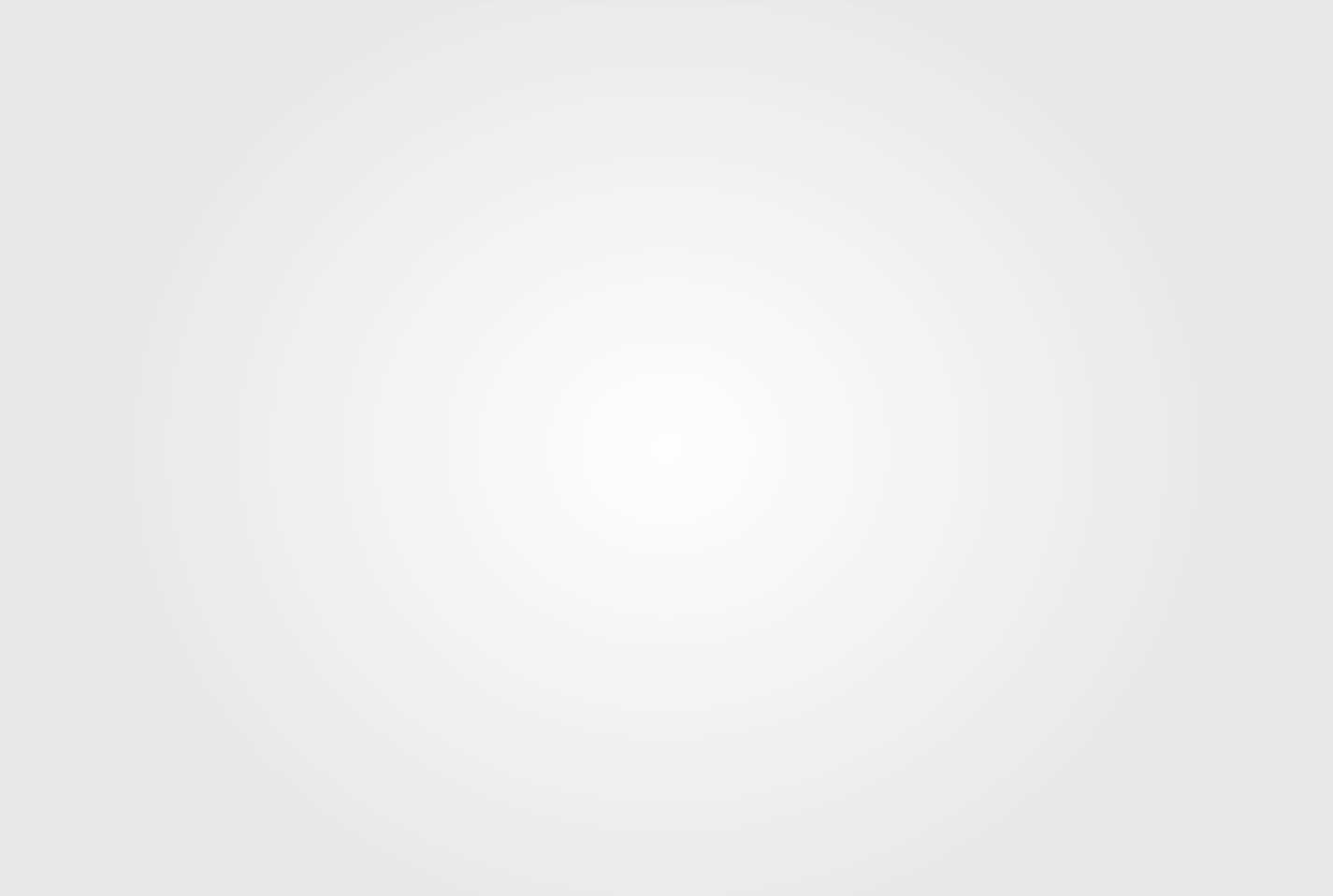 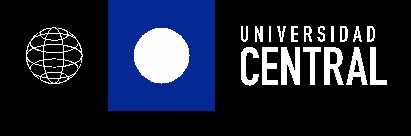 SOCIALIZACIÓN  2014
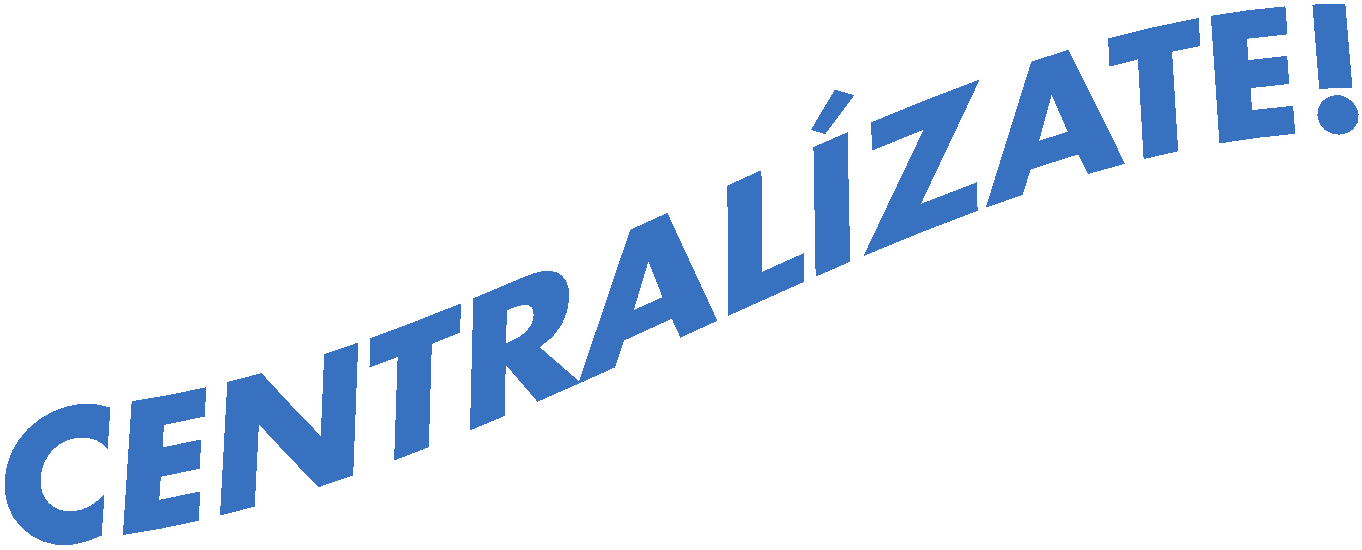 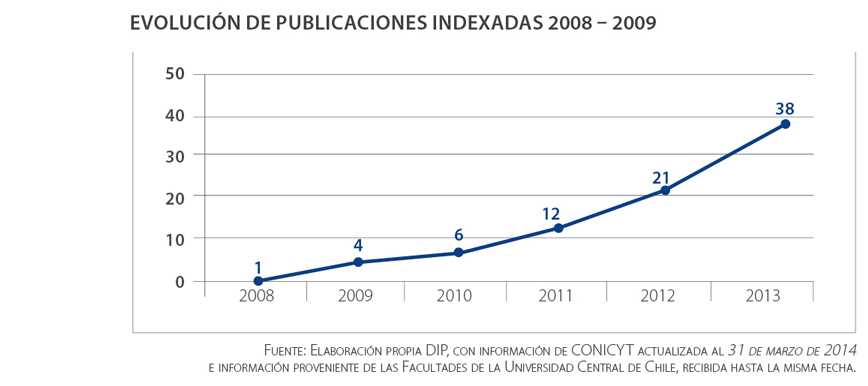 30 de las 31 carreras tienen 2 o más asignaturas asociadas a fomentar la capacidad investigadora en los estudiantes.
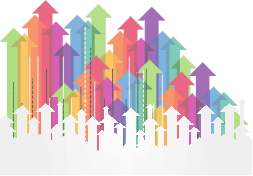 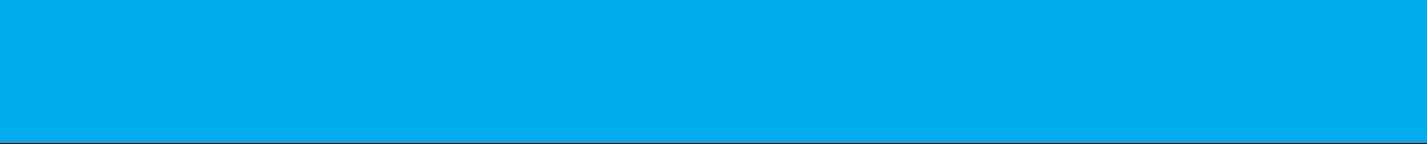 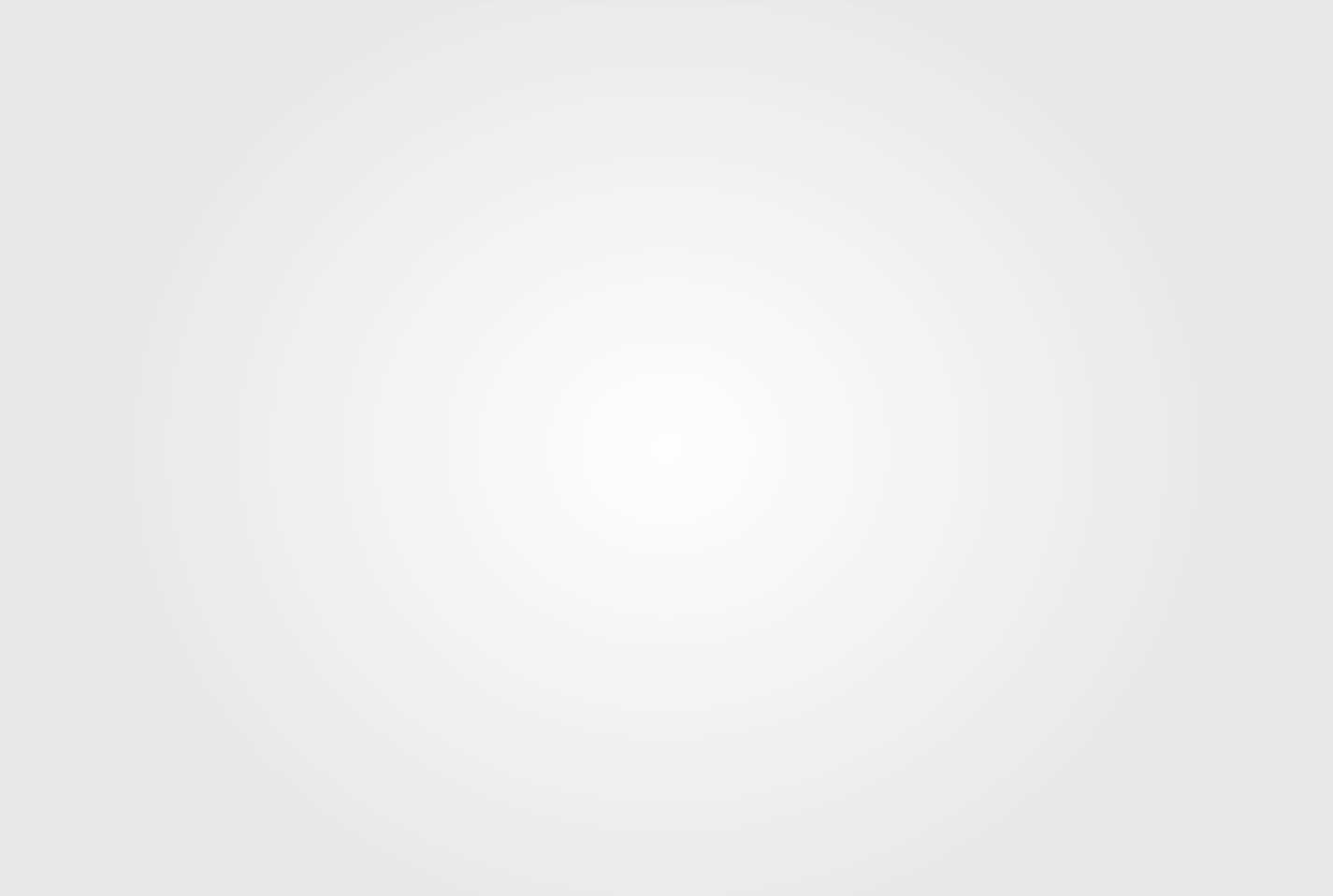 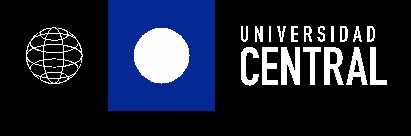 SOCIALIZACIÓN  2014
DOCENCIA DE PREGRADO
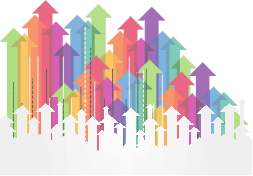 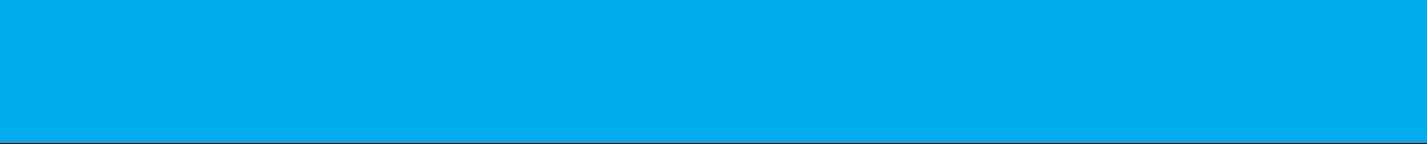 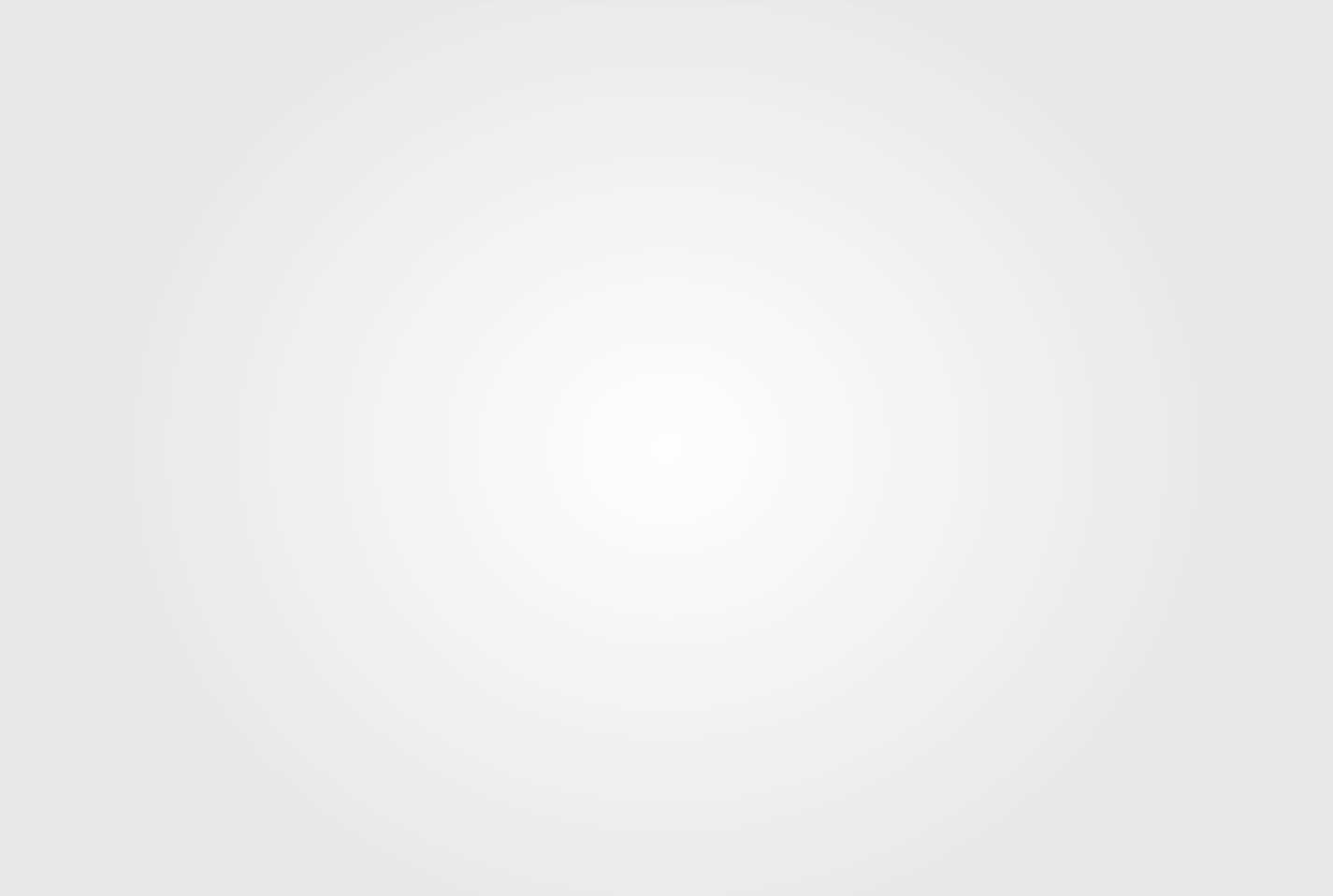 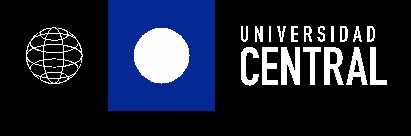 SOCIALIZACIÓN  2014
DOCENCIA DE PREGRADO
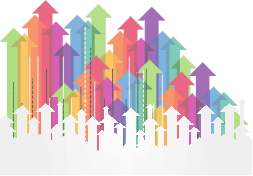 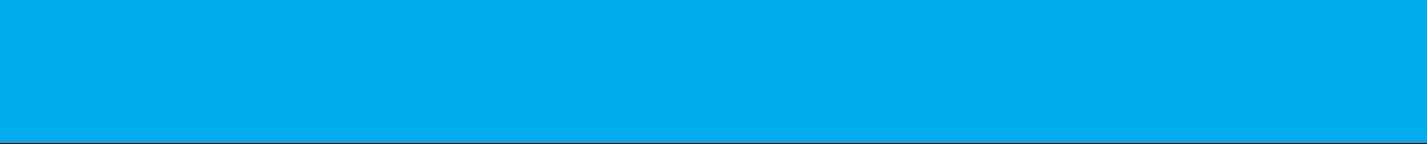 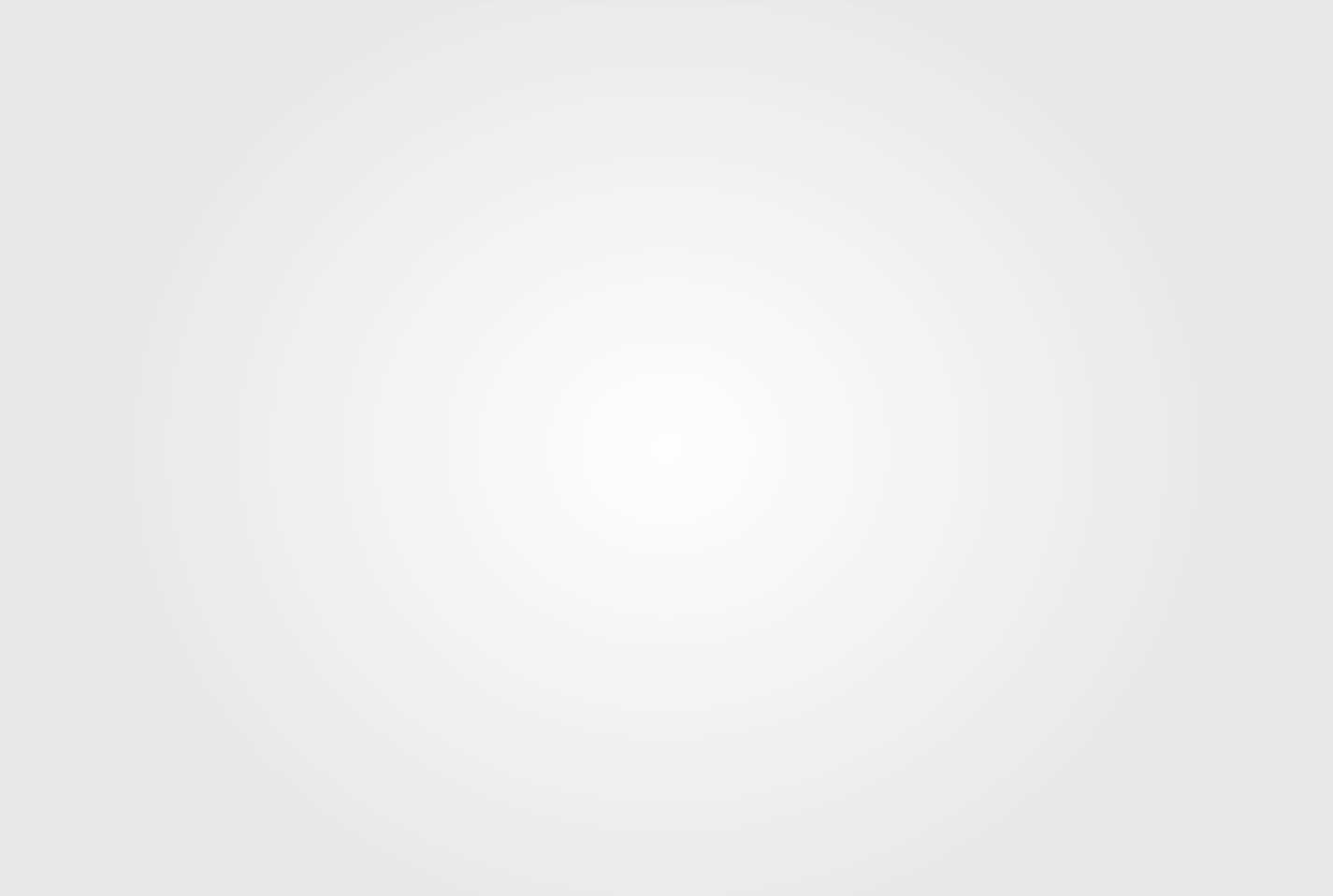 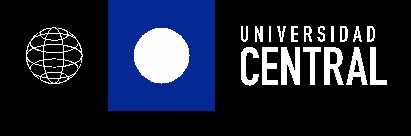 SOCIALIZACIÓN  2014
DOCENCIA DE PREGRADO
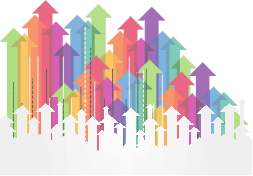 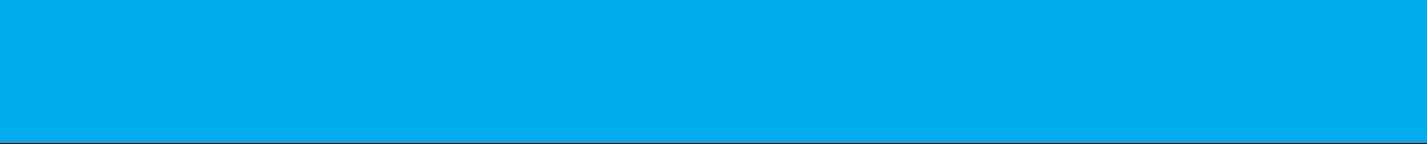 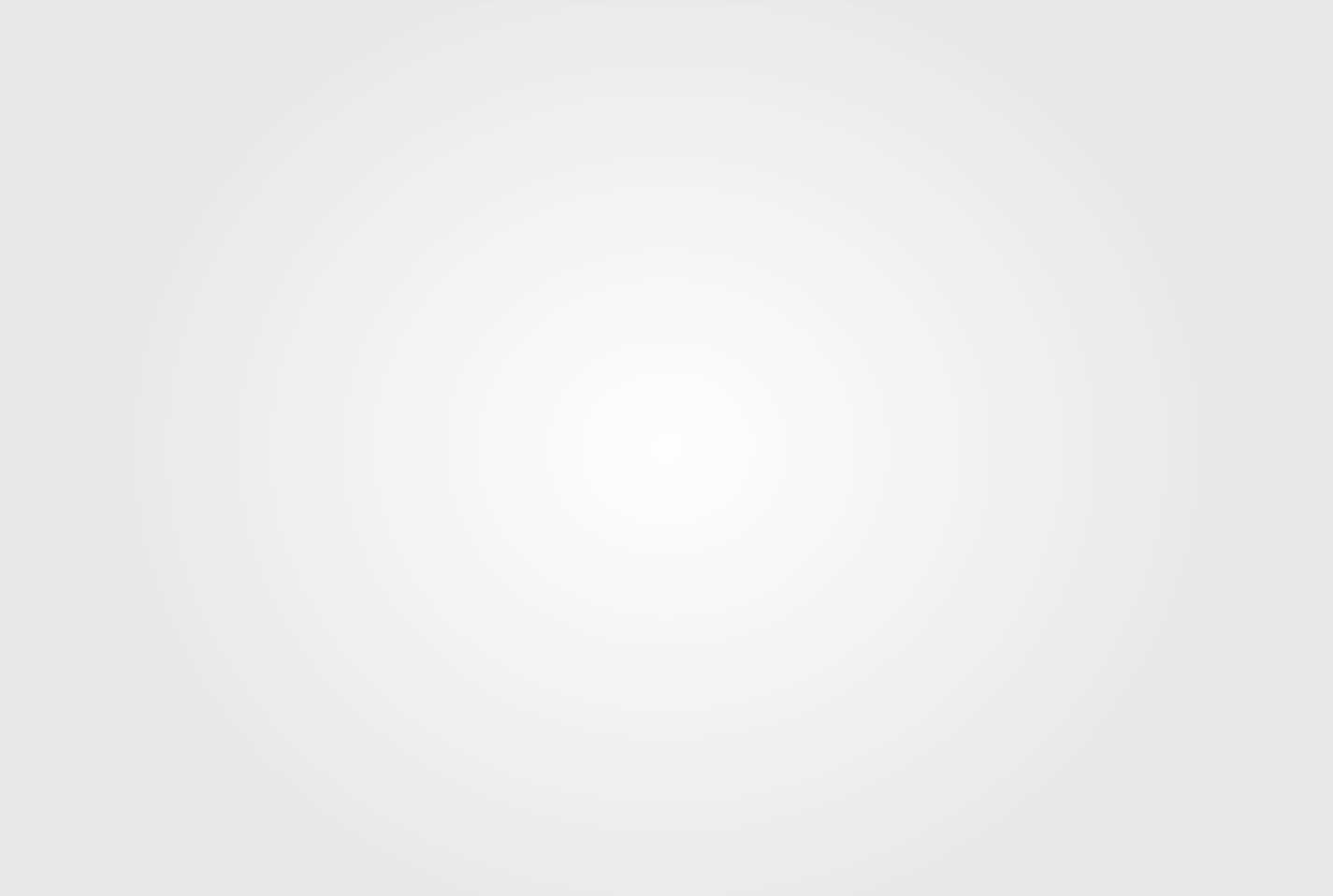 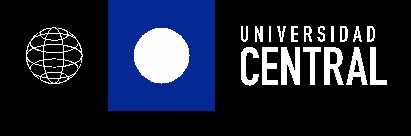 SOCIALIZACIÓN  2014
DOCENCIA DE PREGRADO
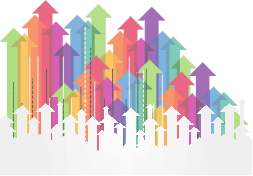 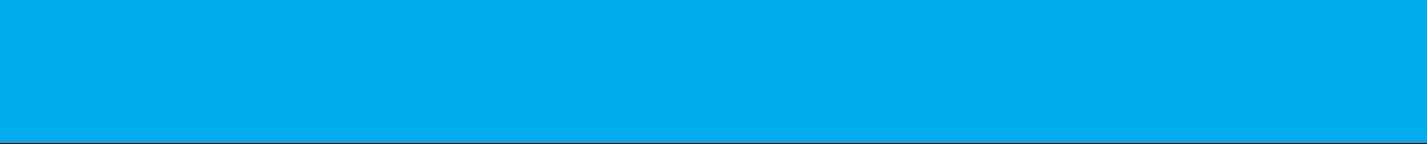 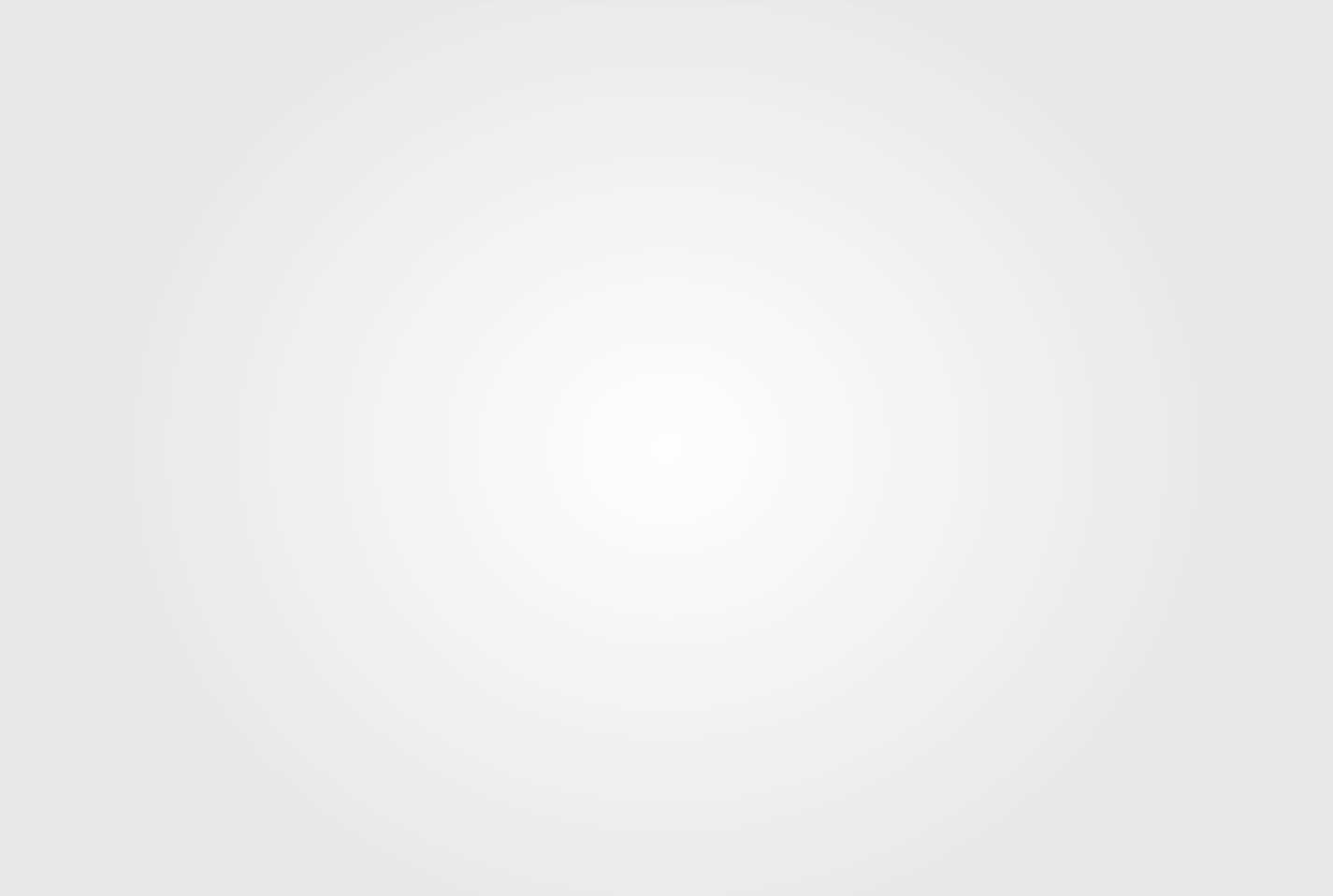 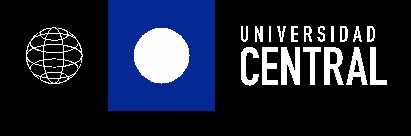 SOCIALIZACIÓN  2014
DOCENCIA DE PREGRADO
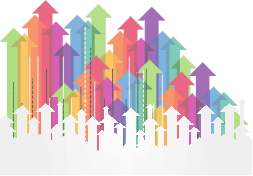 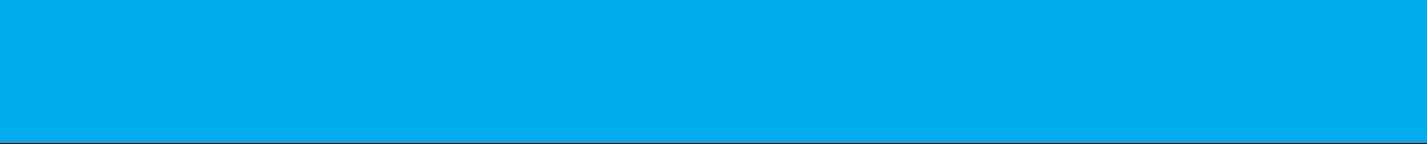 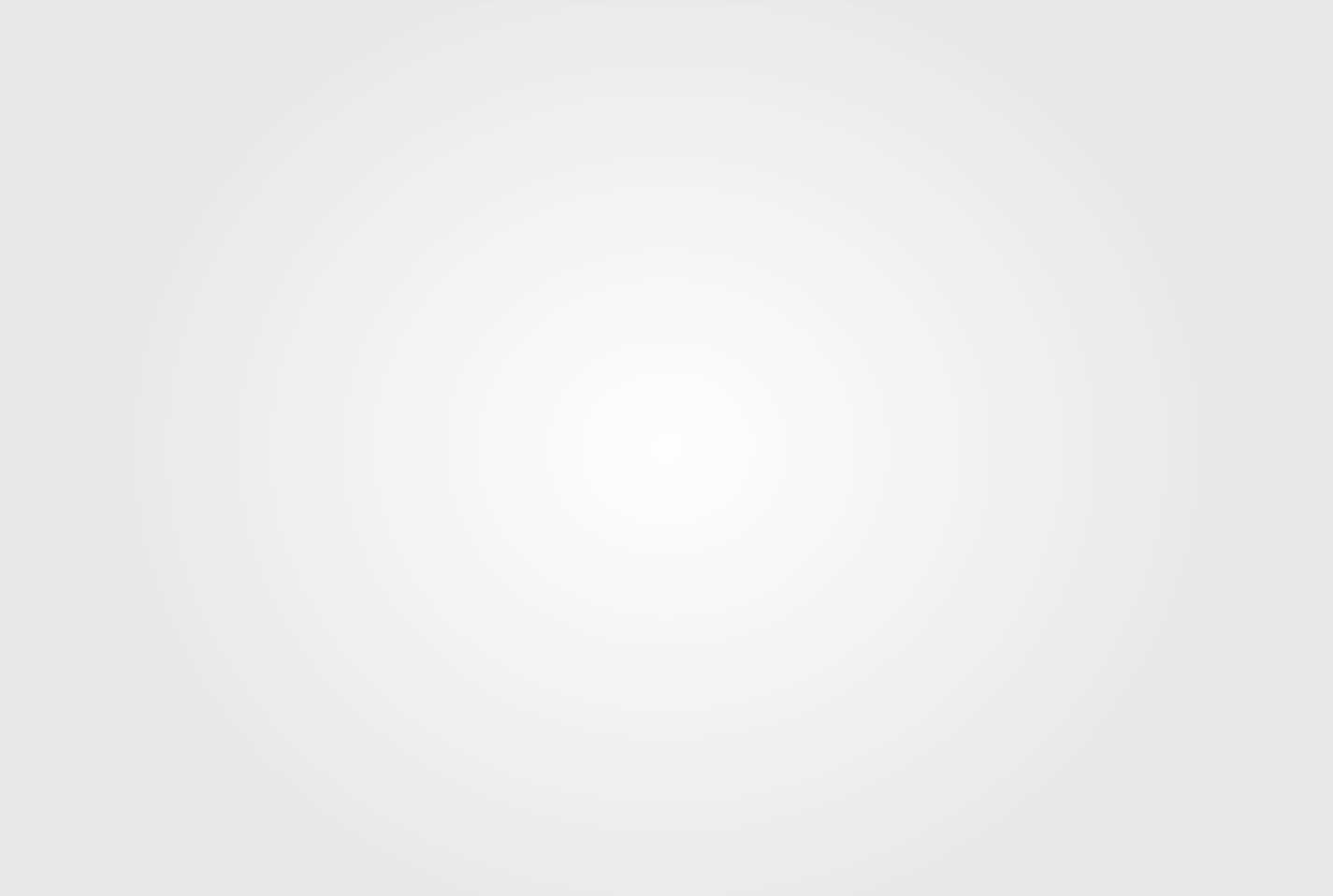 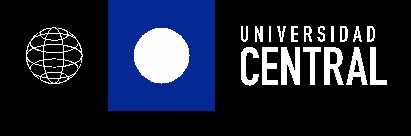 SOCIALIZACIÓN  2014
DOCENCIA DE PREGRADO
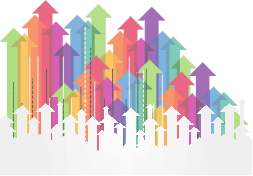 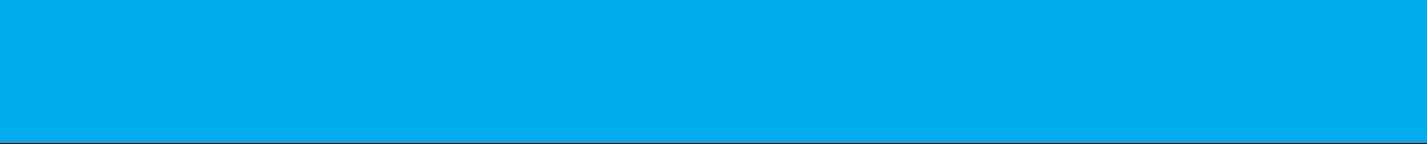 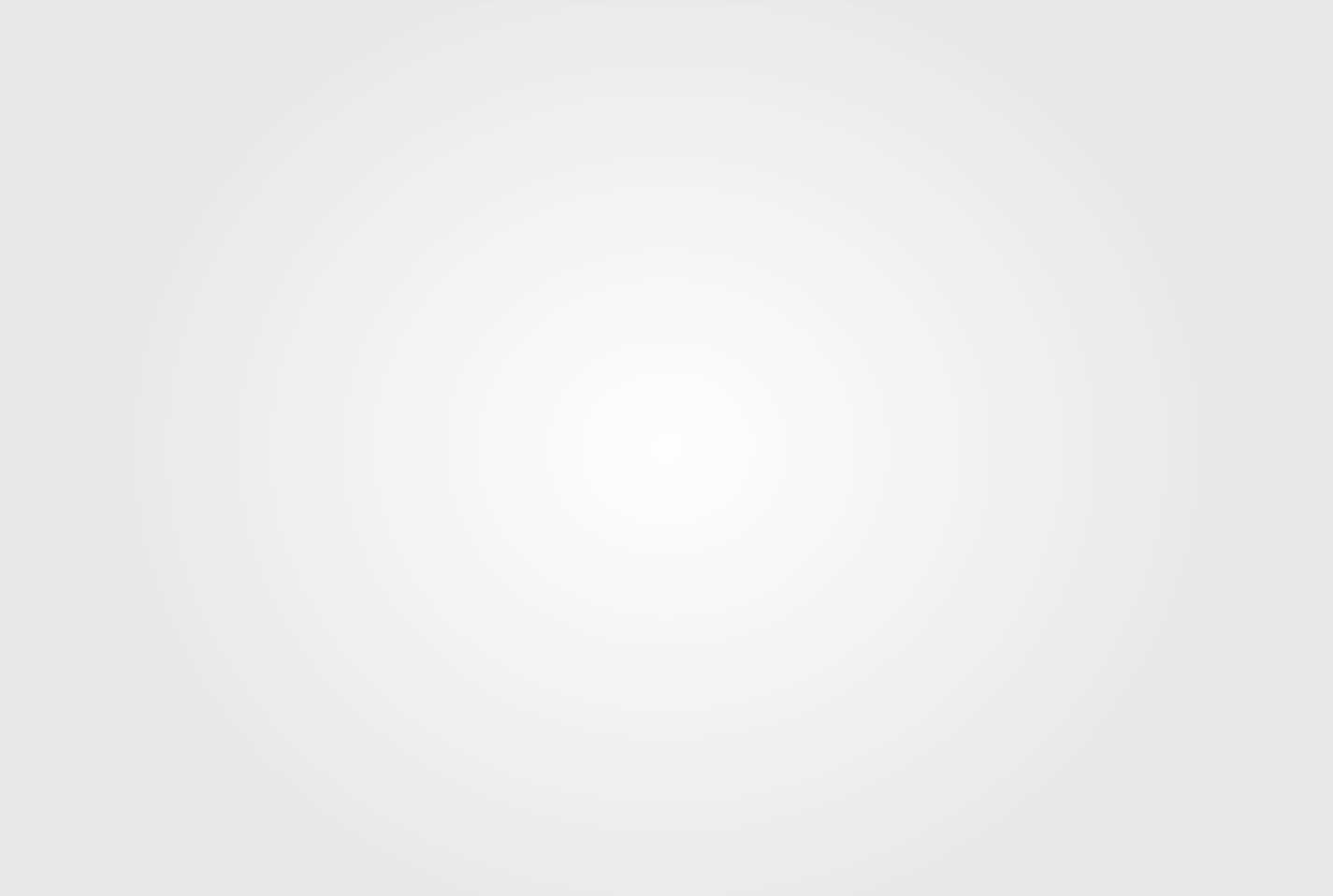 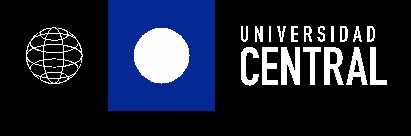 SOCIALIZACIÓN  2014
DOCENCIA DE PREGRADO
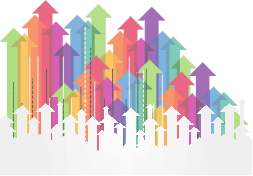 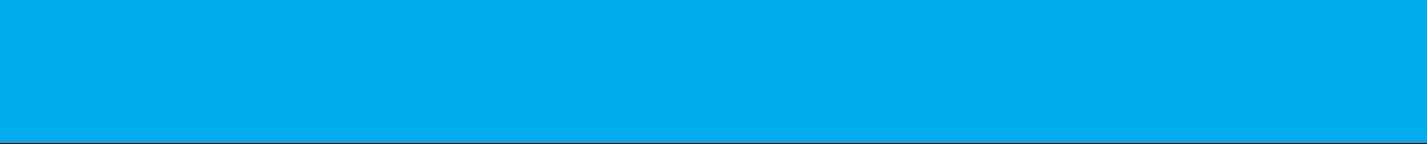 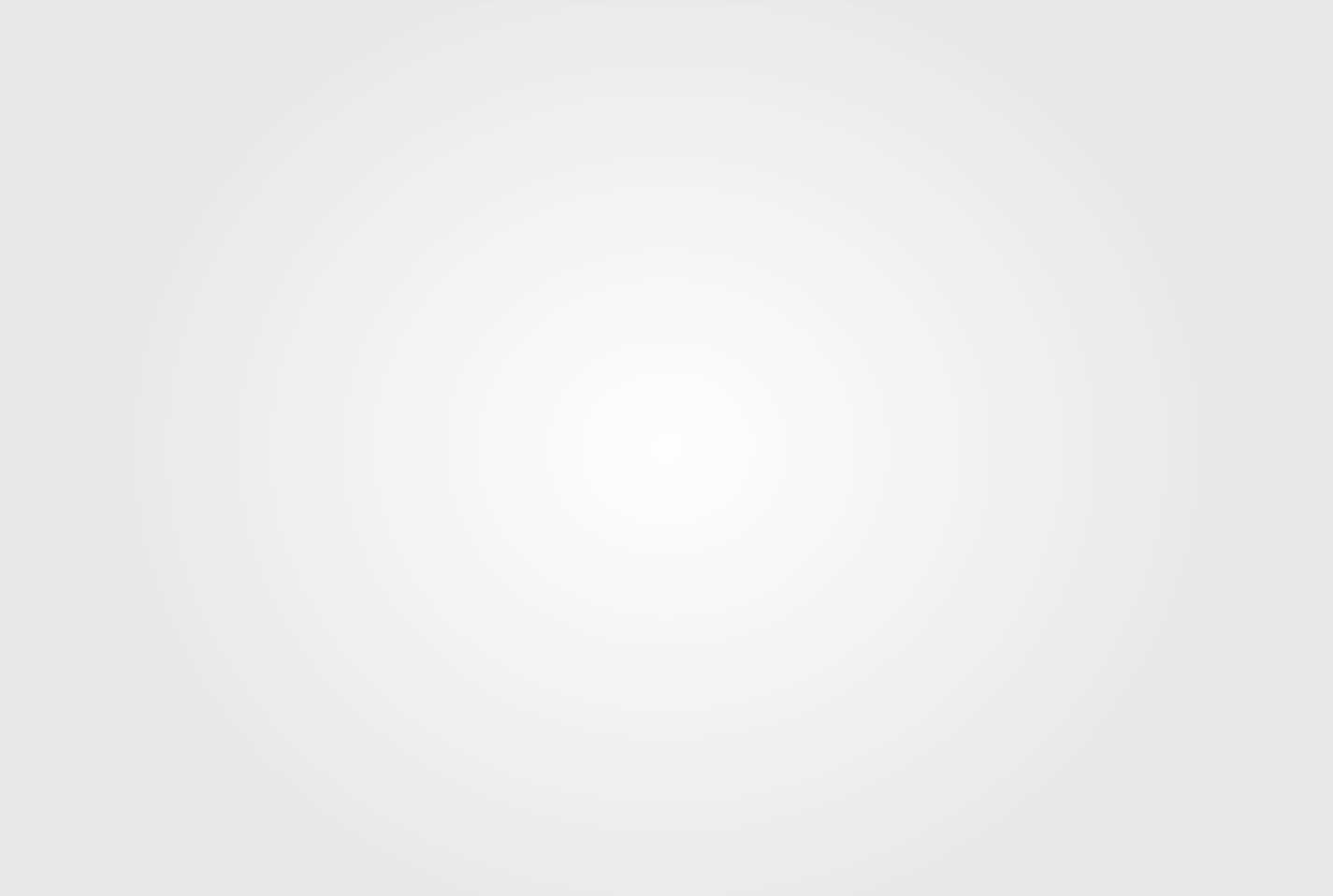 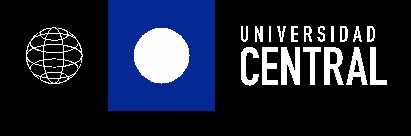 SOCIALIZACIÓN   2014
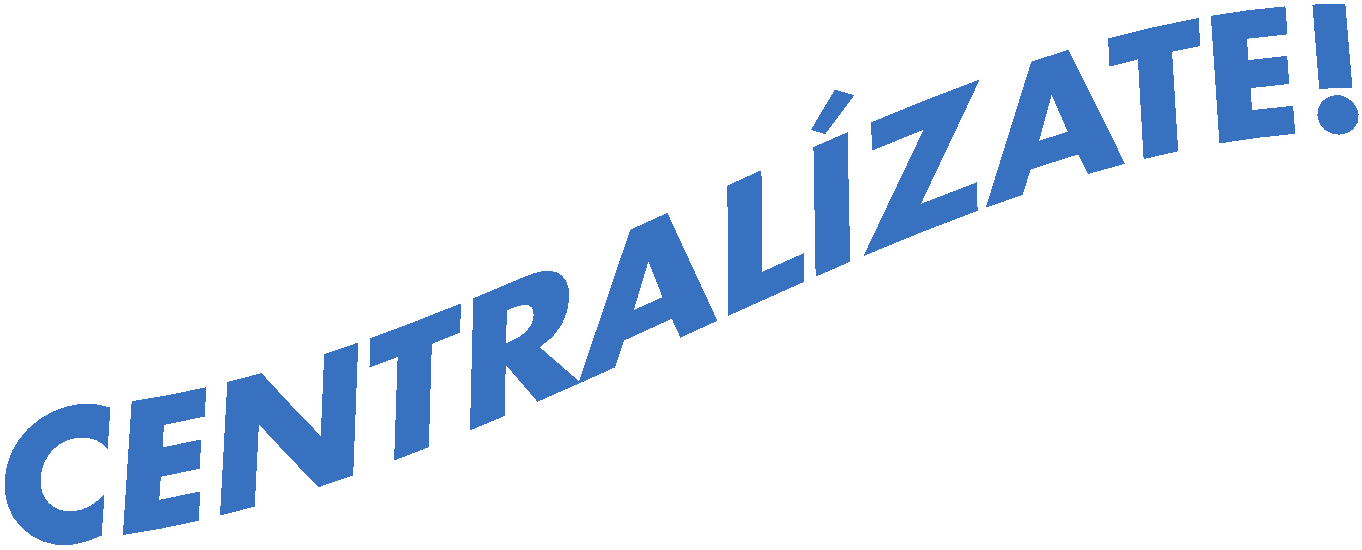 Los buenos equipos acaban por ser grandes equipos cuando sus integrantes confían los unos en los otros lo suficiente para renunciar al “yo” por el “nosotros”.
Phil Jackson
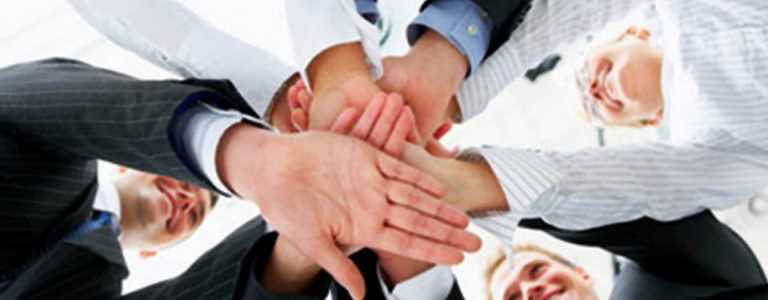 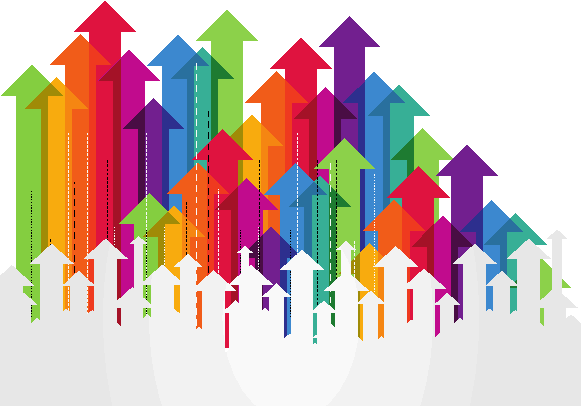 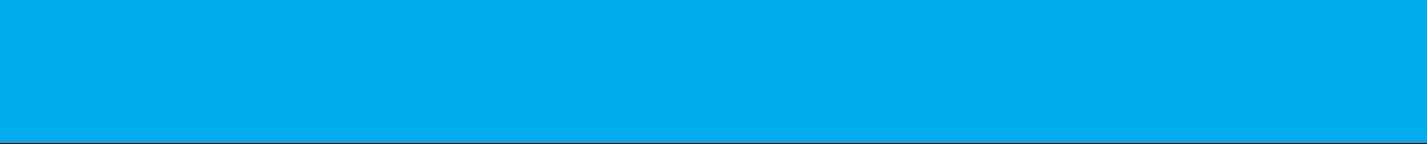 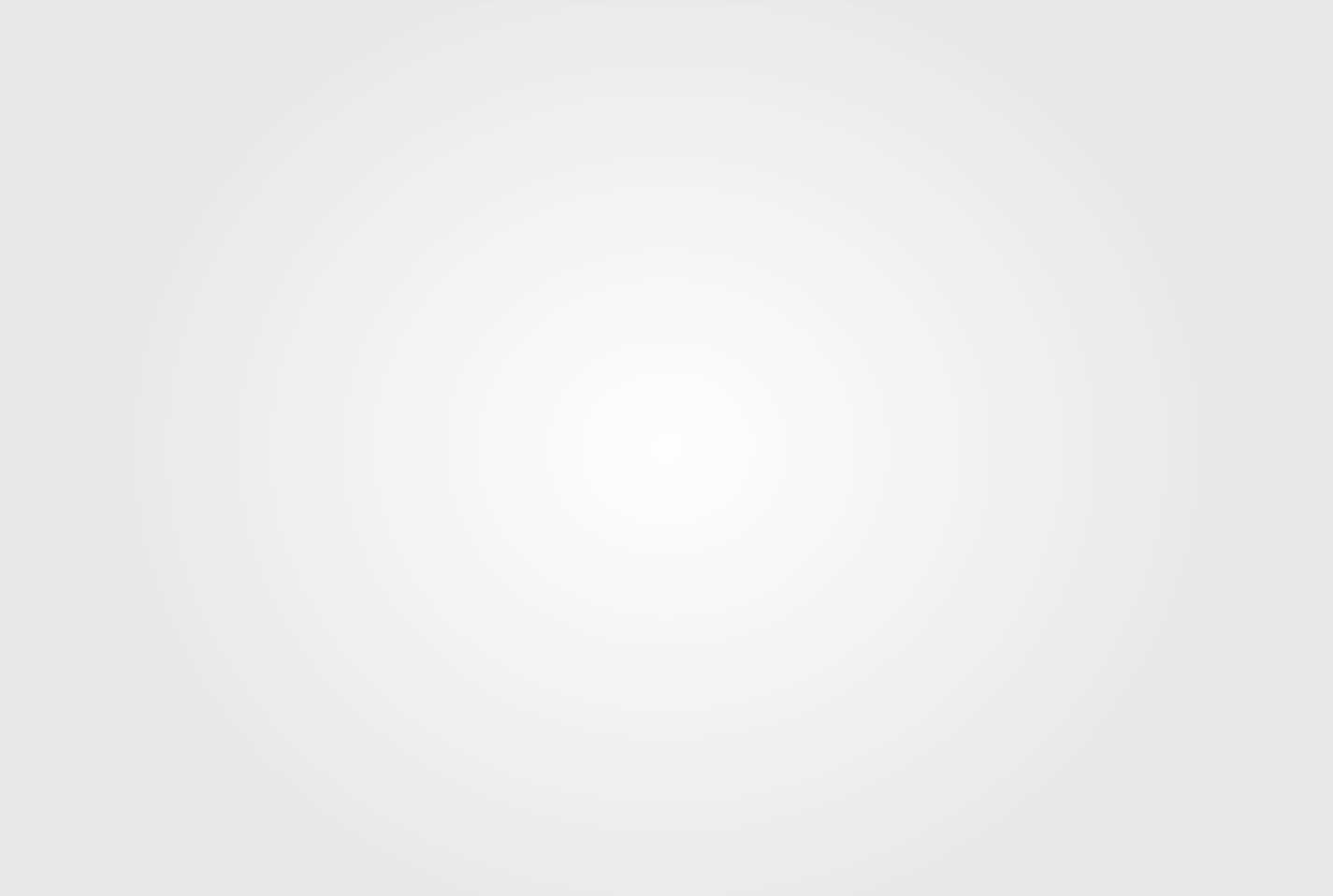 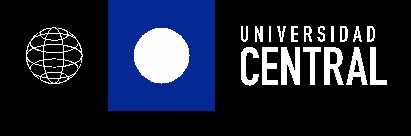 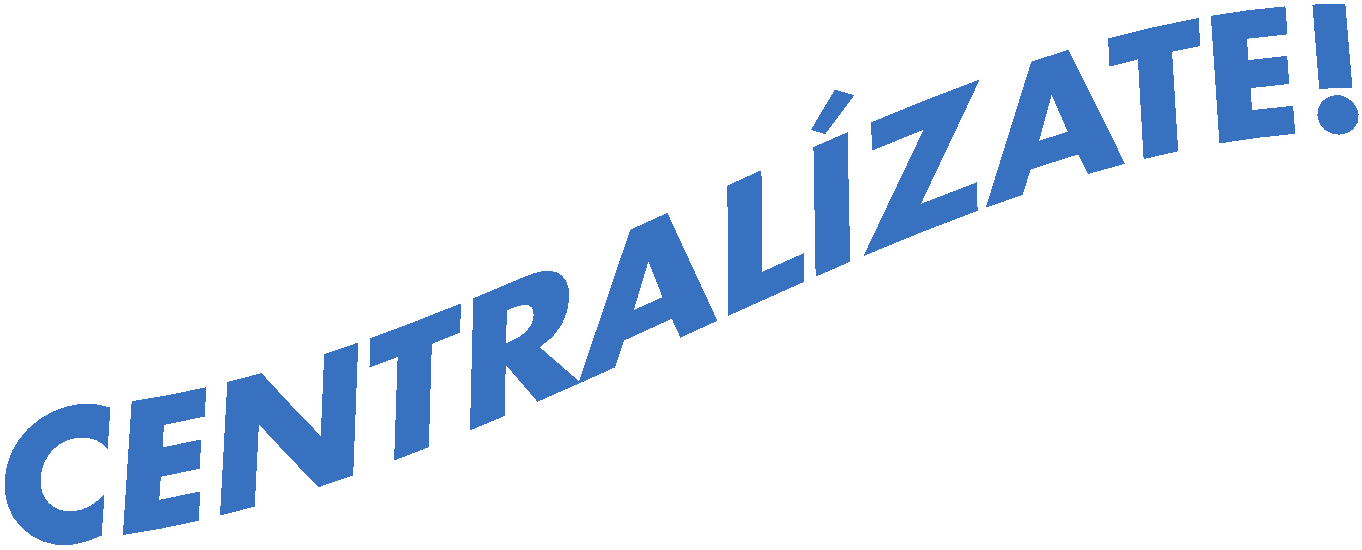 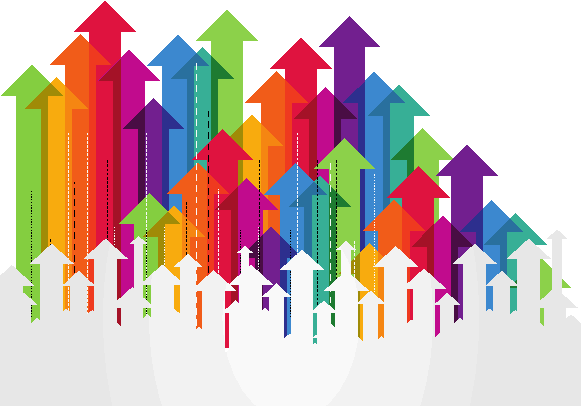 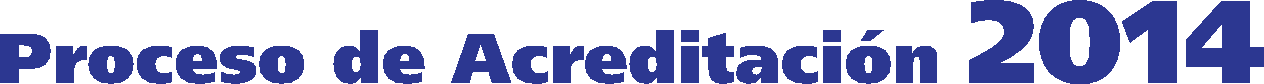 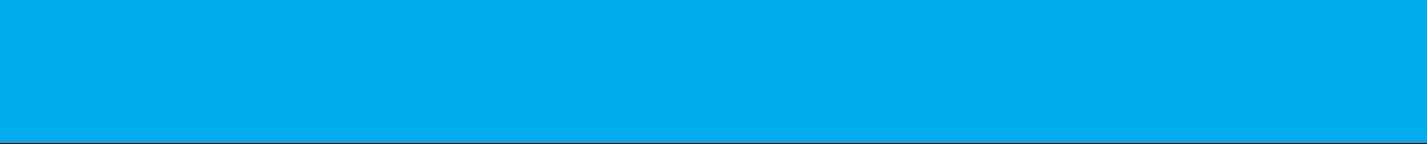 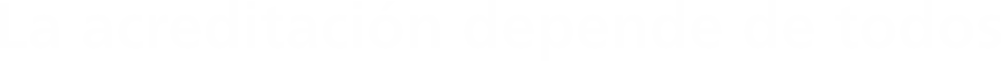